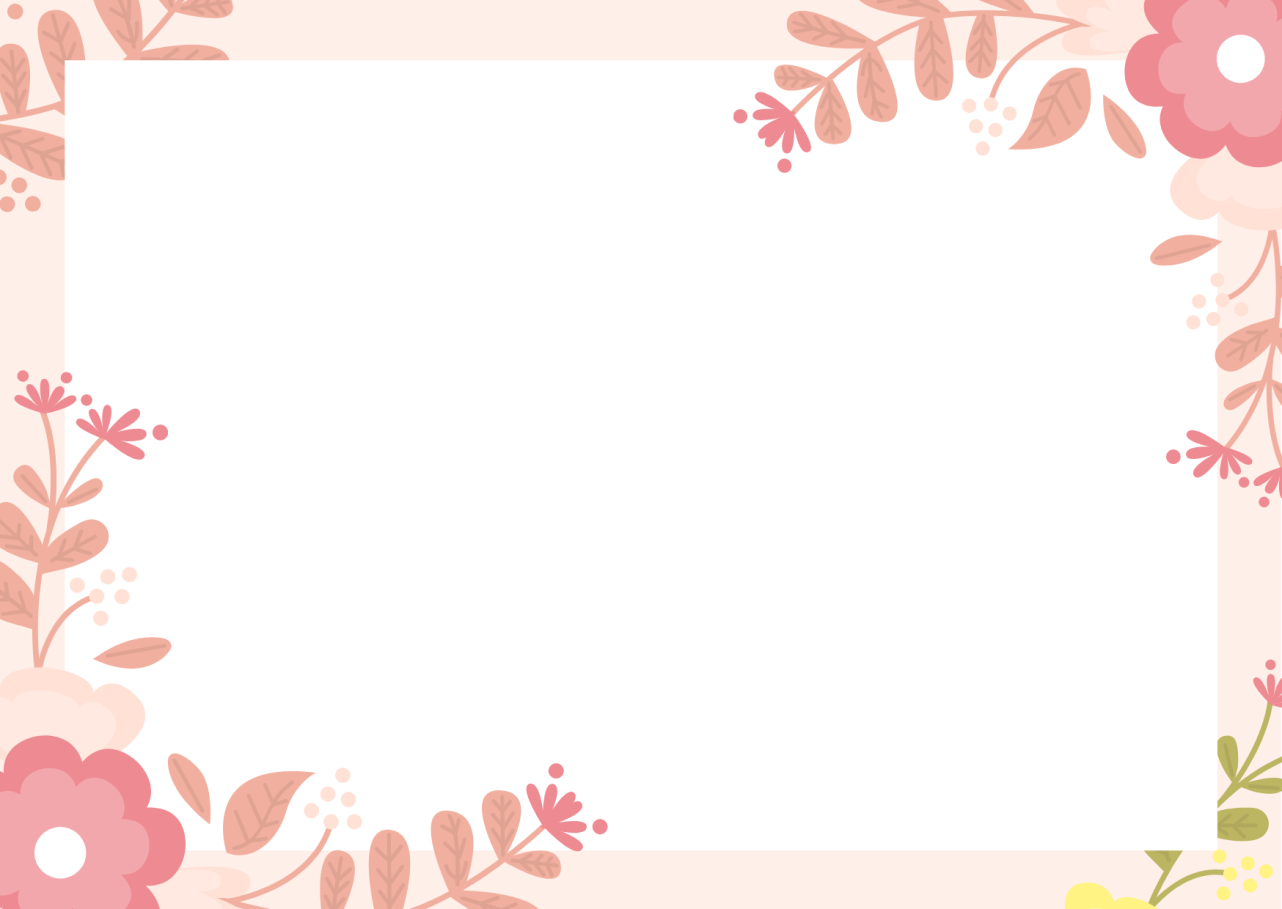 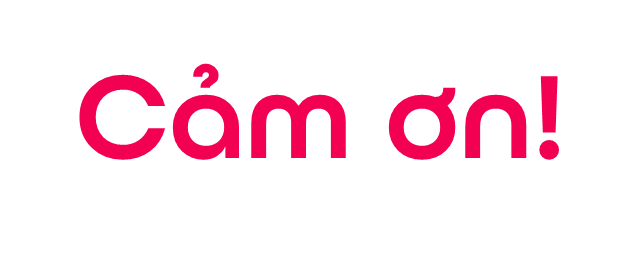 Chân thành cảm Quý Thầy Cô đã yêu thích, tin tưởng và ủng hộ Hương Thảo – Zalo 0972115126!
Mong rằng tài liệu này sẽ giúp Quý Thầy Cô gặt hái được nhiều thành công trong sự nghiệp trồng người.
Để biết thêm nhiều tài nguyên hay các bạn hãy truy cập Facebook: https://www.facebook.com/huongthaoGADT
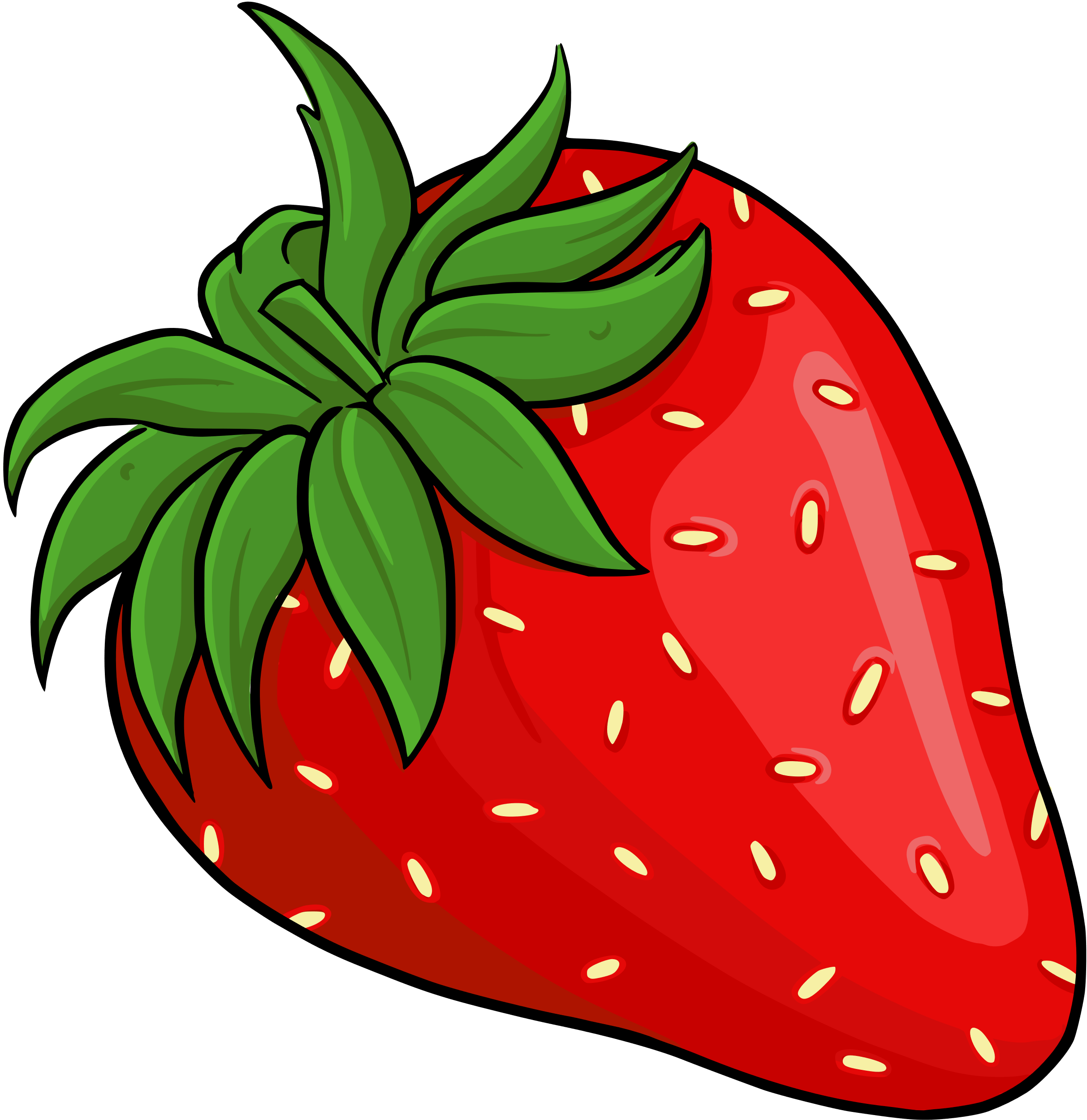 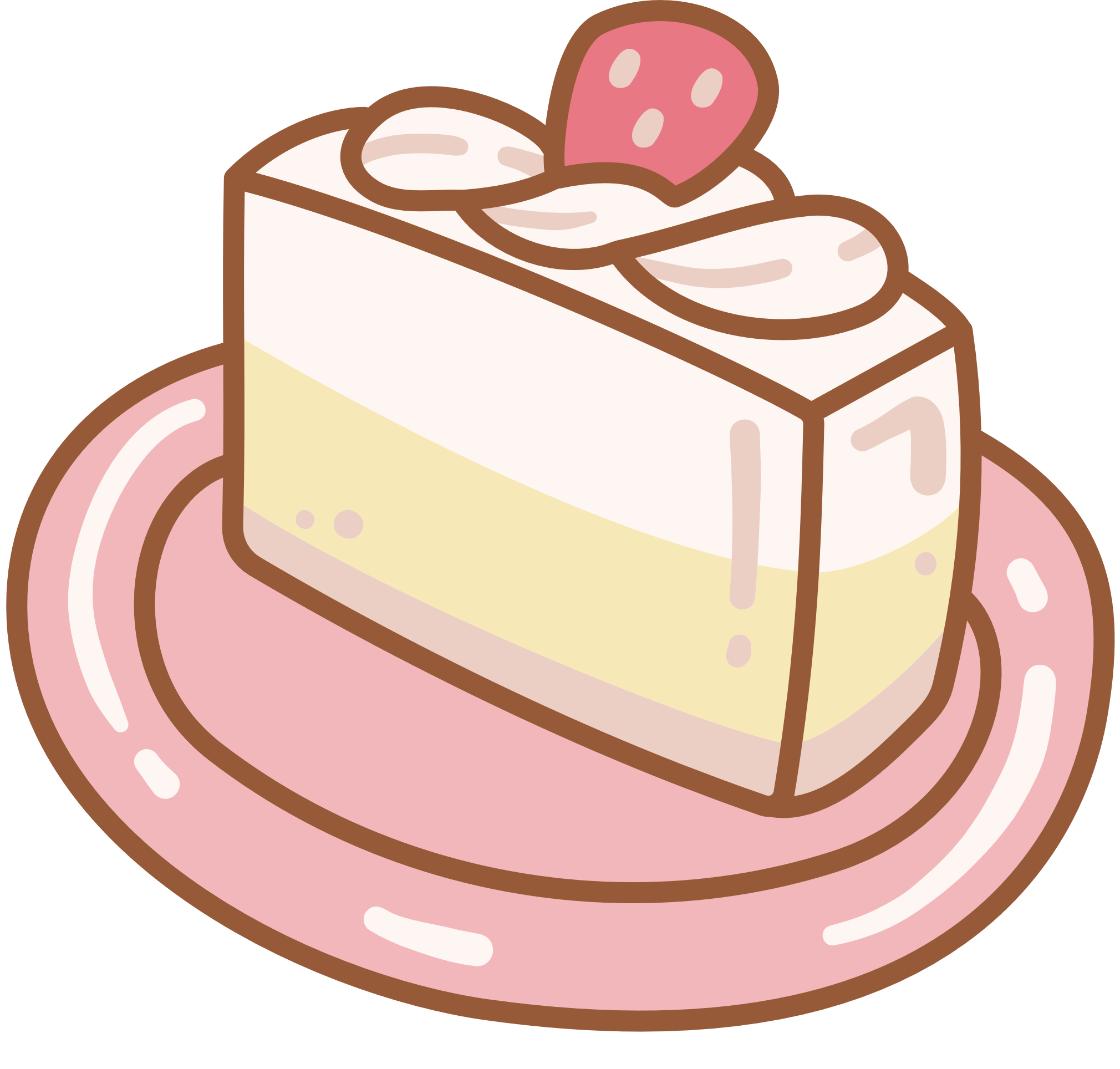 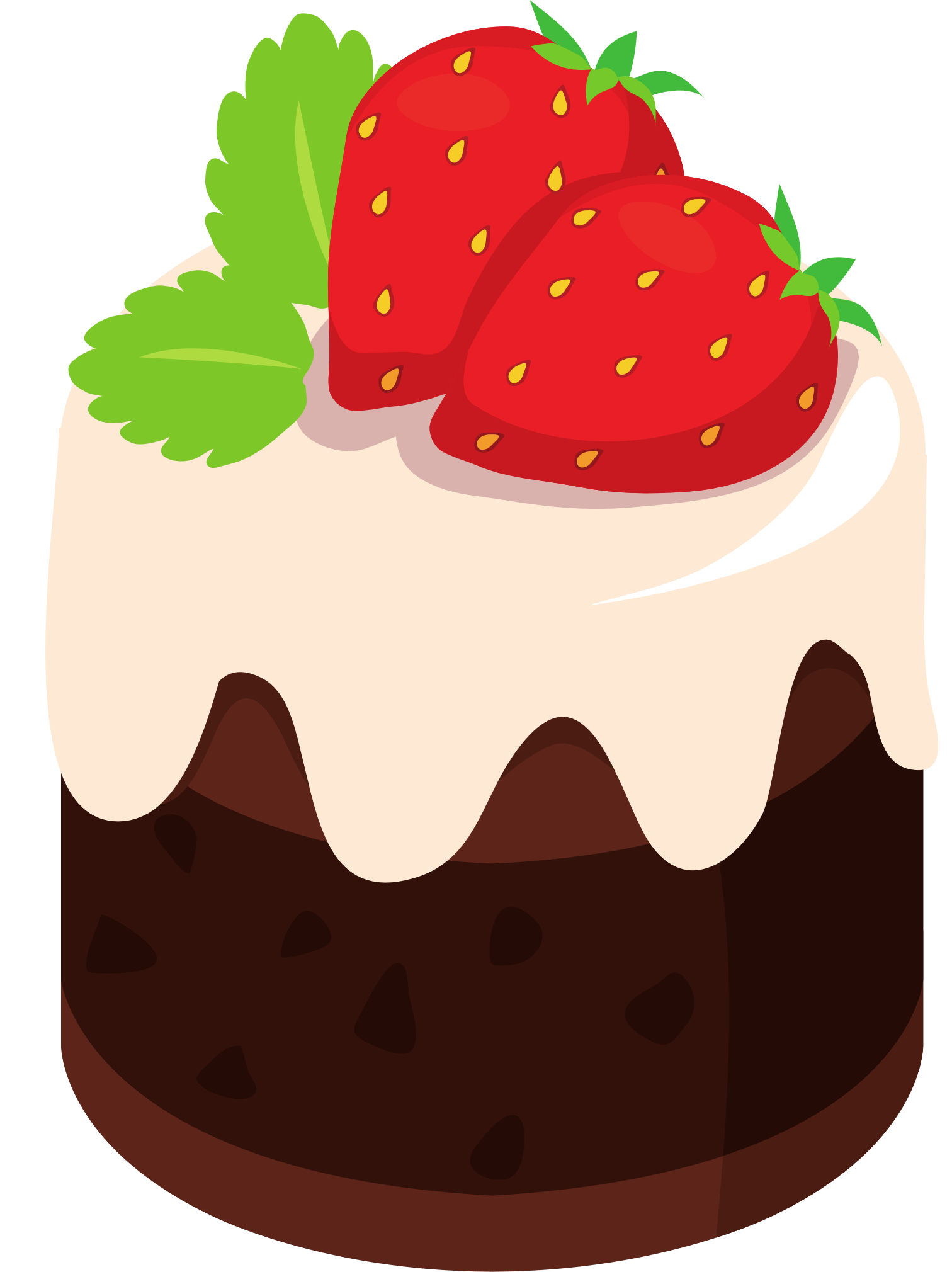 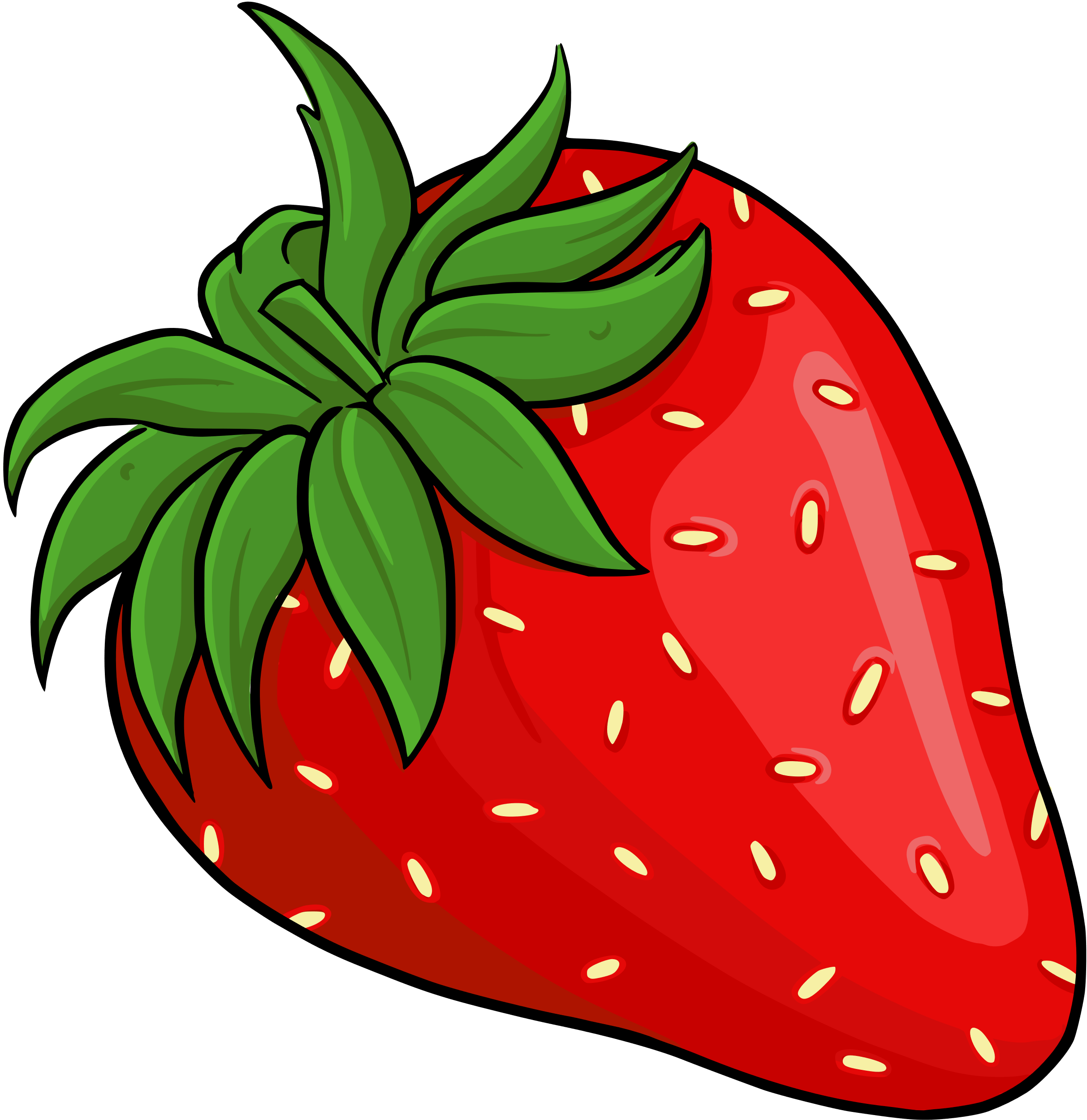 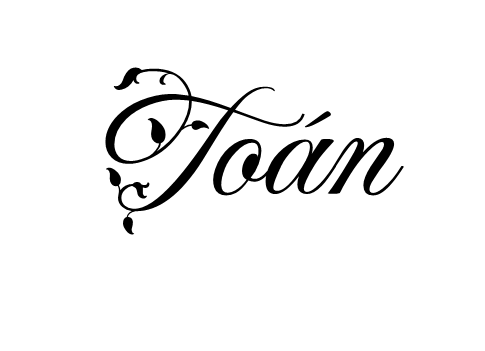 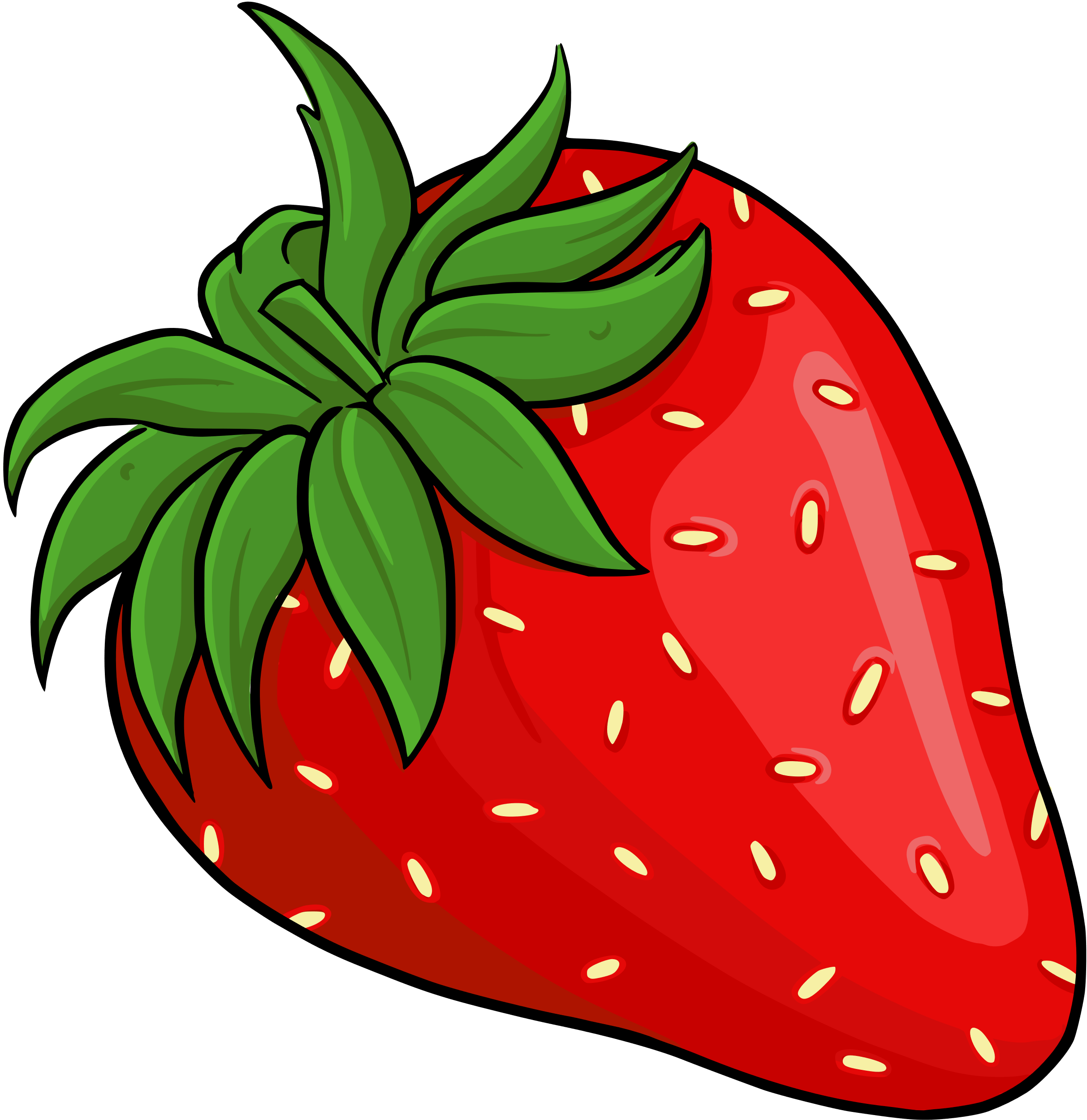 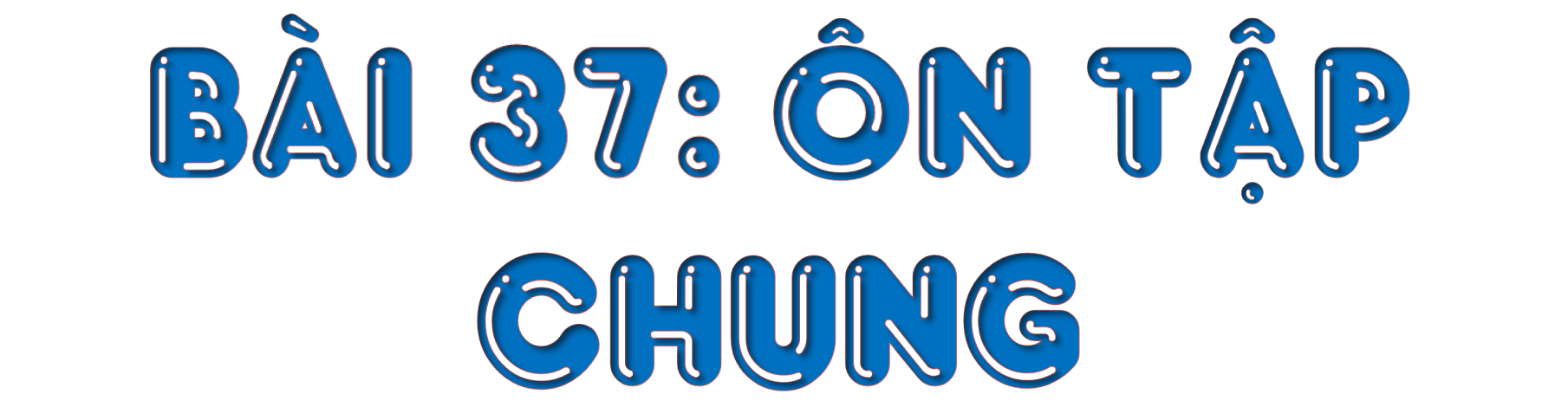 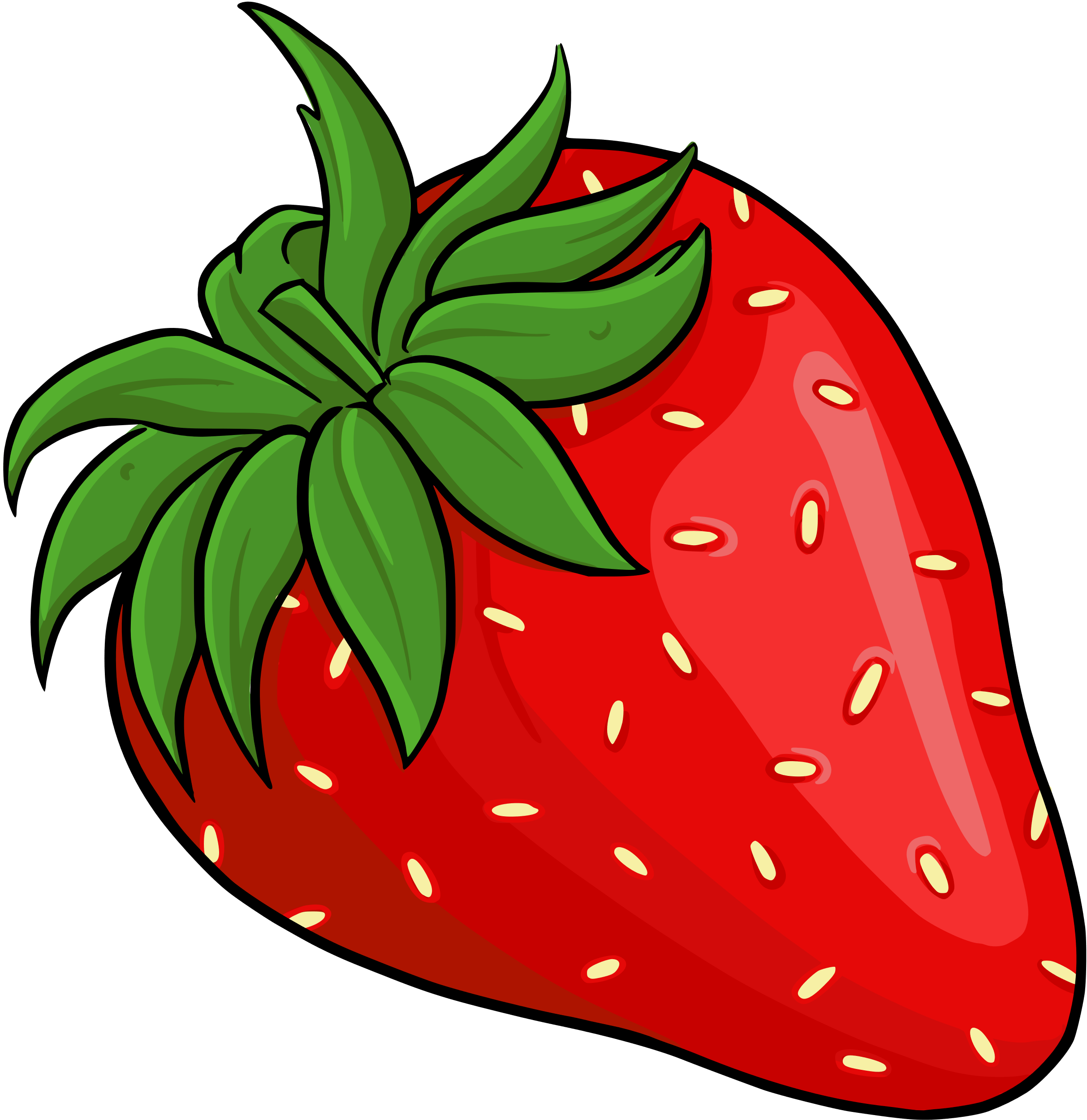 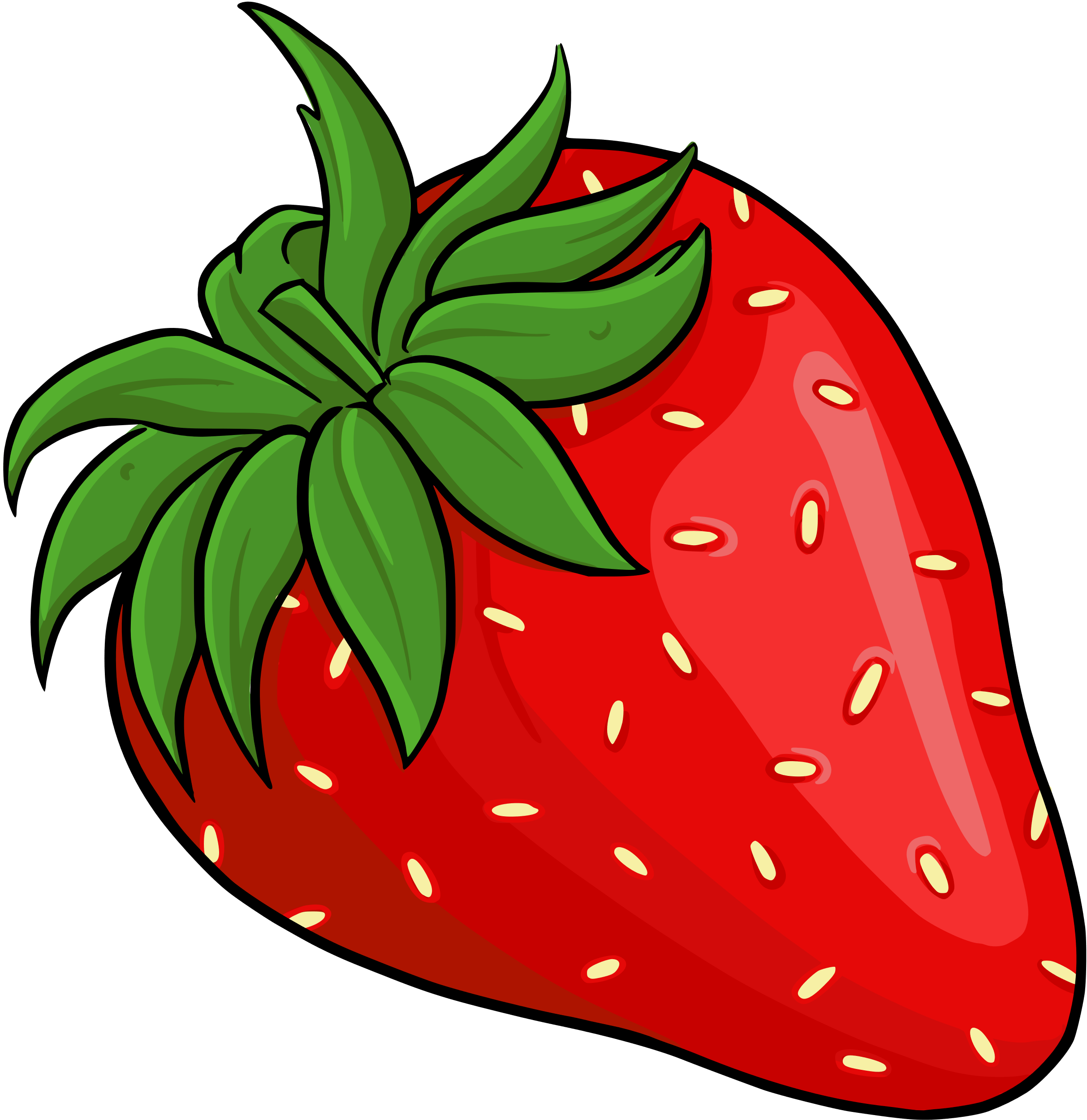 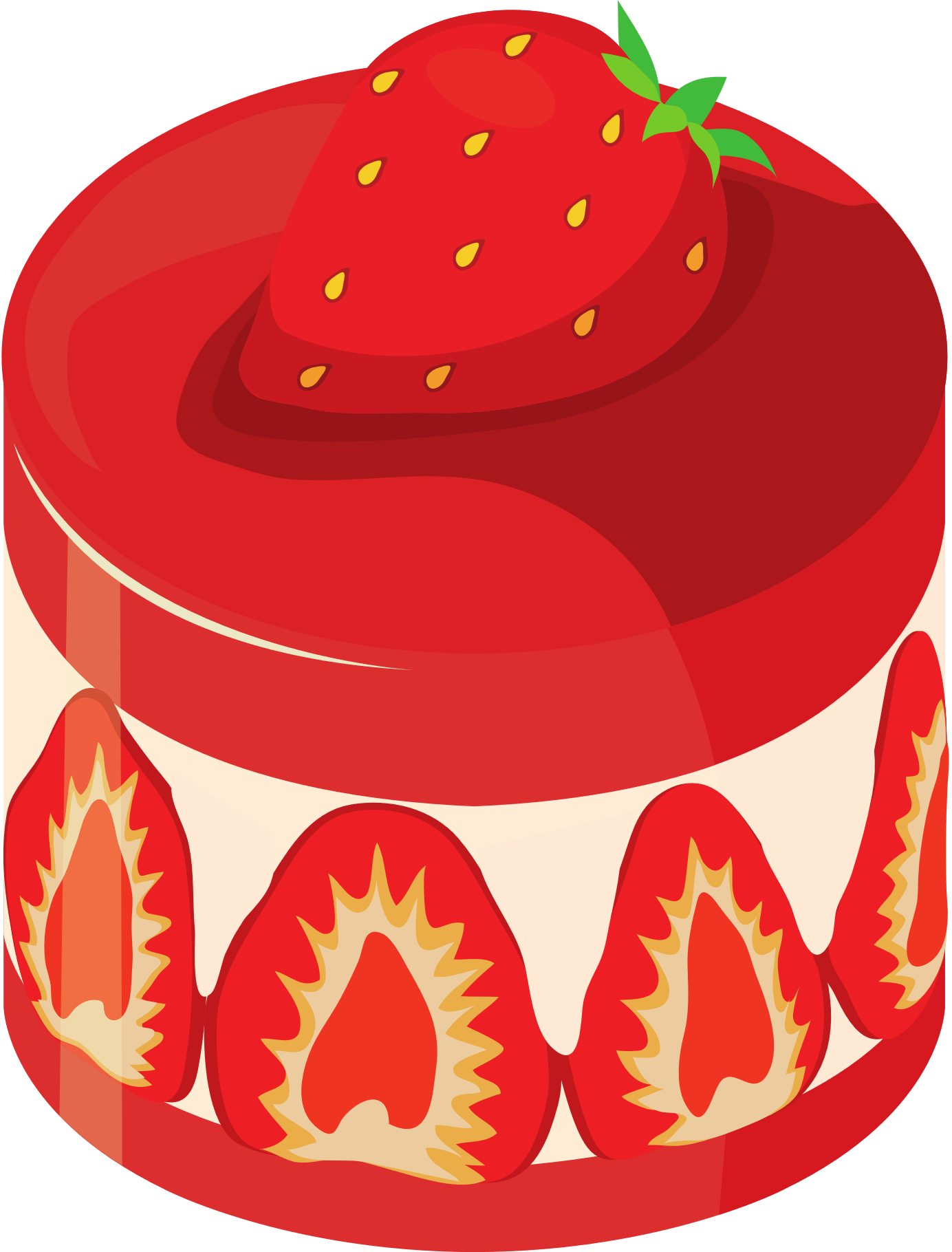 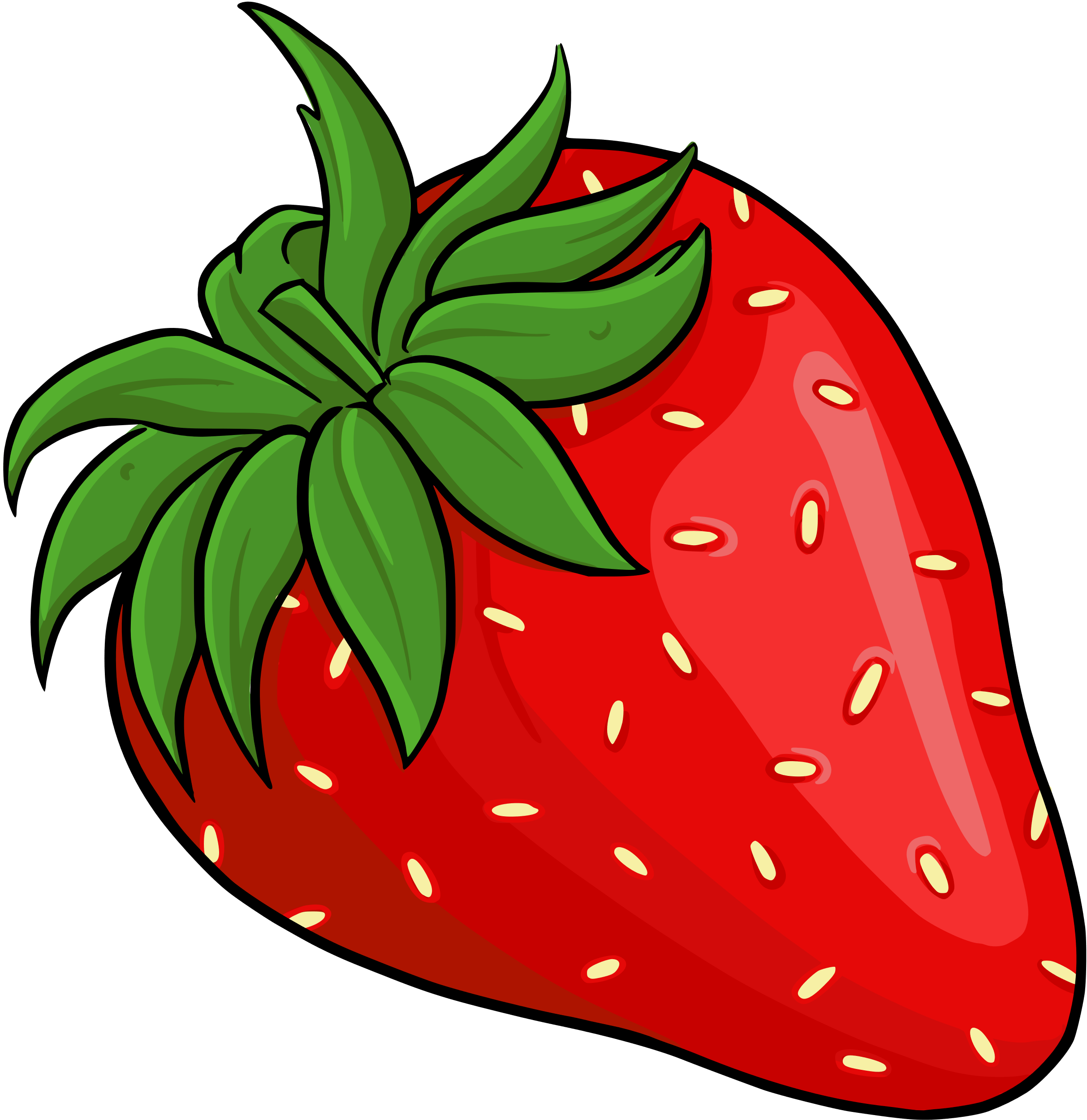 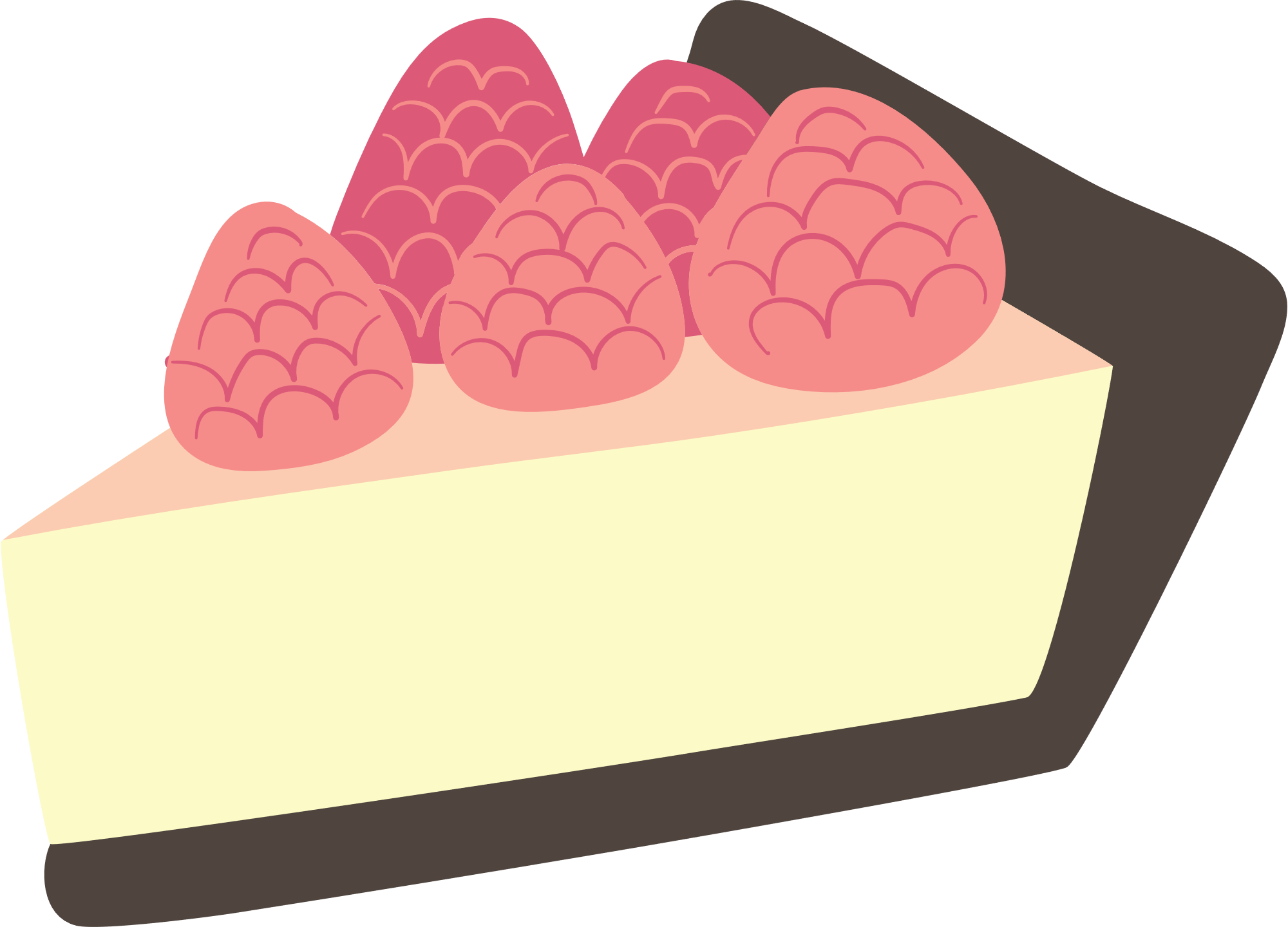 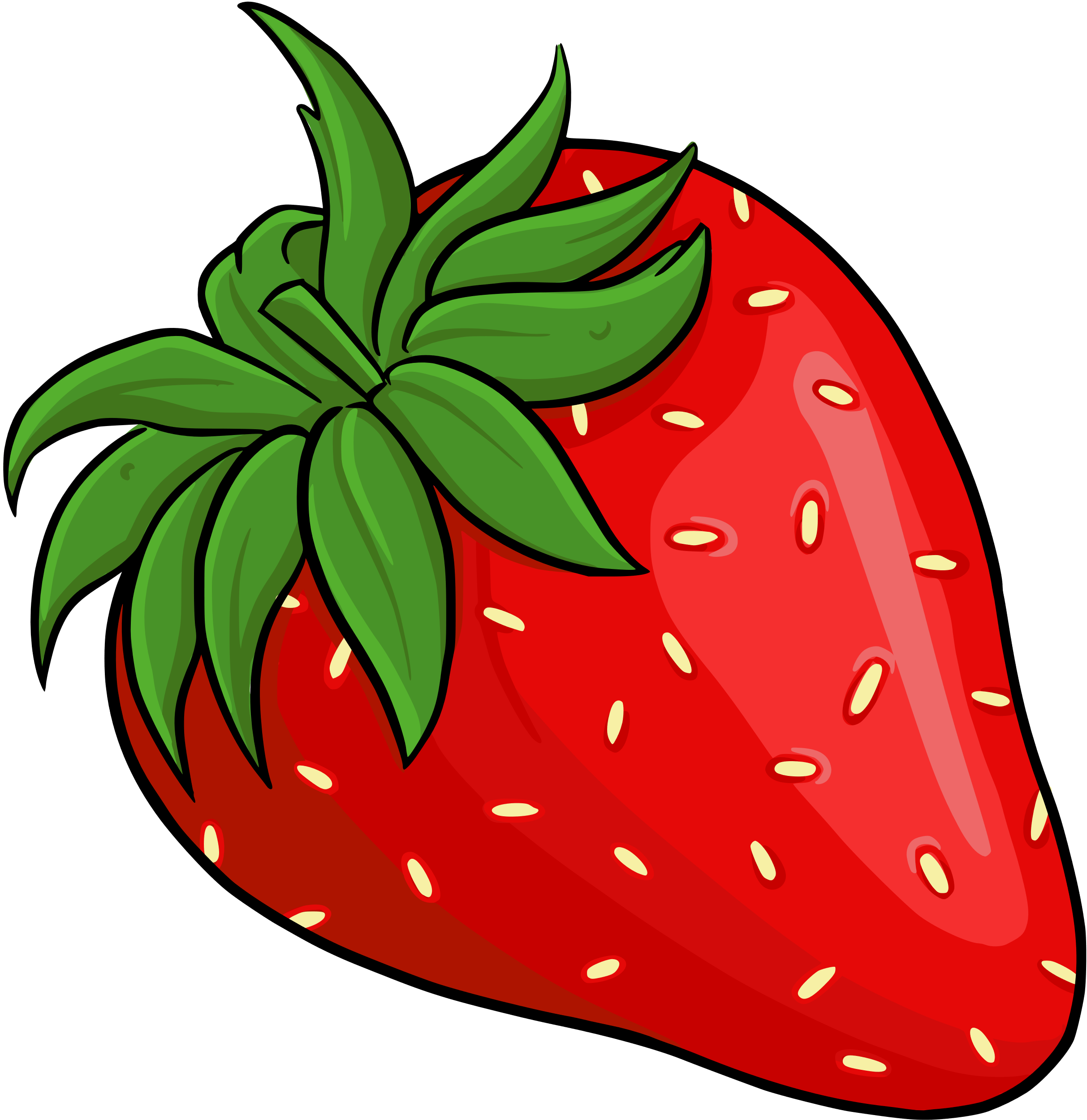 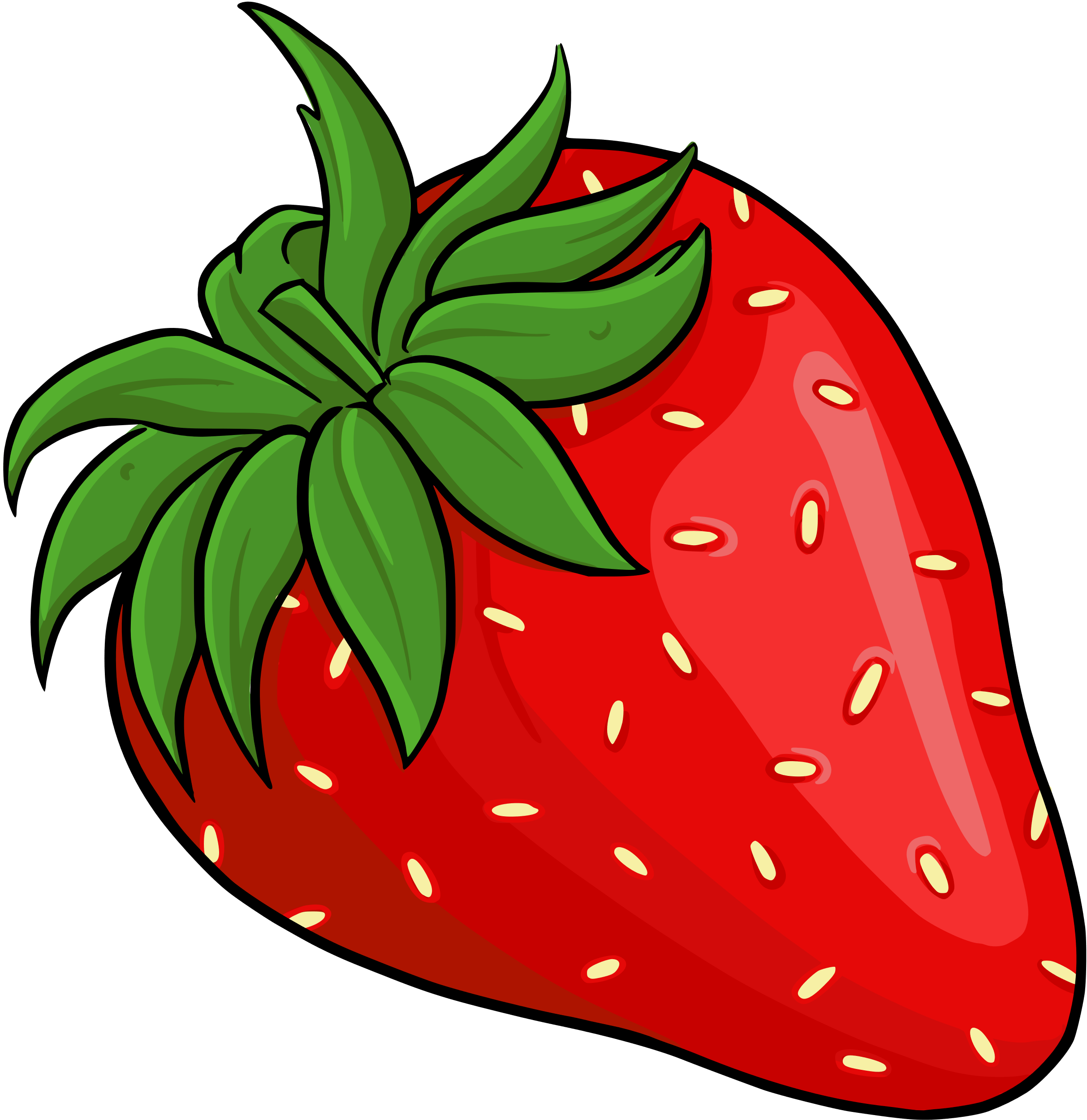 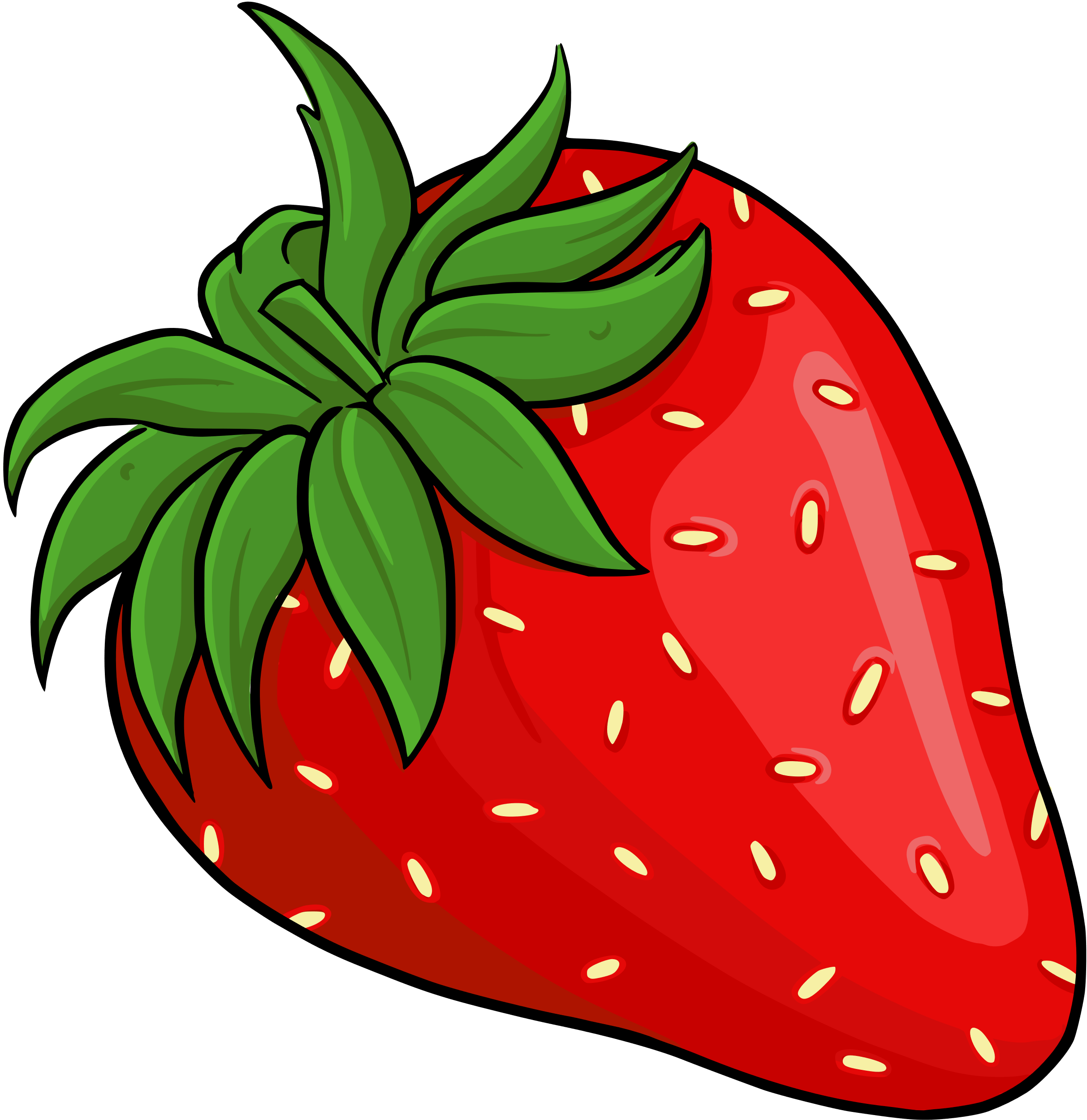 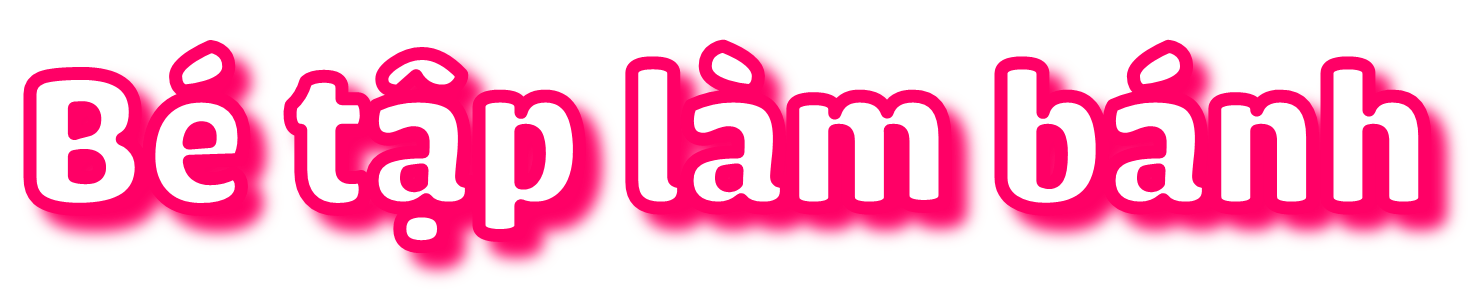 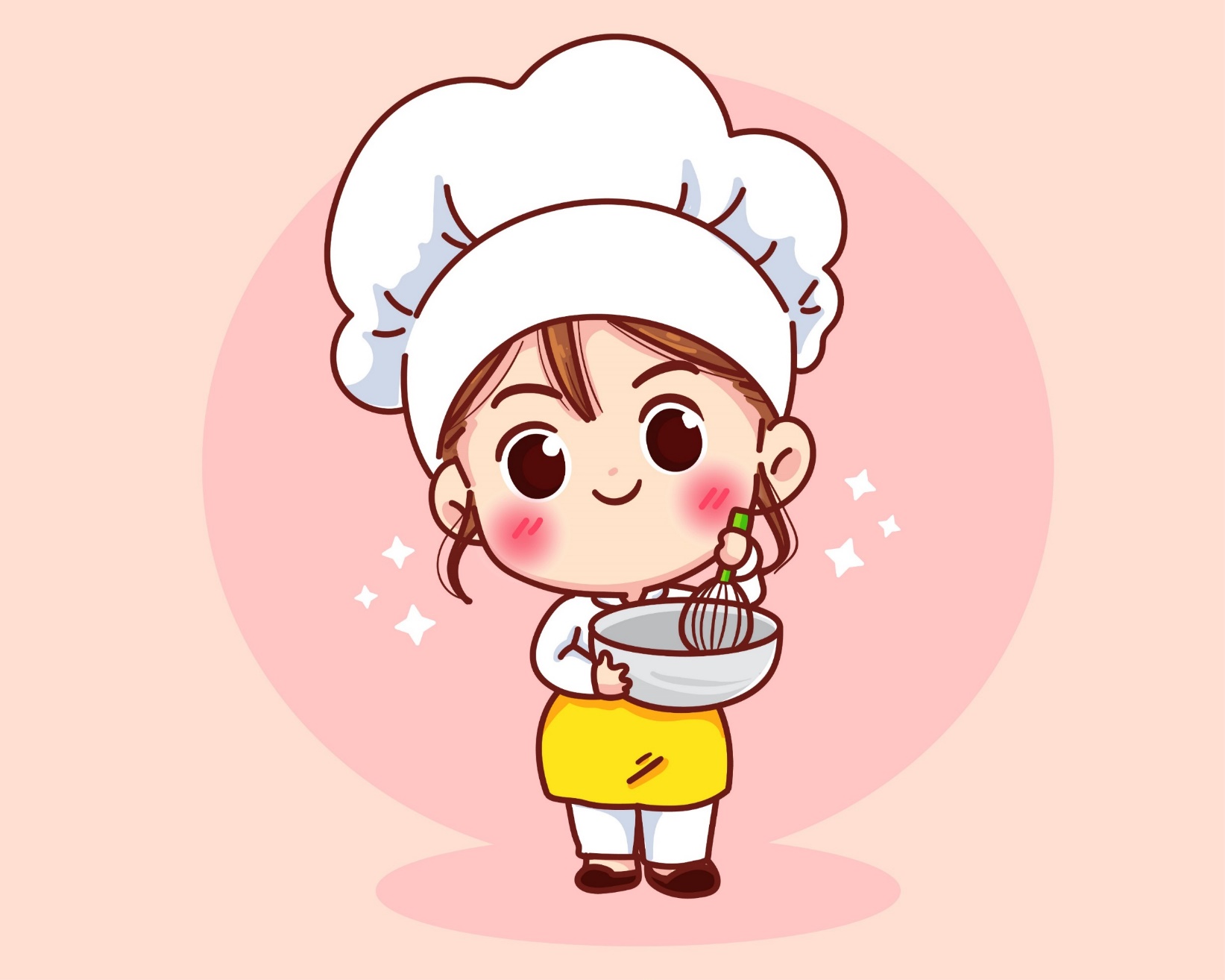 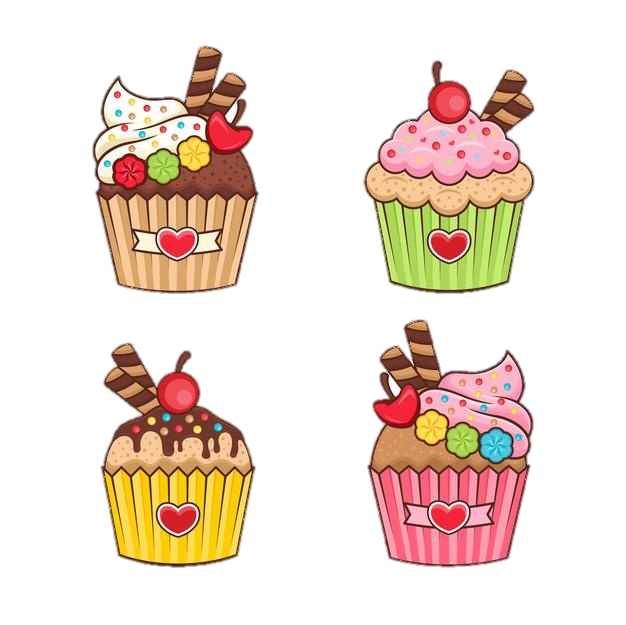 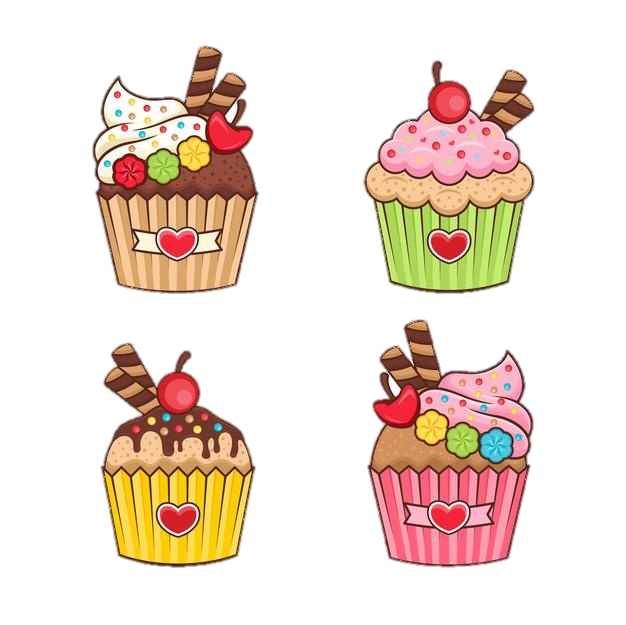 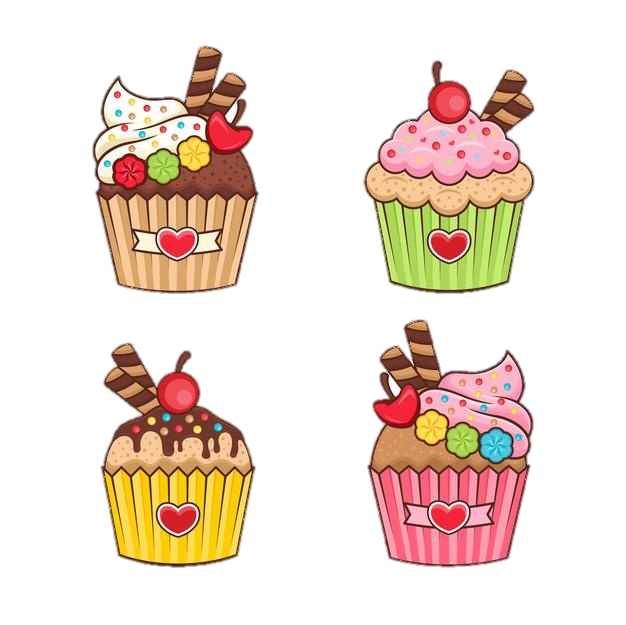 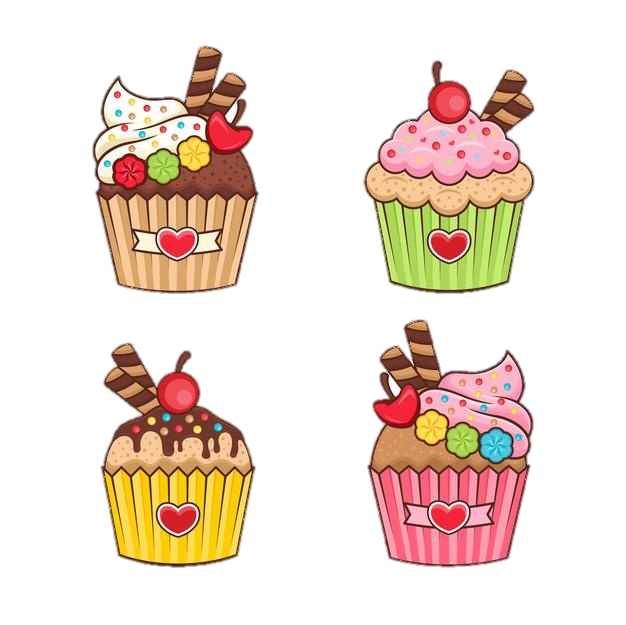 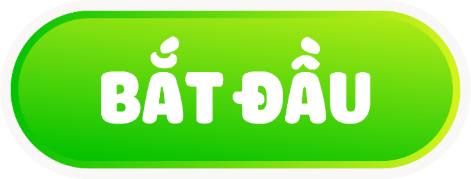 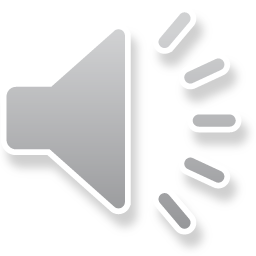 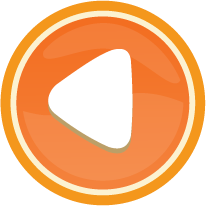 Chúng mình cùng
làm bánh
tặng Mẹ nhé!
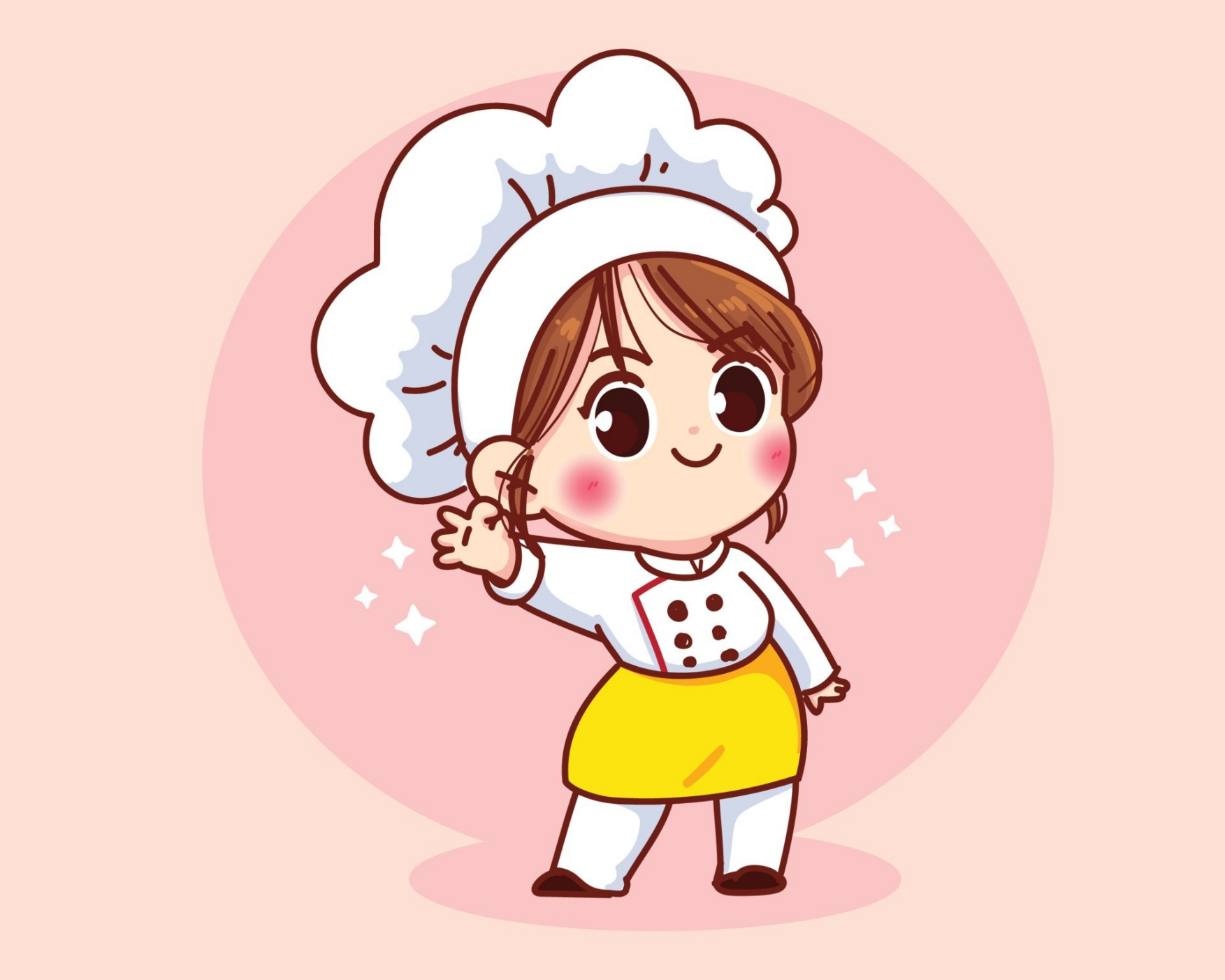 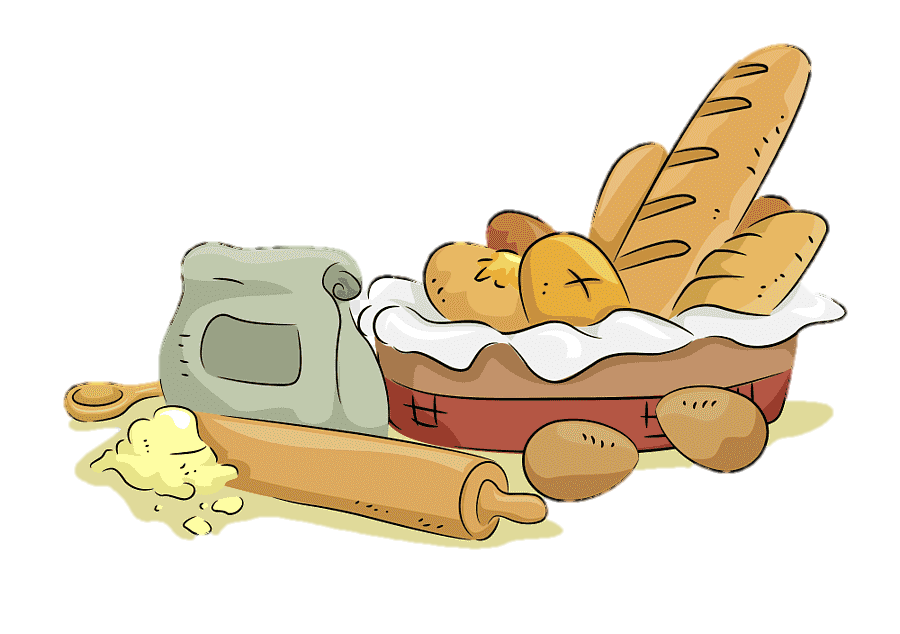 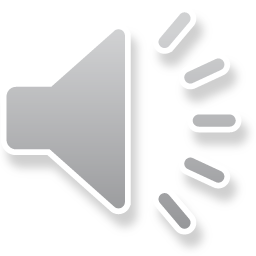 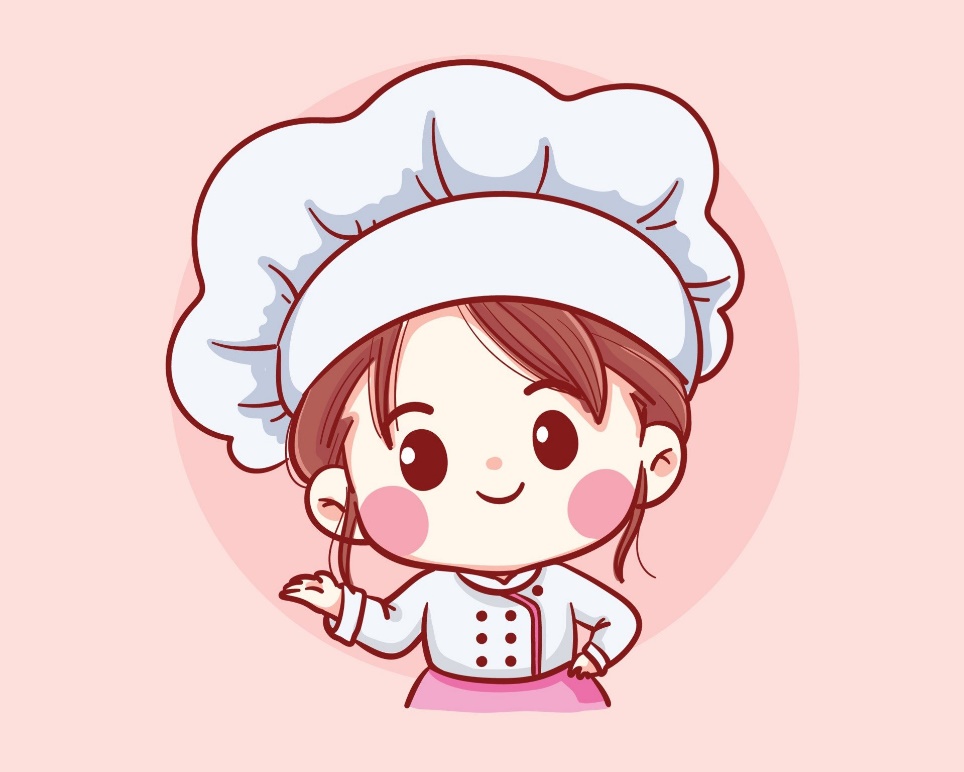 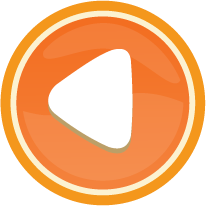 -Click vào A/B/C/D để ra đáp án.
- Click vào cô bé để ra phần quà.
- click vào > để qua slide tiếp theo.
3 yến 2 kg = …?... kg
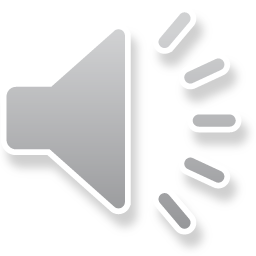 Âm thanh 
khi chọn Đúng
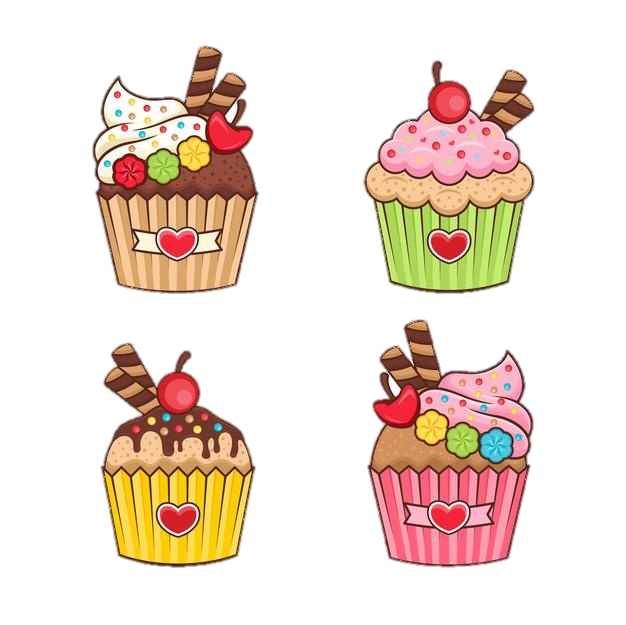 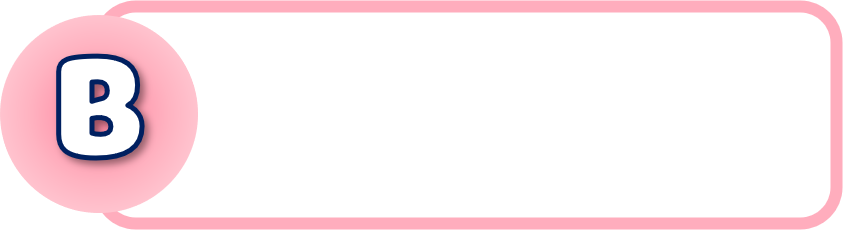 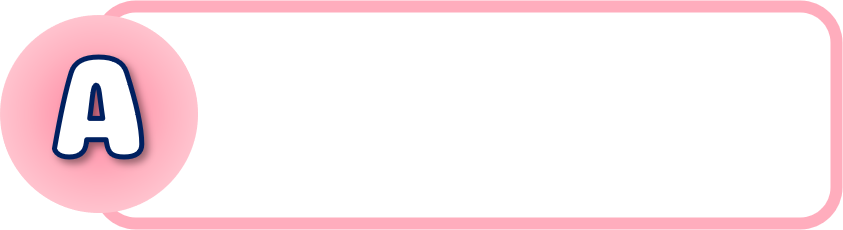 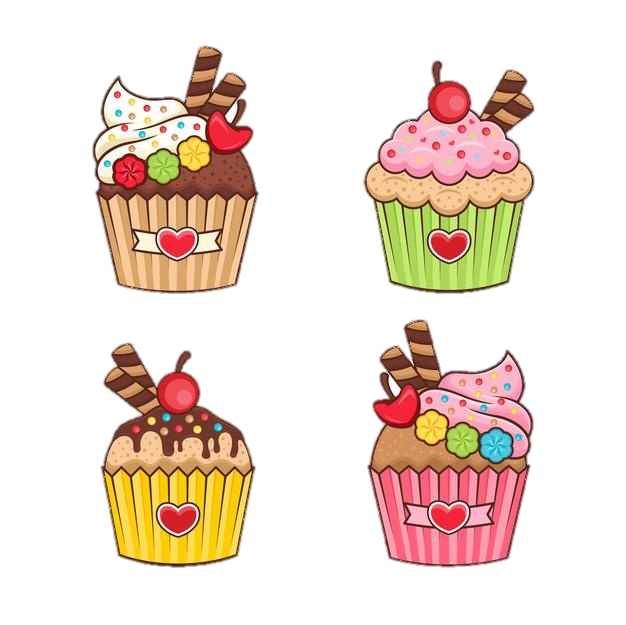 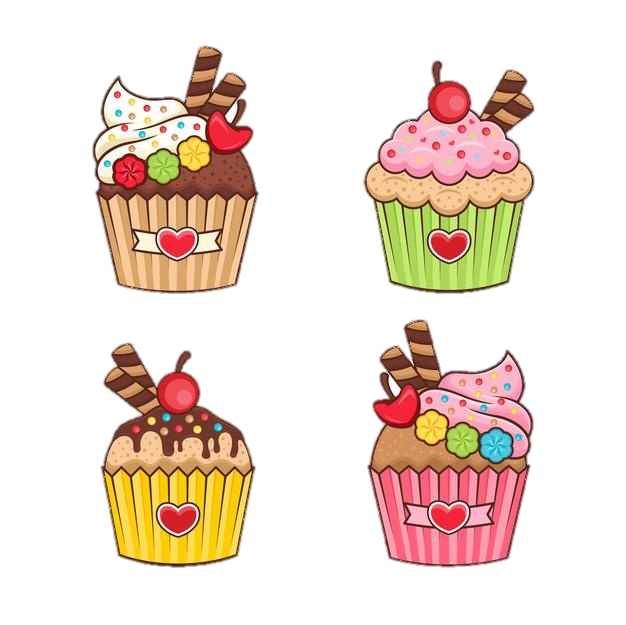 320
32
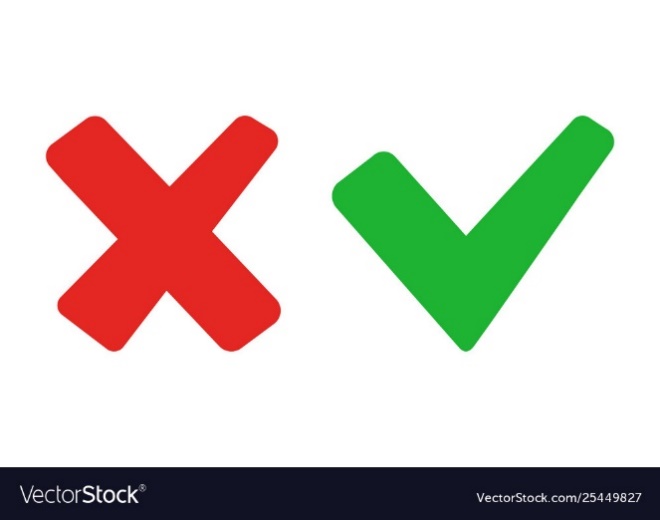 Âm thanh 
khi chọn Sai
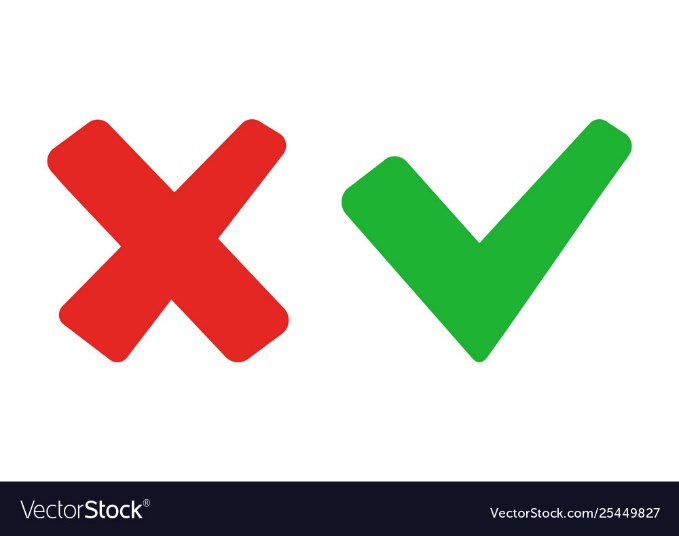 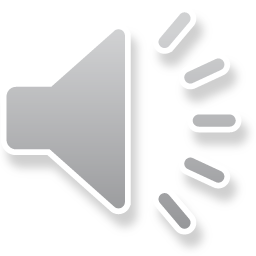 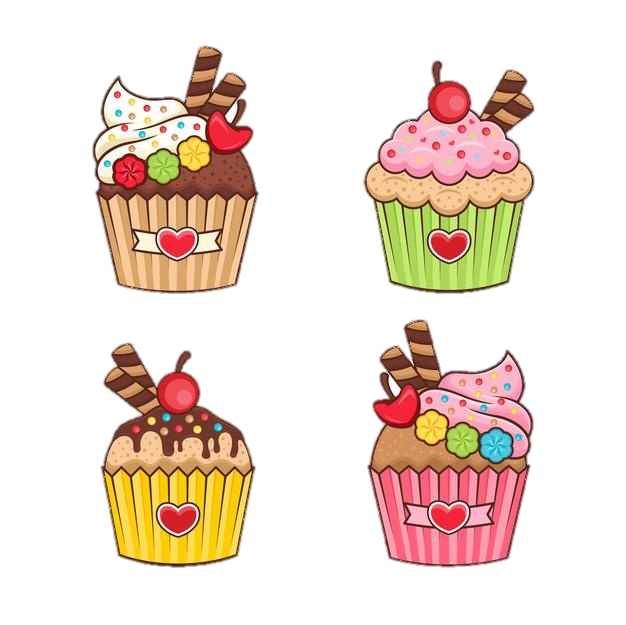 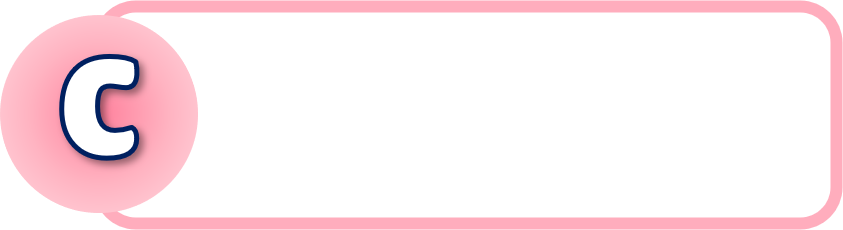 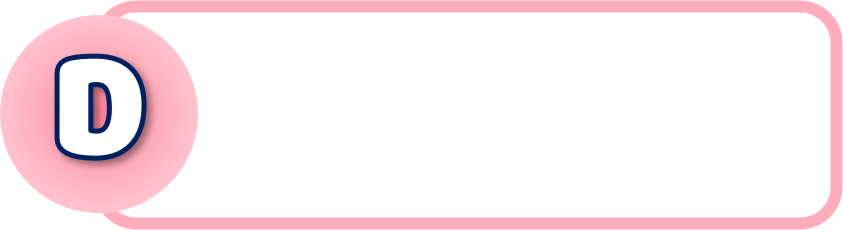 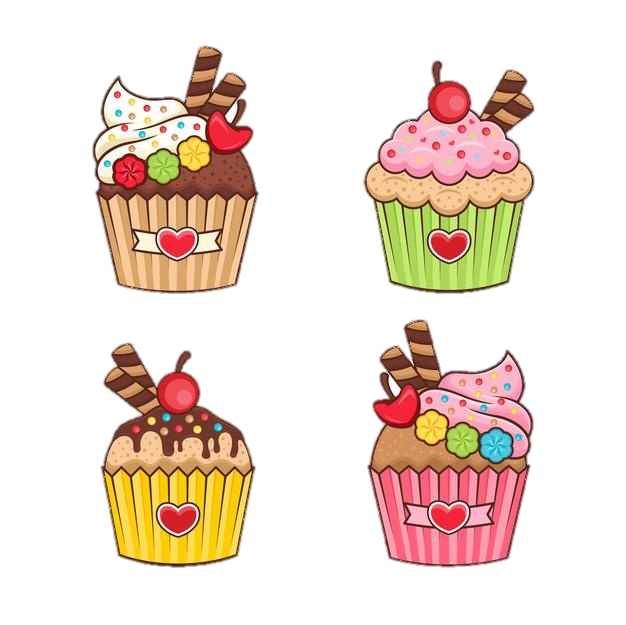 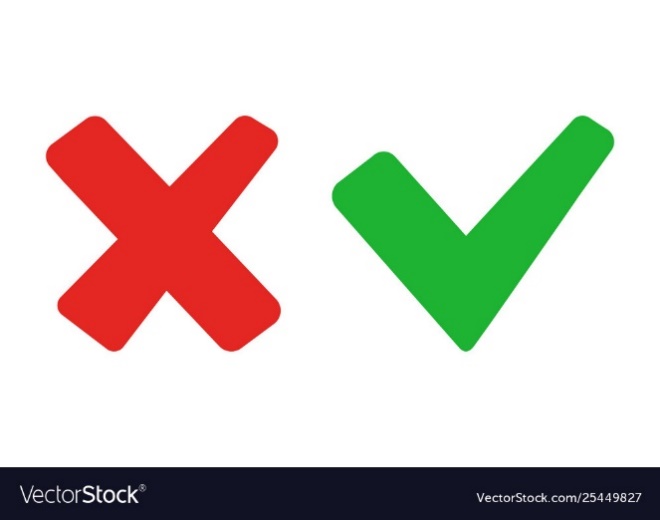 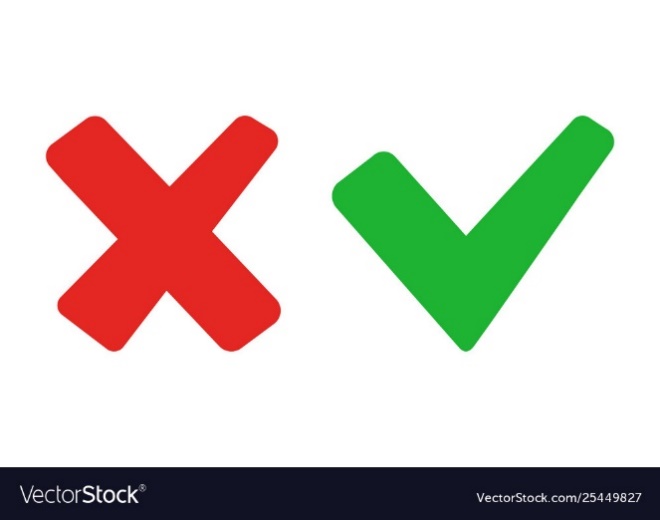 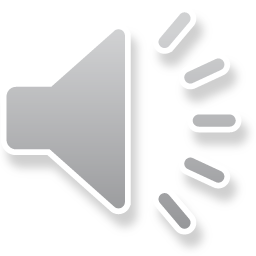 302
3200
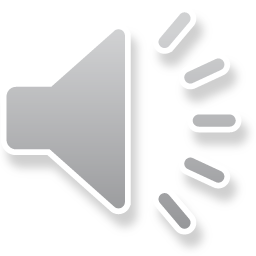 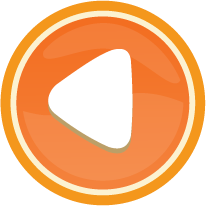 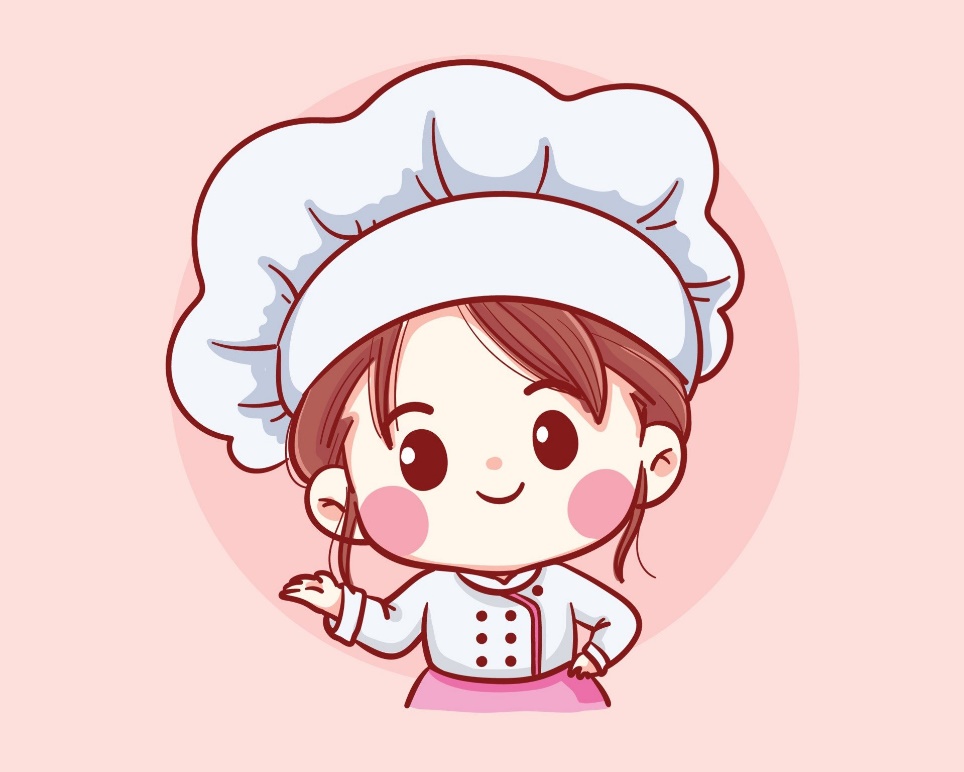 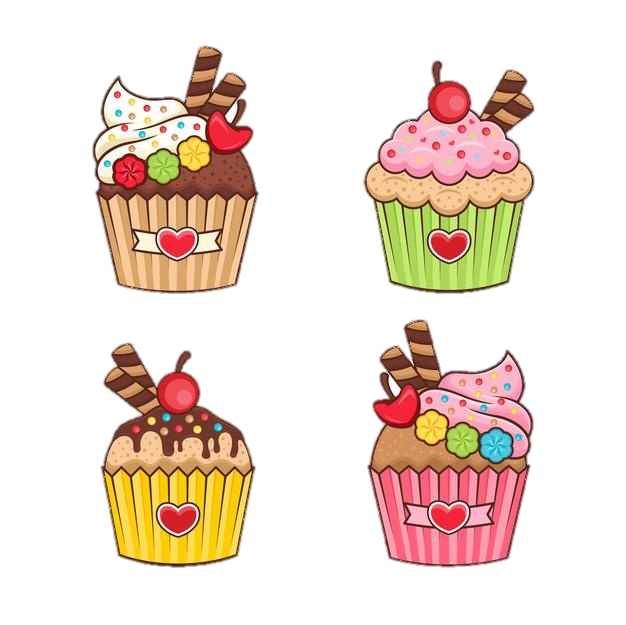 -Click vào A/B/C/D để ra đáp án.
- Click vào cô bé để ra phần quà.
- click vào > để qua slide tiếp theo.
60 kg = …?... yến
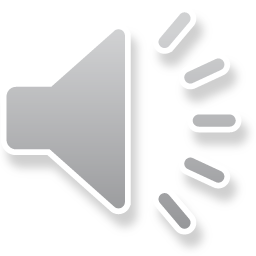 Âm thanh 
khi chọn Đúng
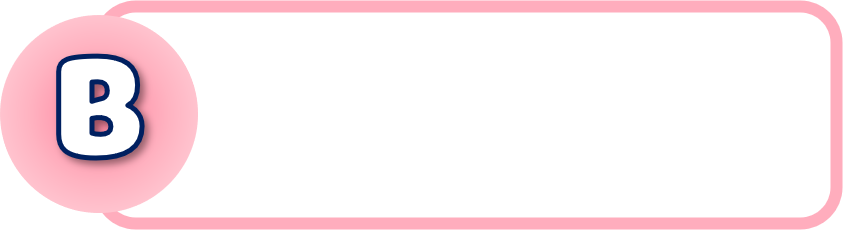 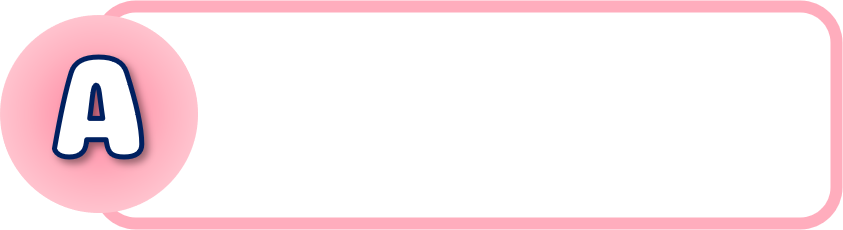 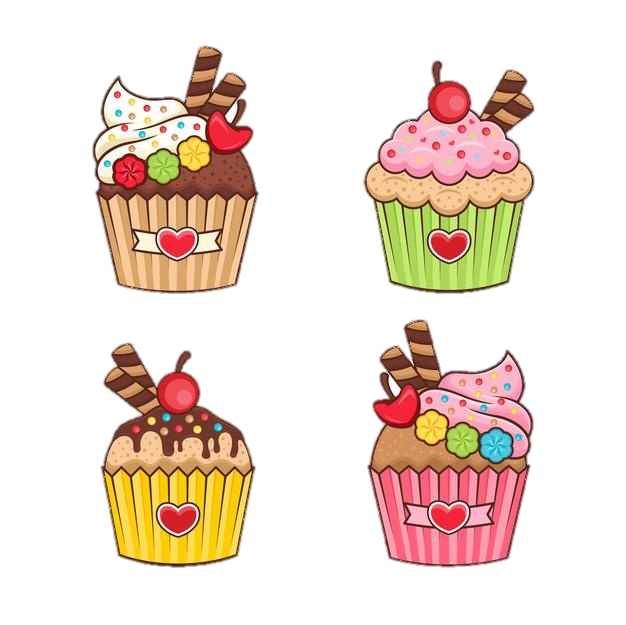 6
6 000
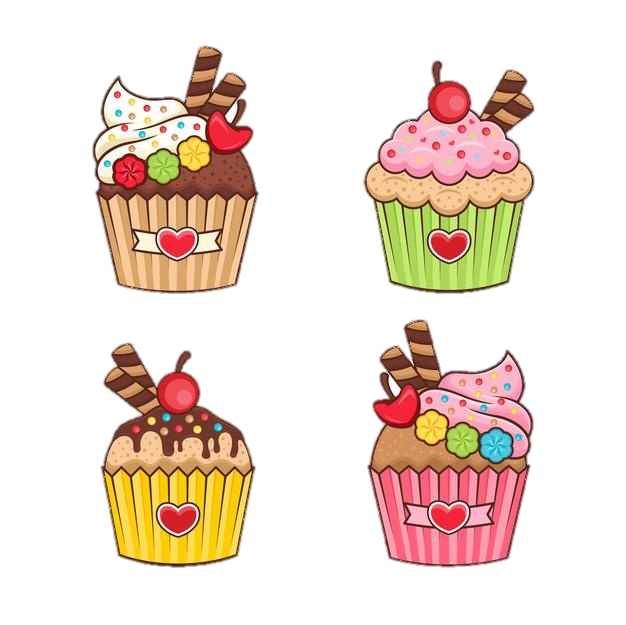 Âm thanh 
khi chọn Sai
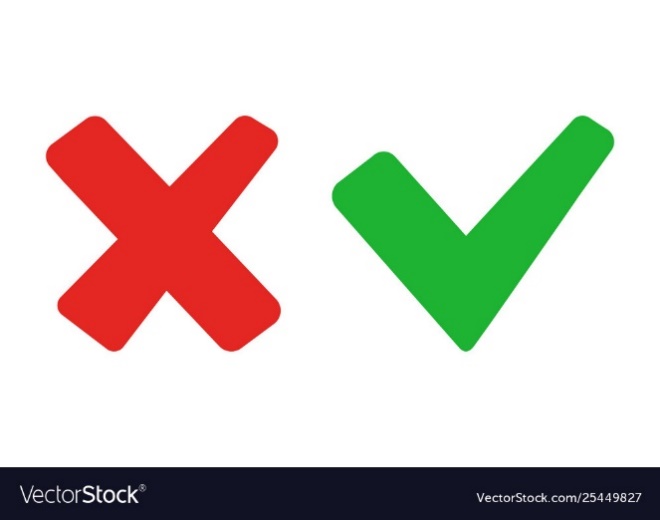 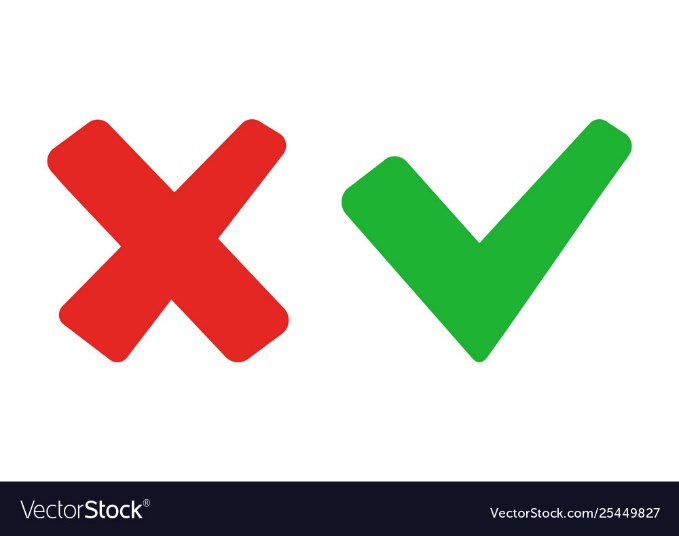 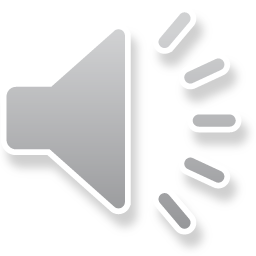 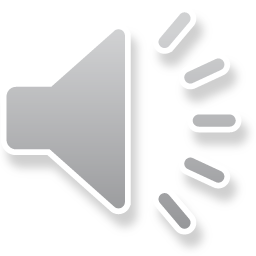 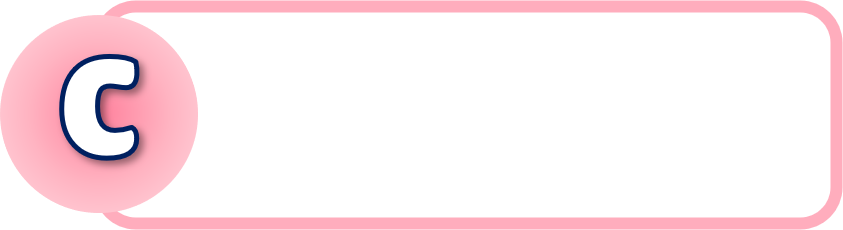 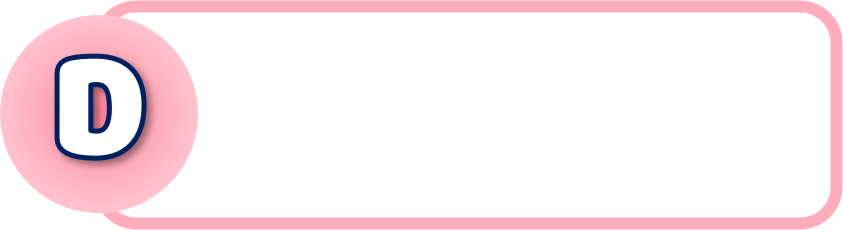 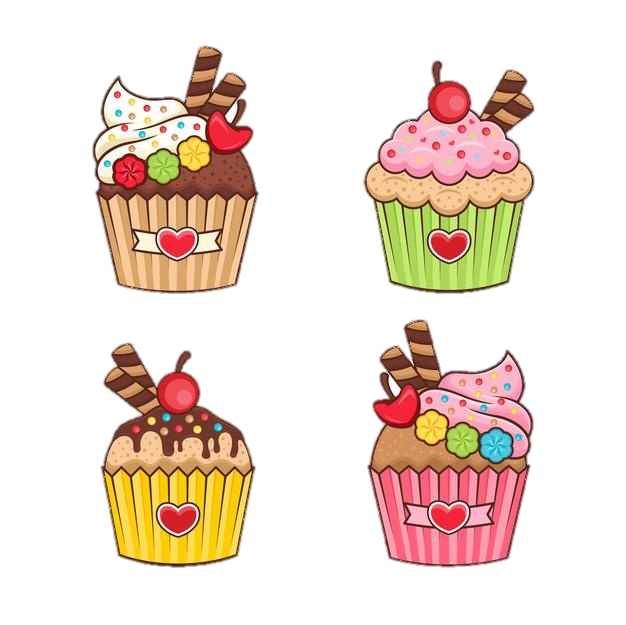 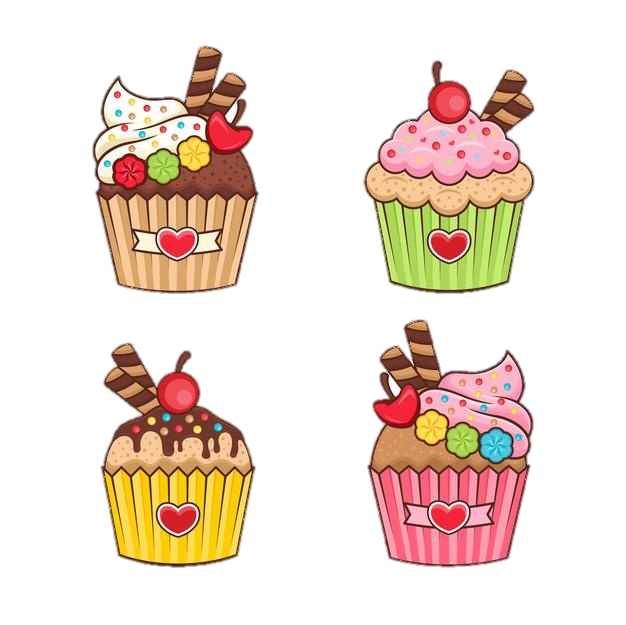 600
60
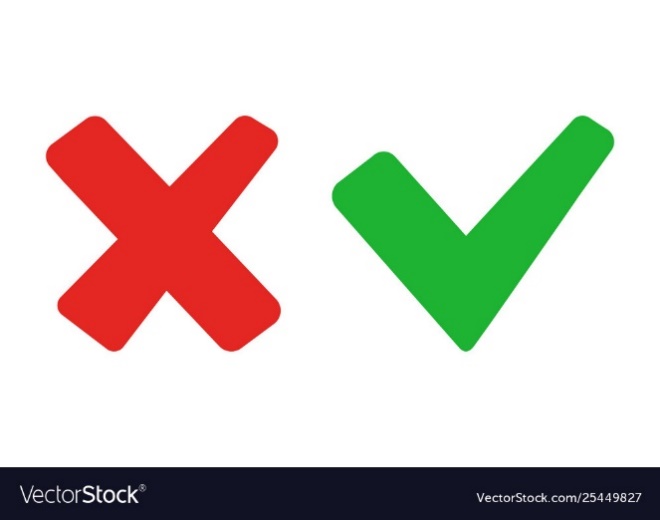 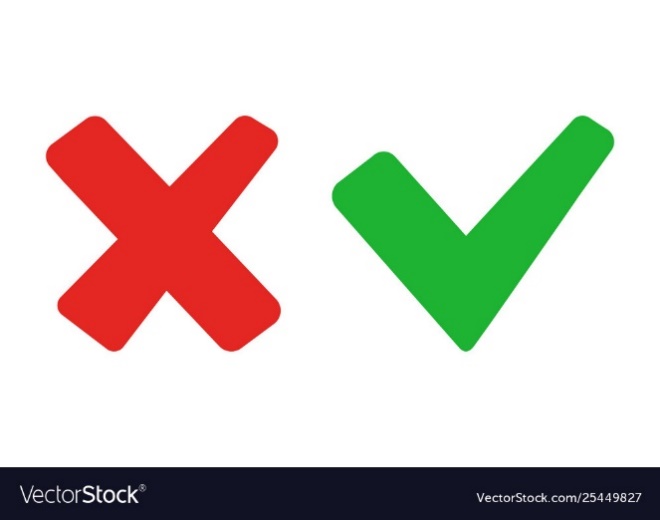 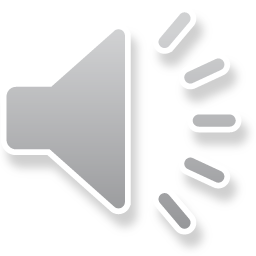 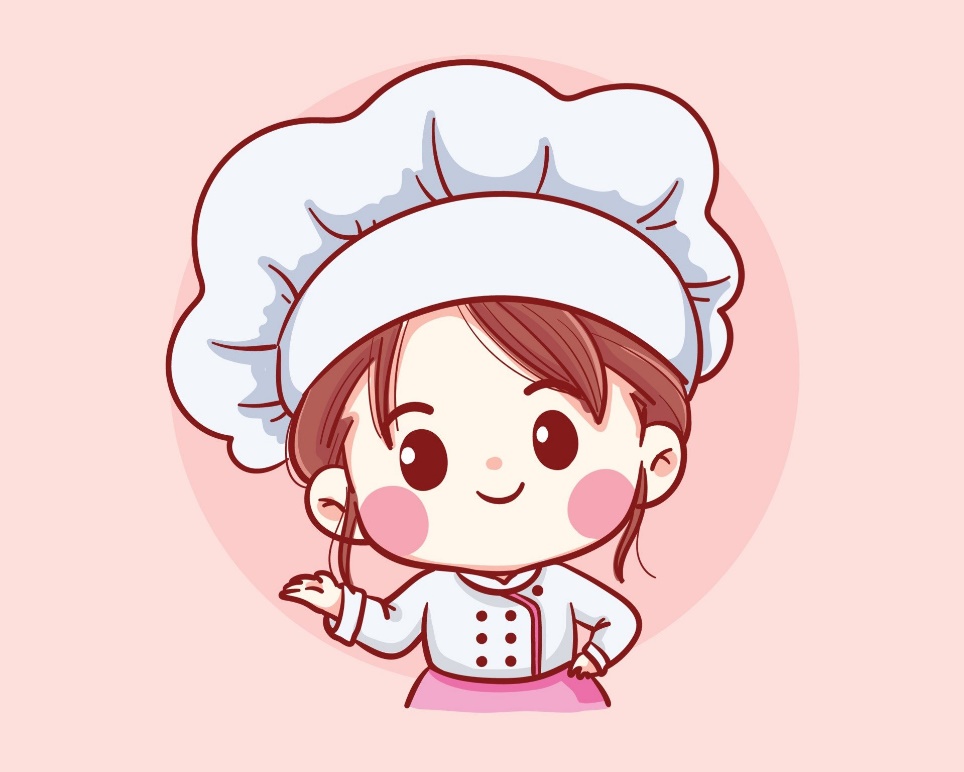 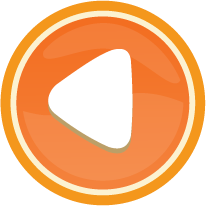 -Click vào A/B/C/D để ra đáp án.
- Click vào cô bé để ra phần quà.
- click vào > để qua slide tiếp theo.
5 tạ = ..?.. kg
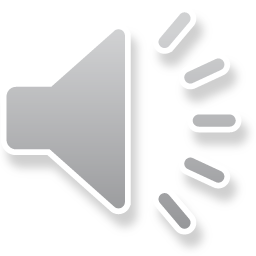 Âm thanh 
khi chọn Đúng
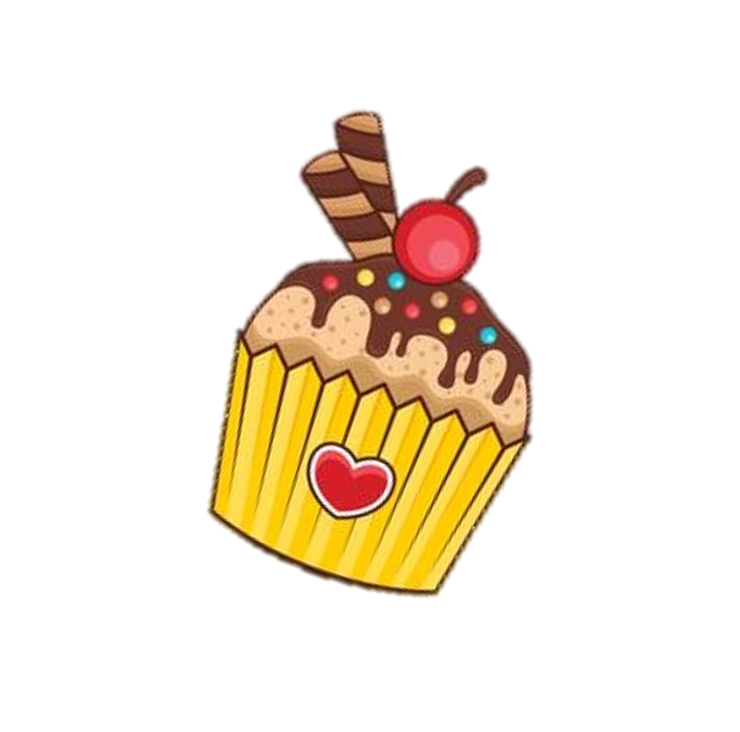 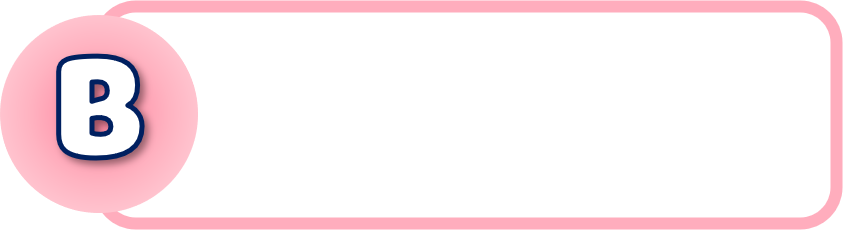 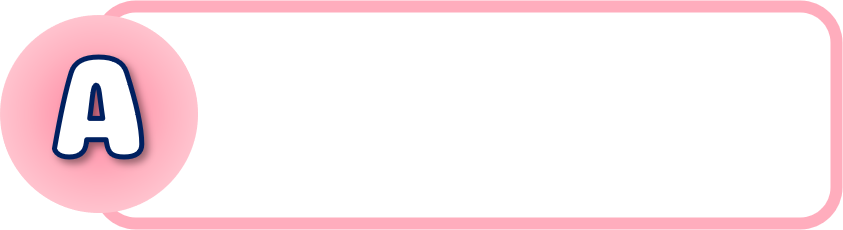 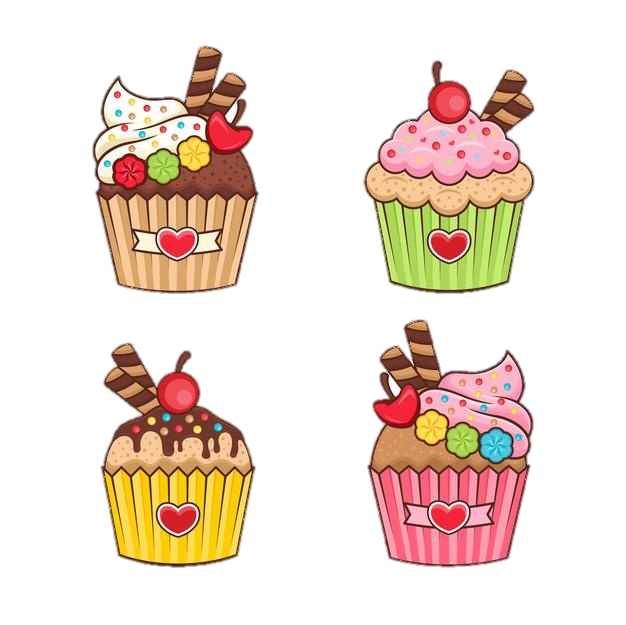 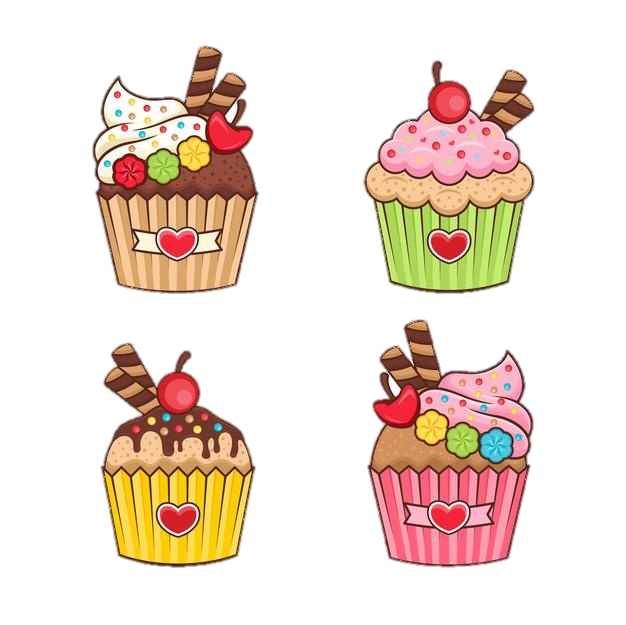 5
500
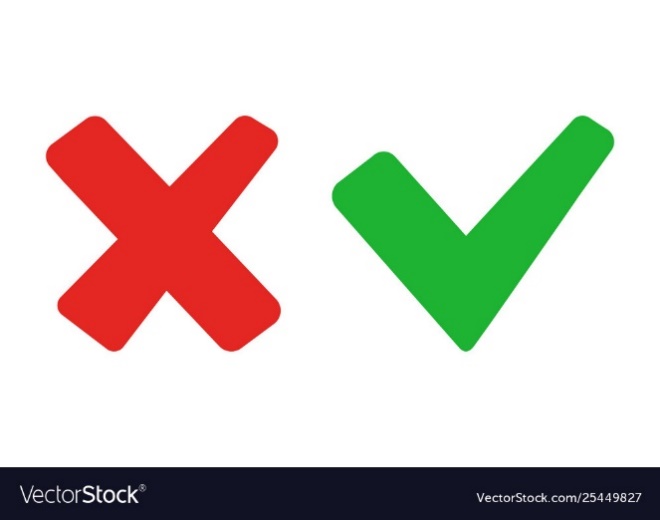 Âm thanh 
khi chọn Sai
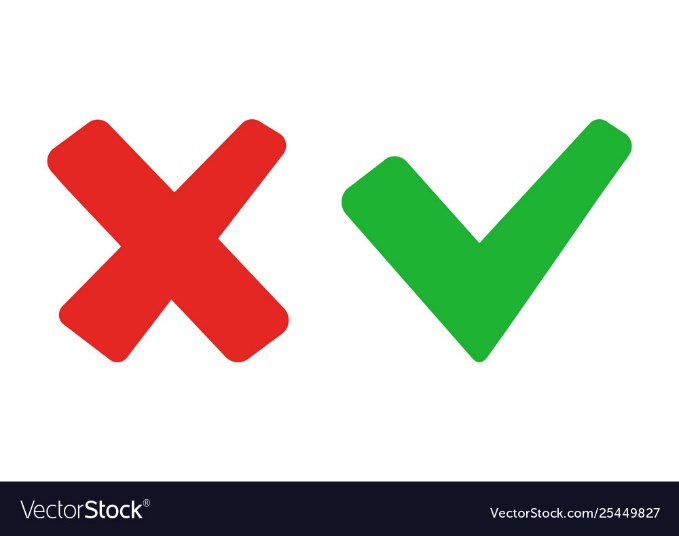 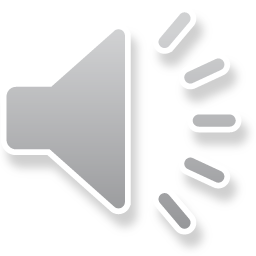 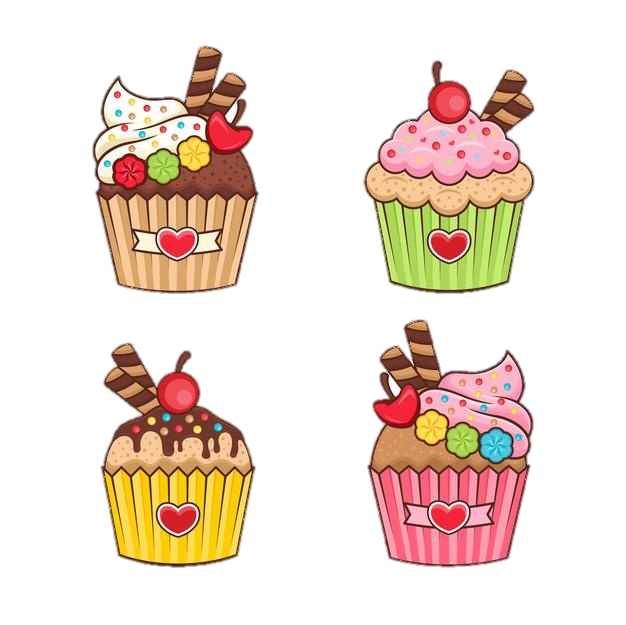 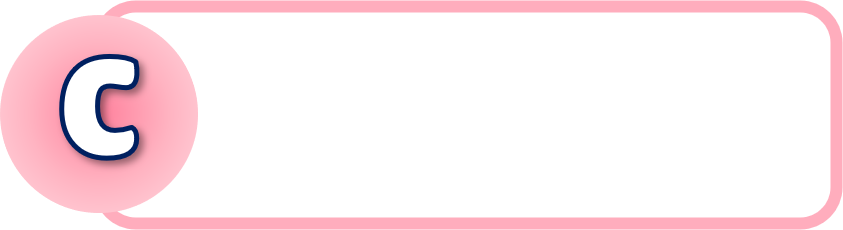 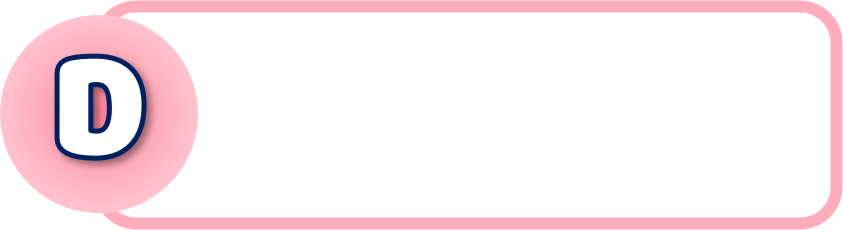 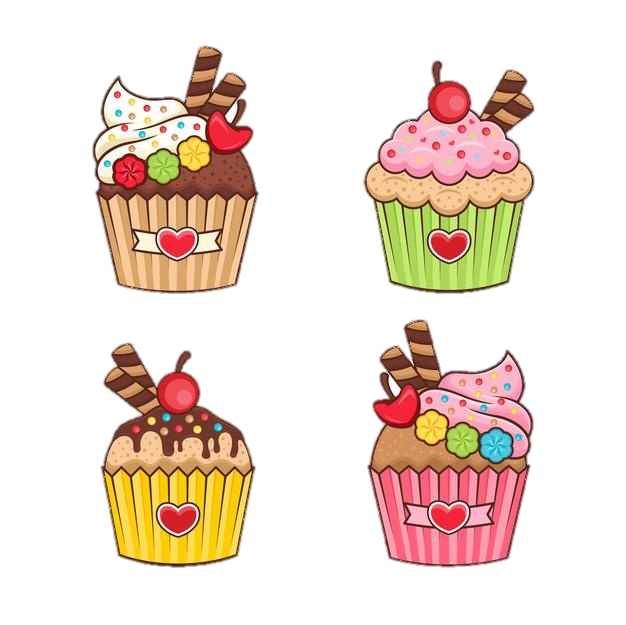 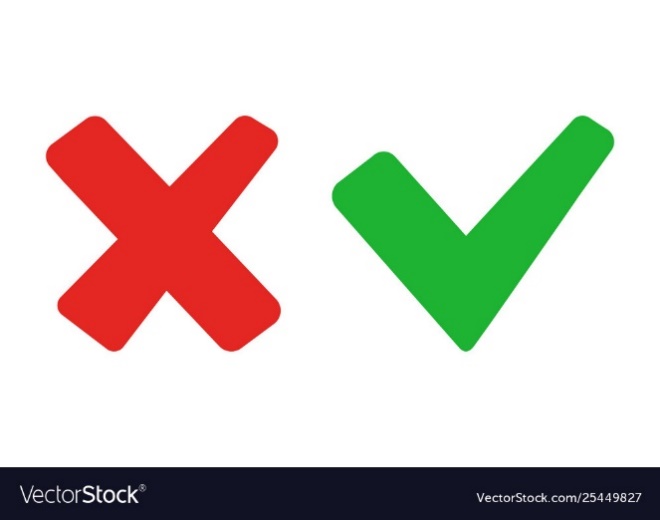 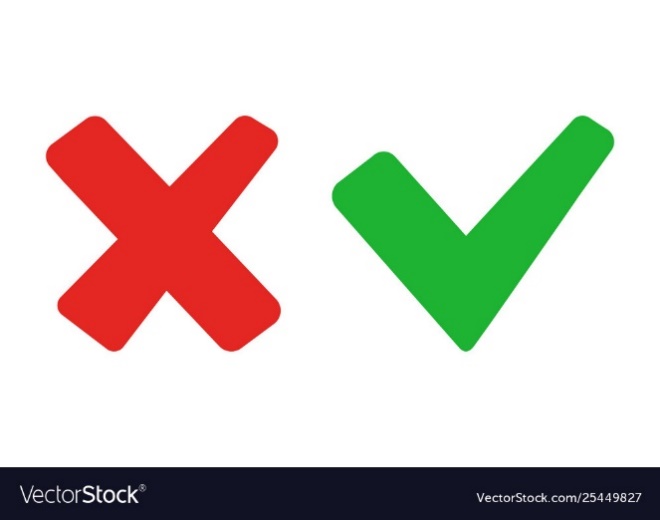 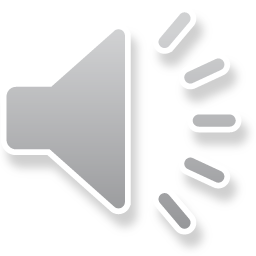 50
5 000
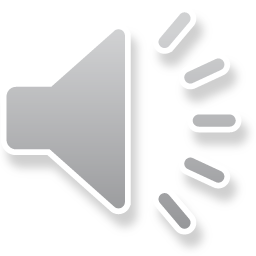 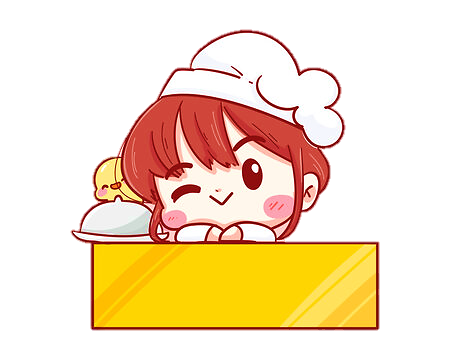 Những chiếc bánh
thật là ngon !
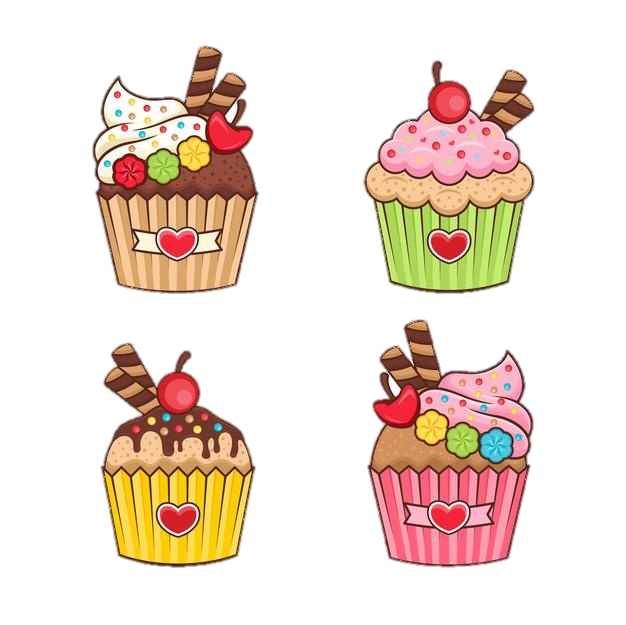 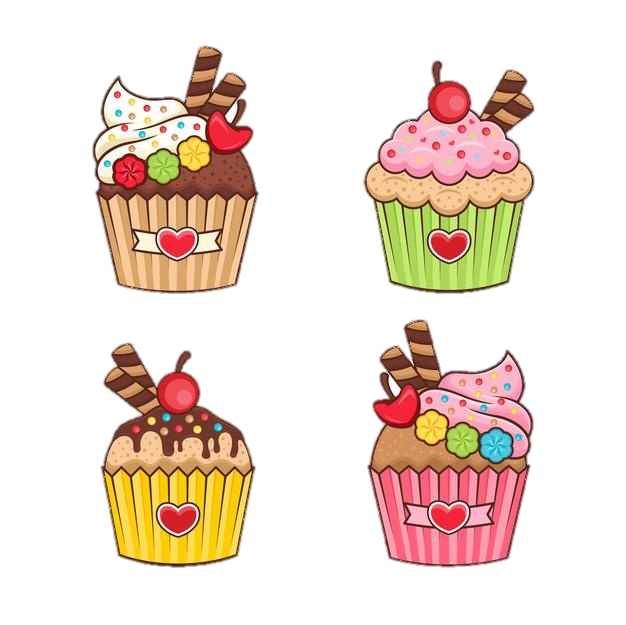 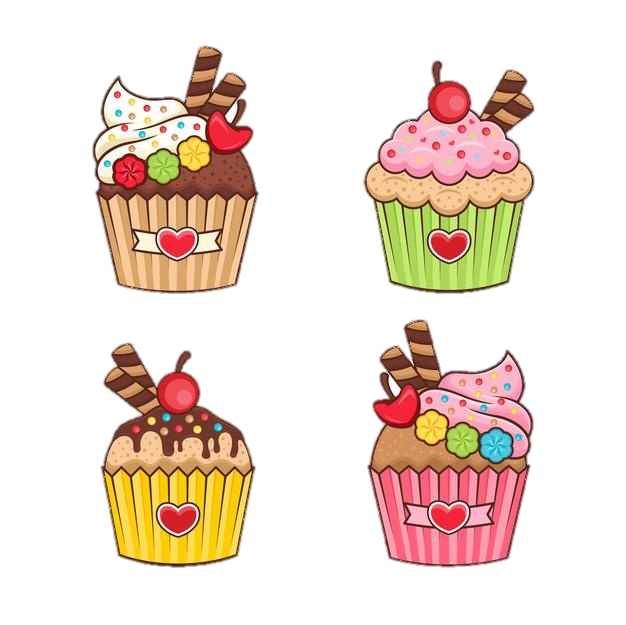 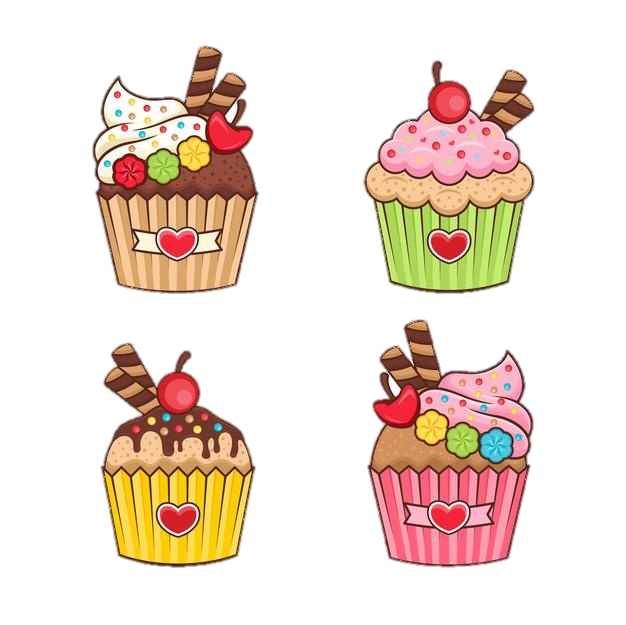 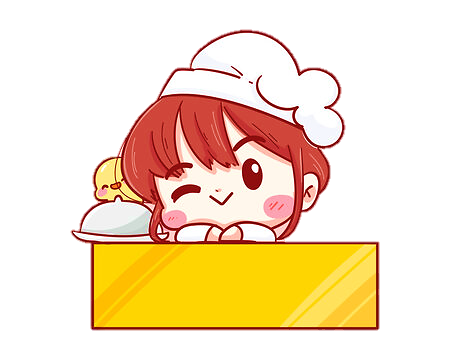 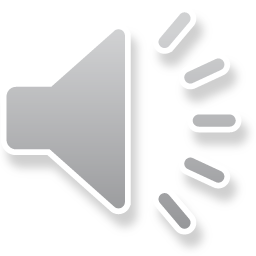 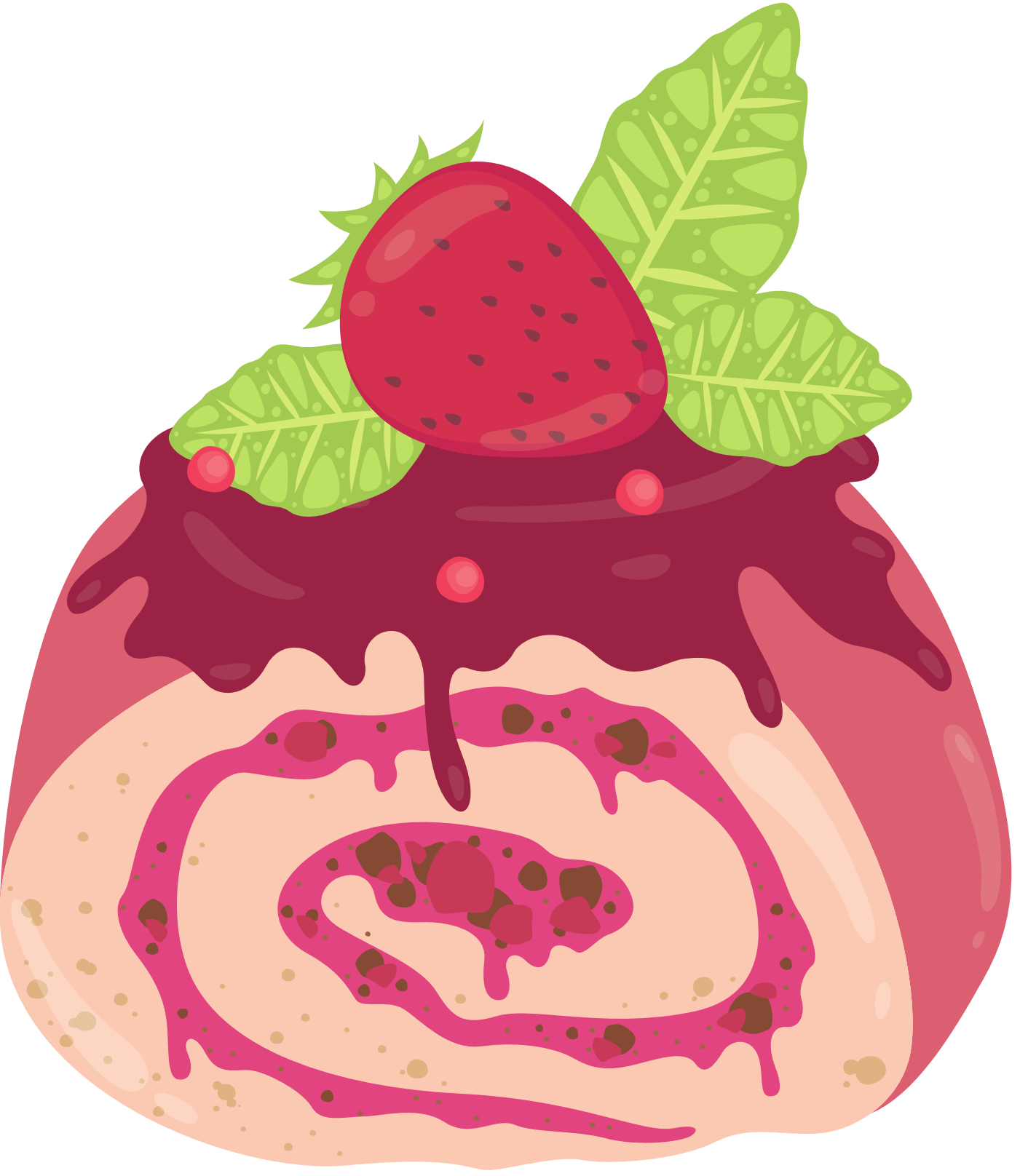 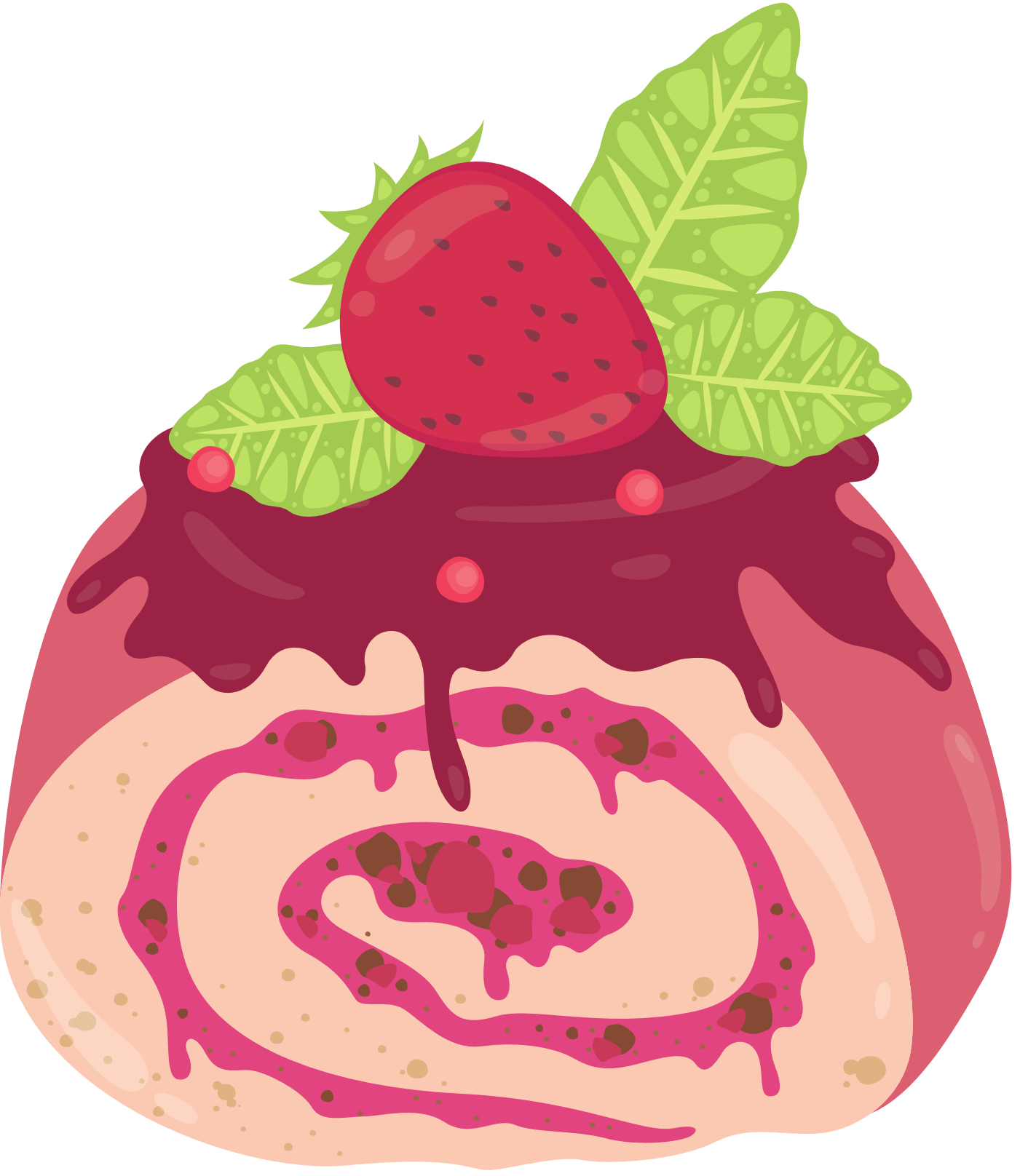 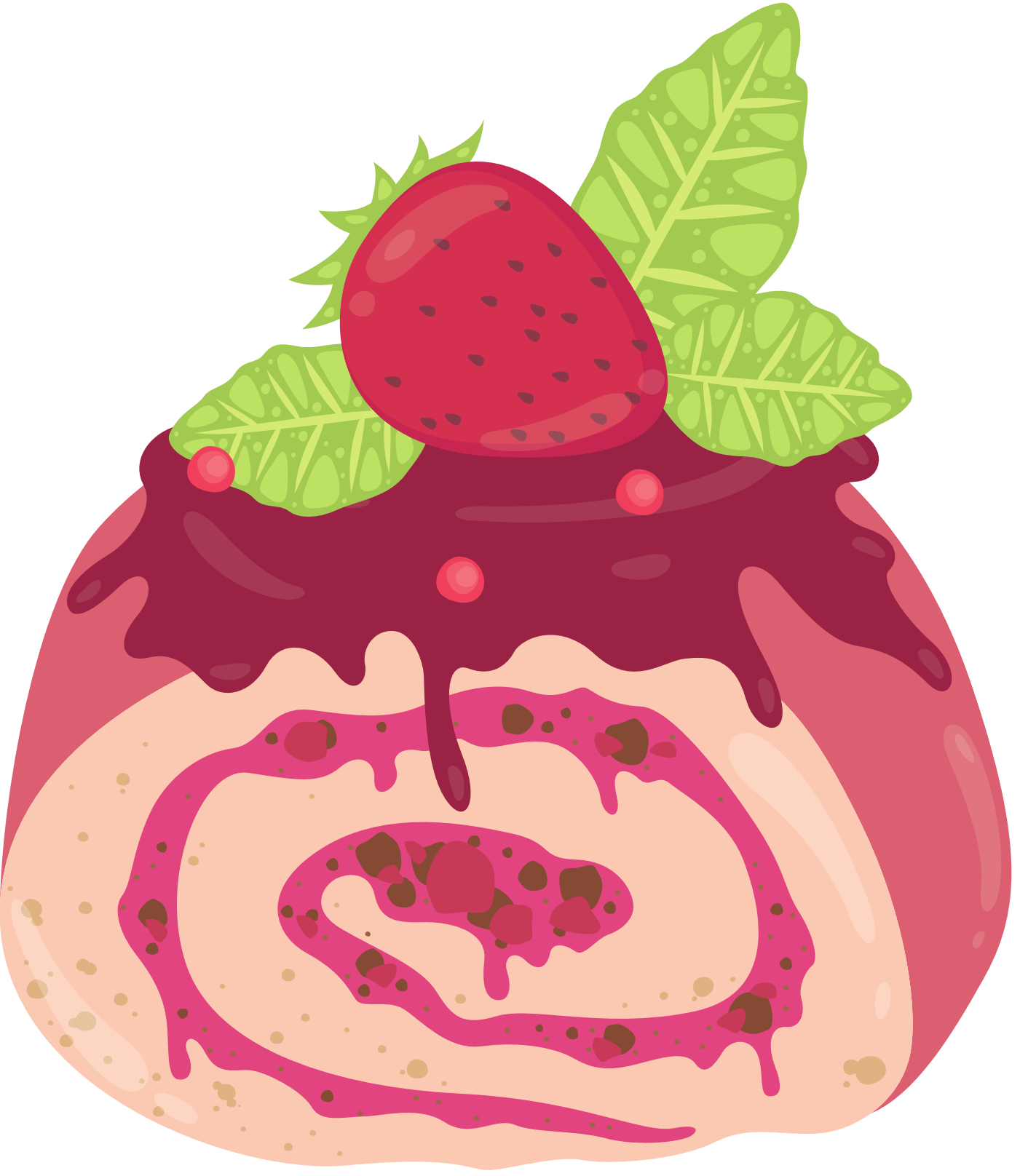 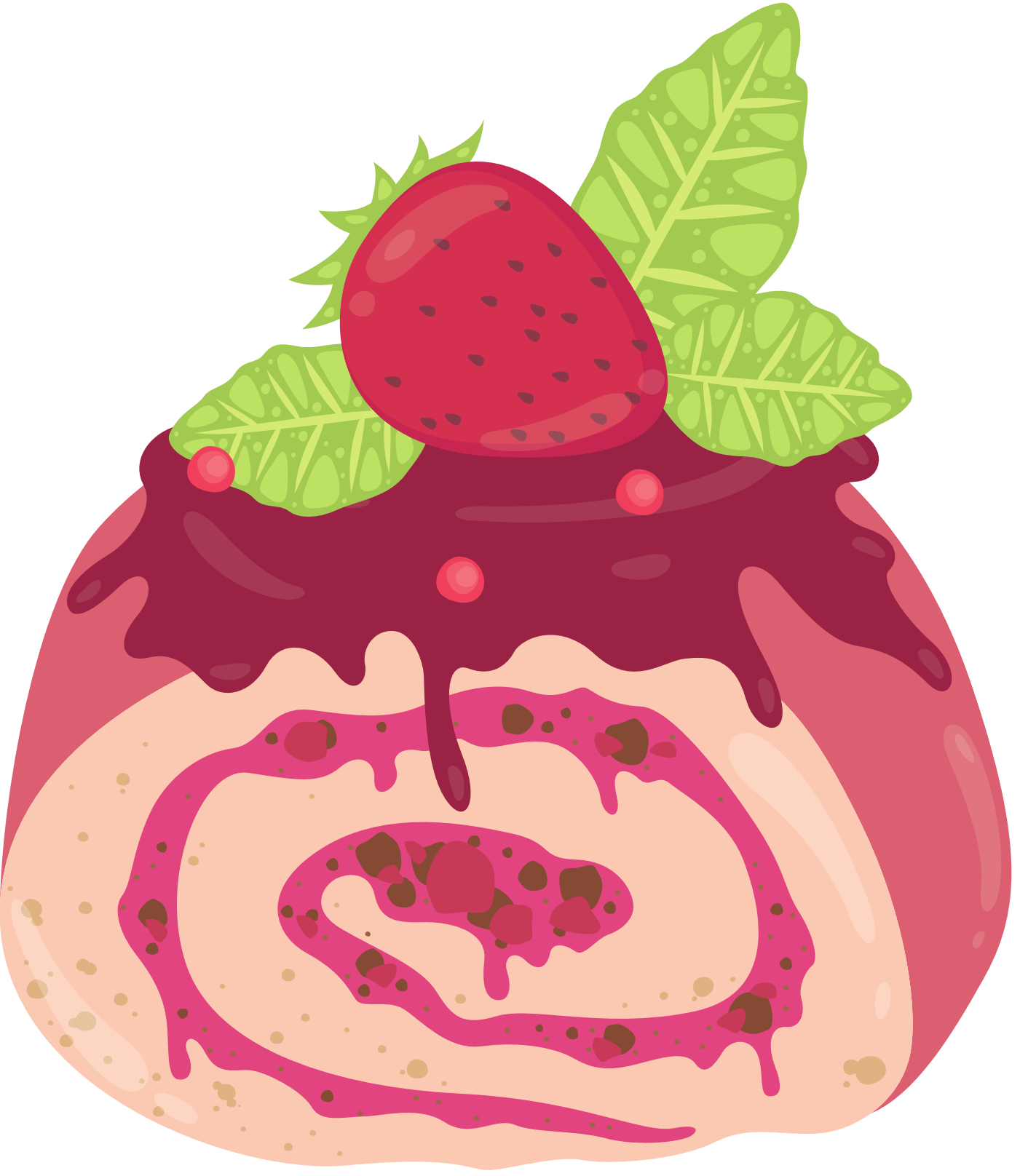 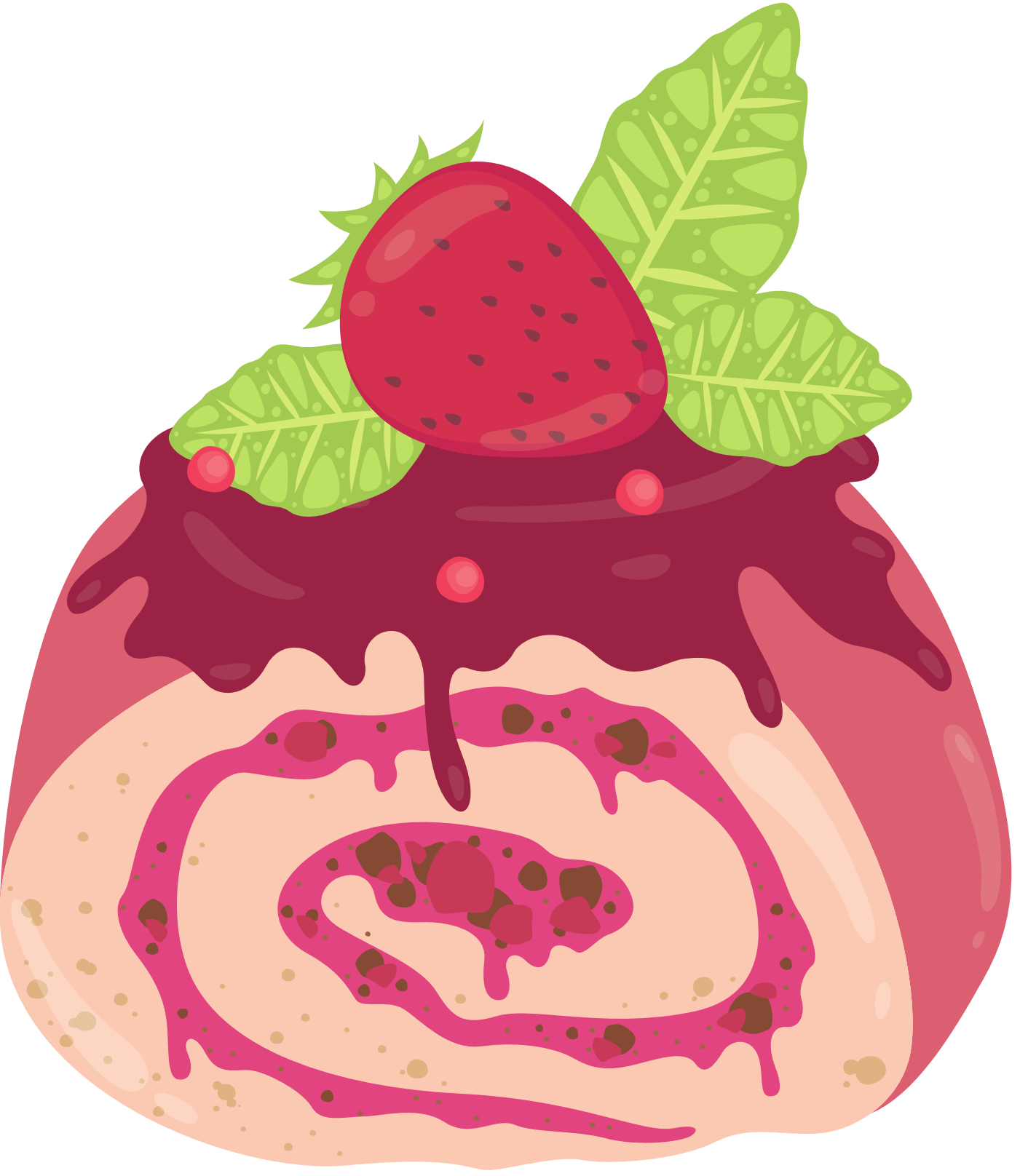 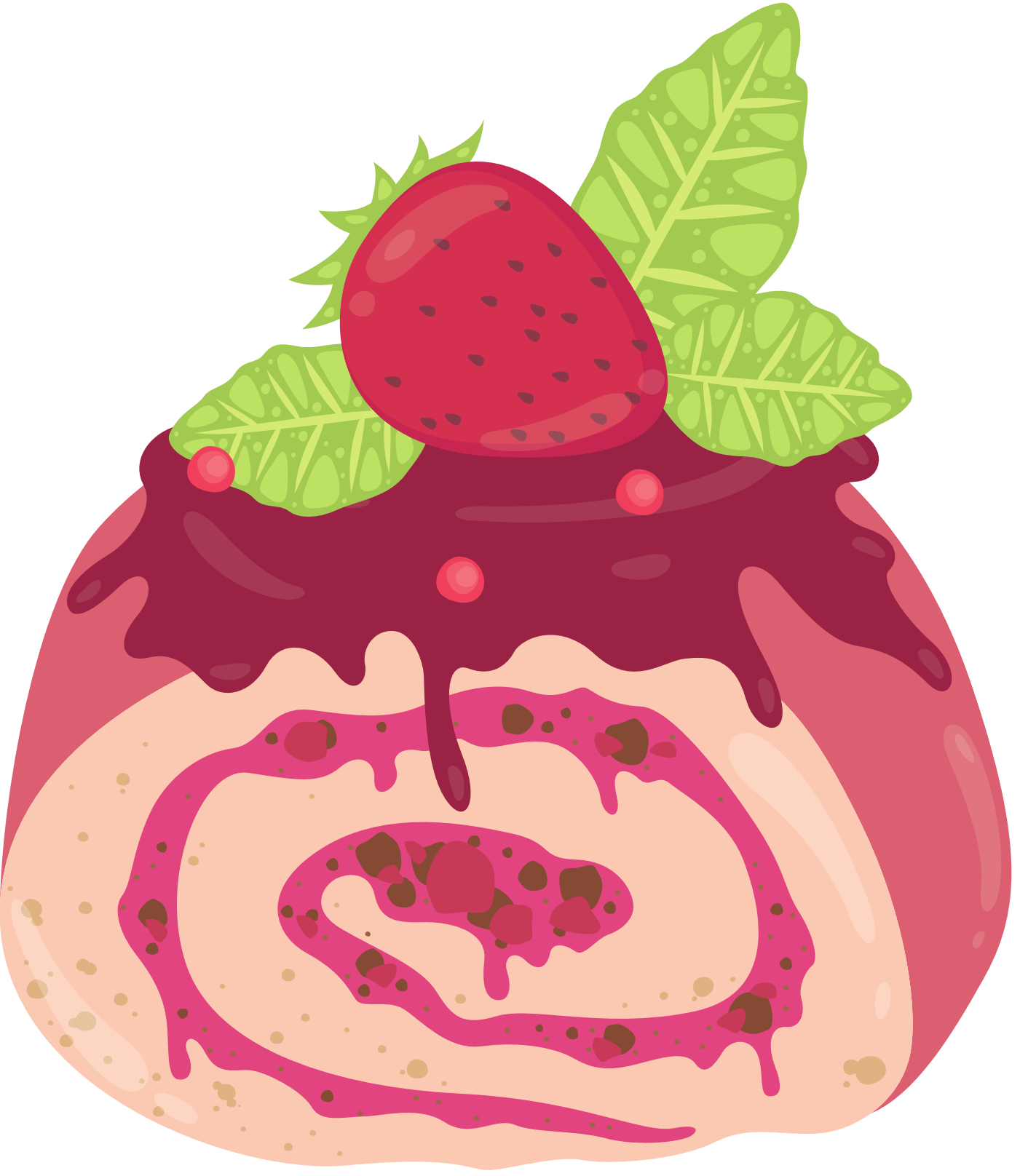 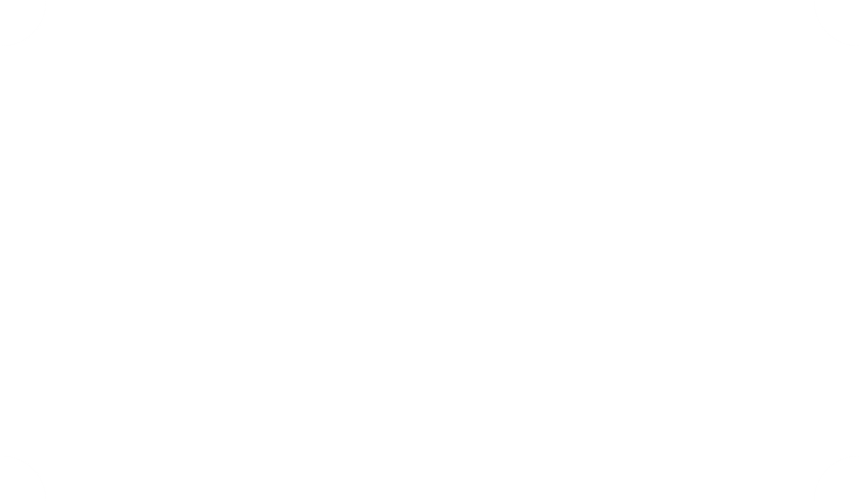 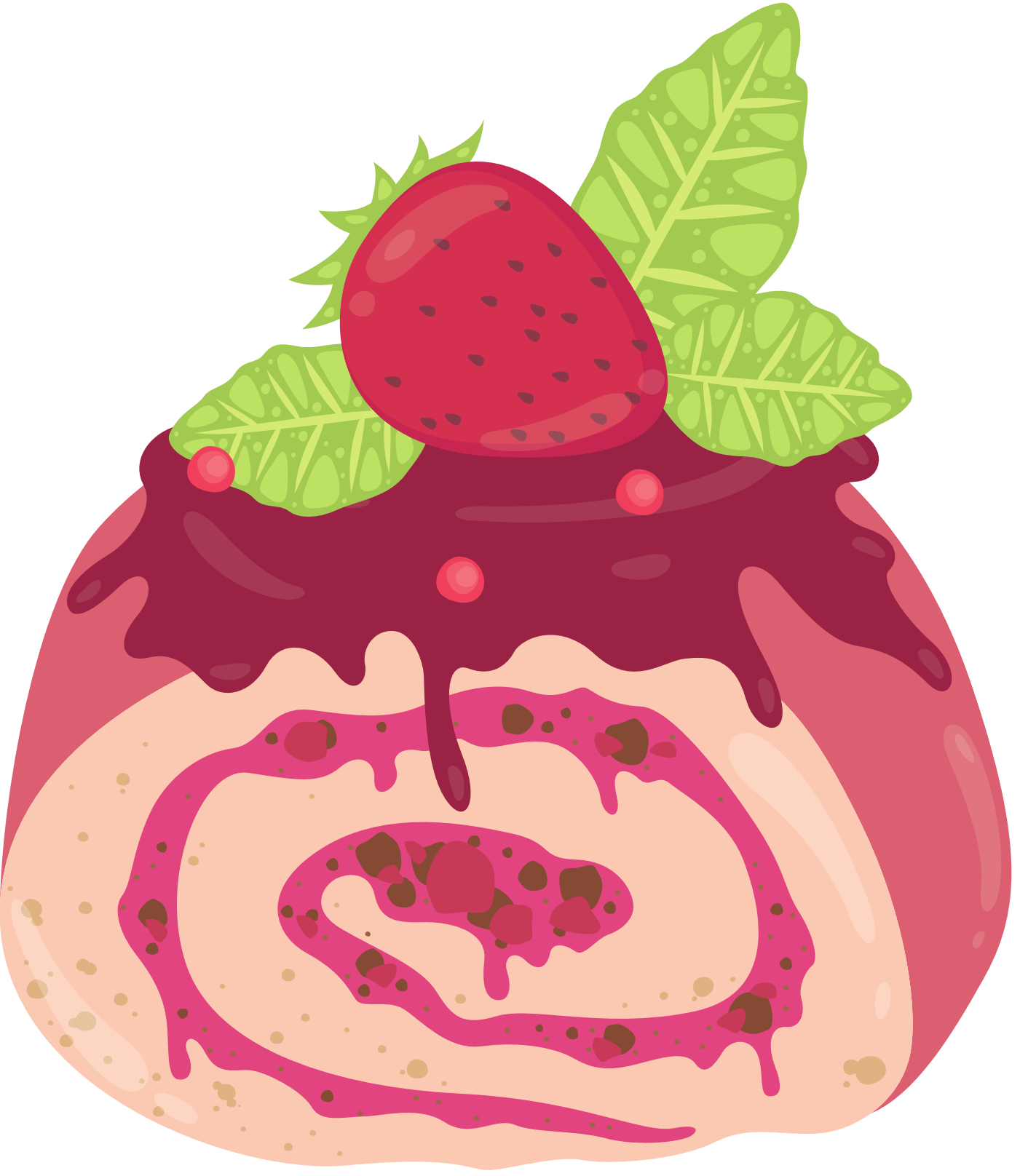 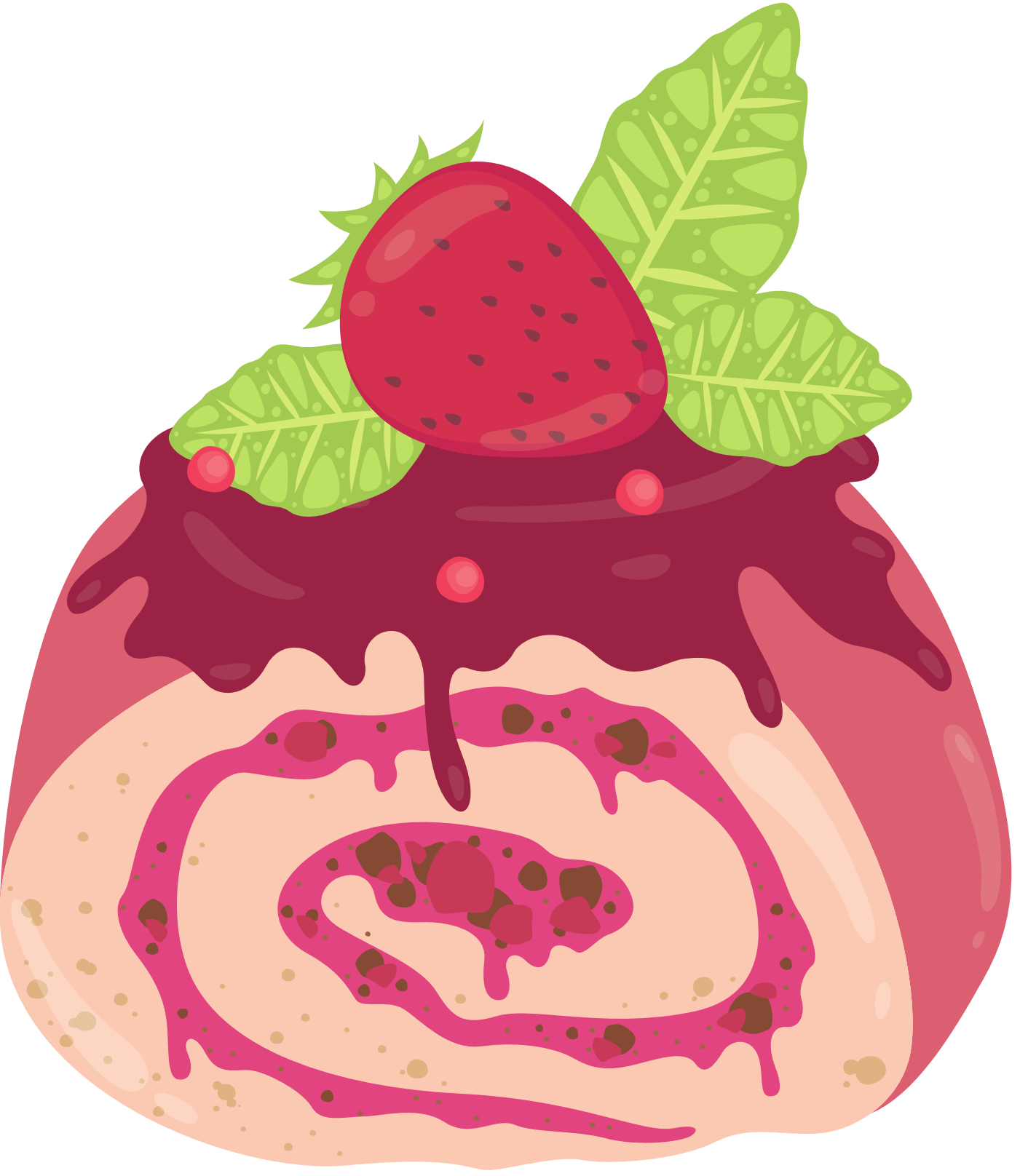 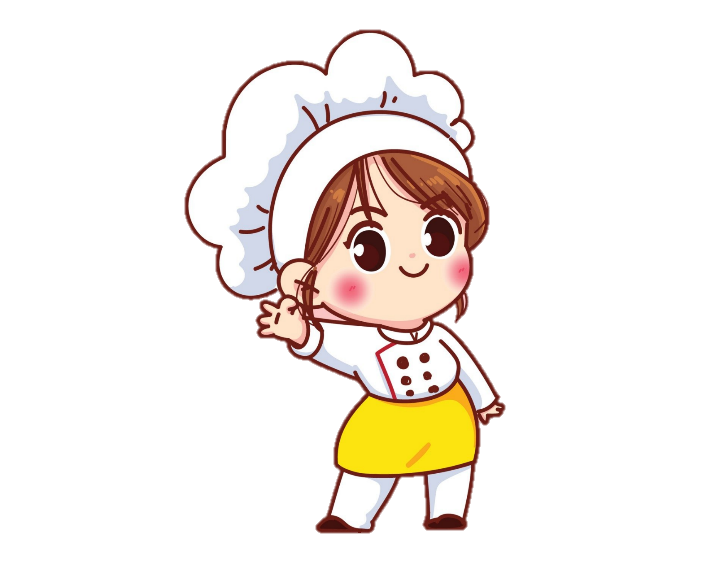 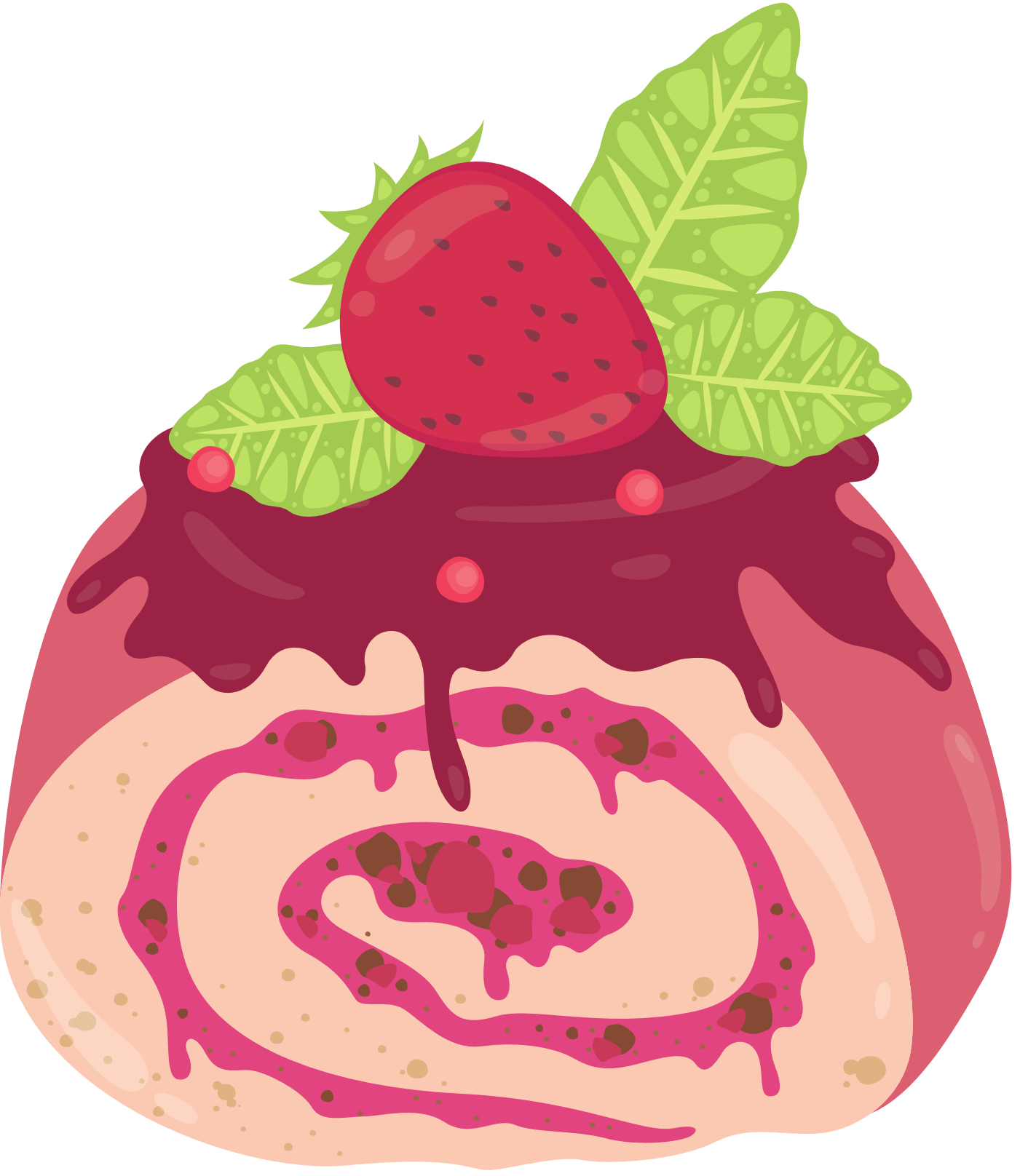 LUYỆN TẬP
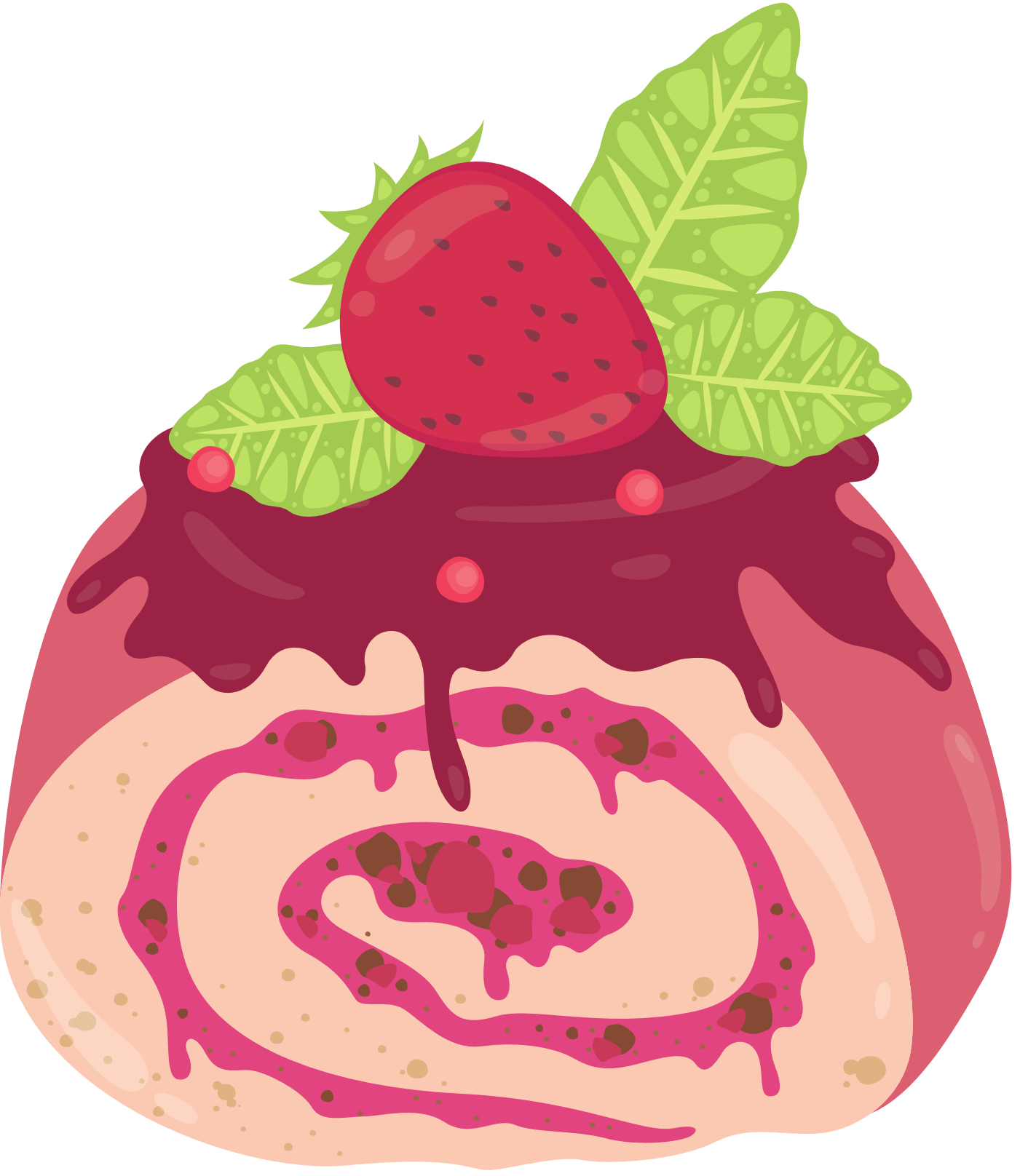 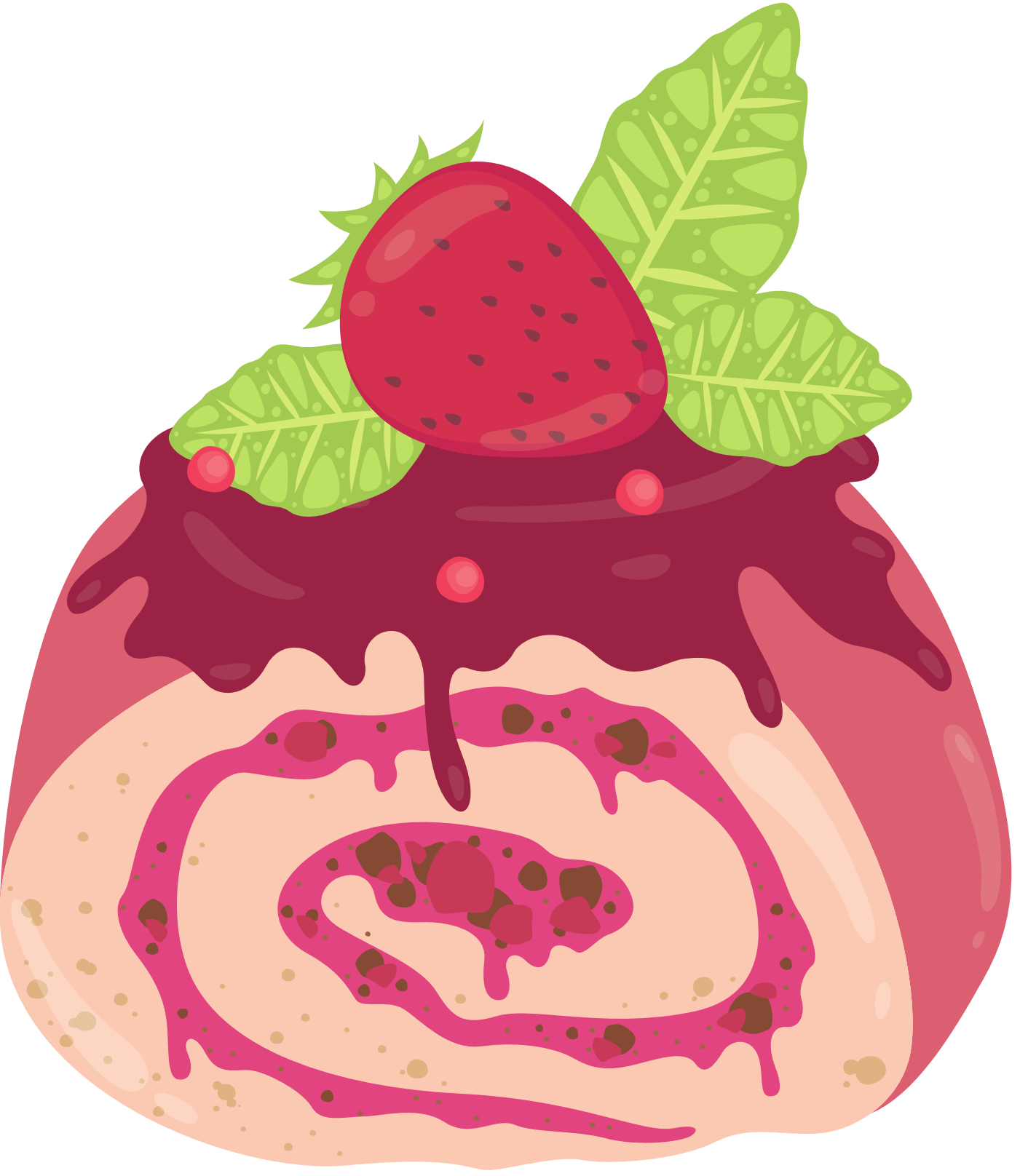 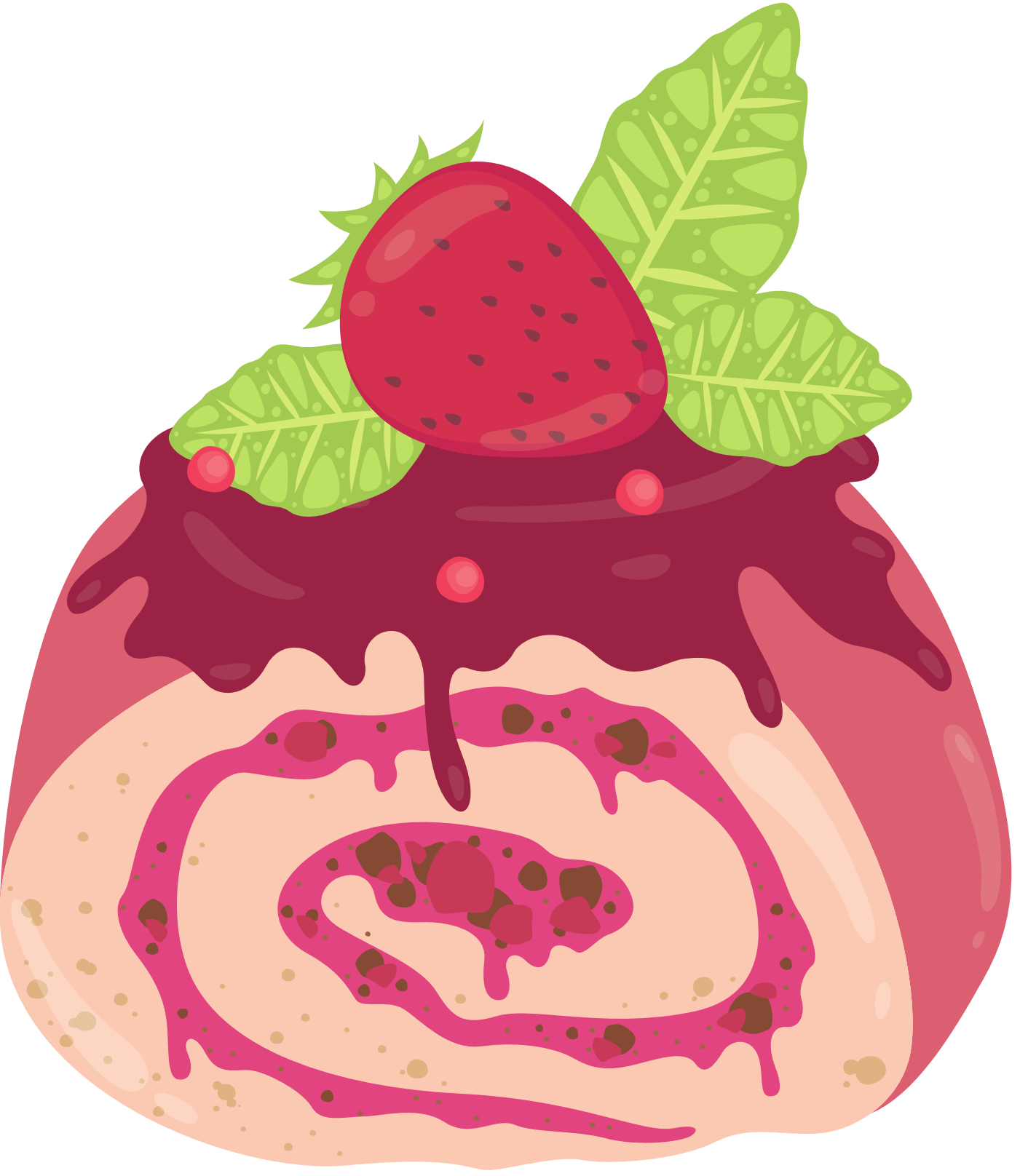 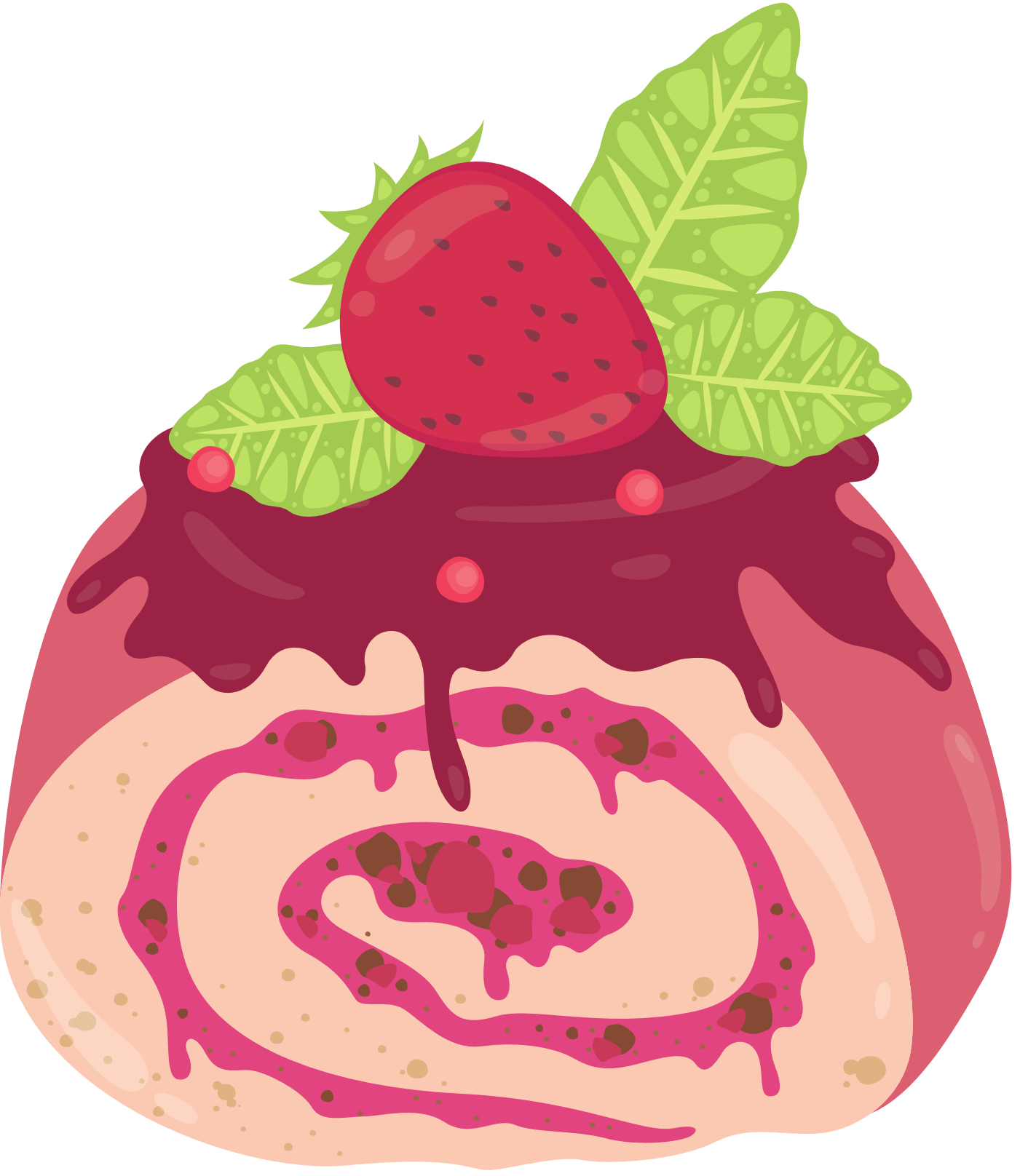 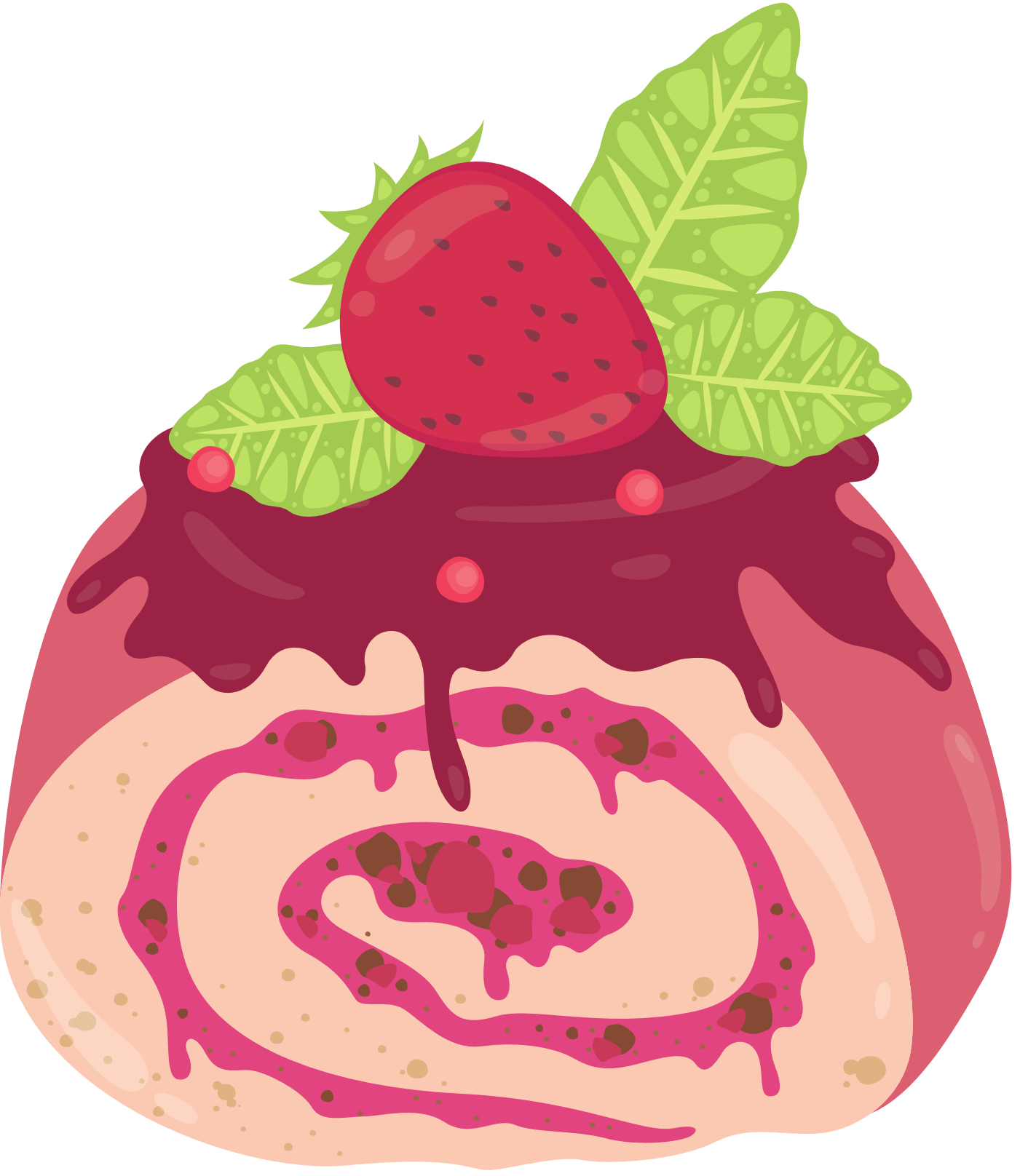 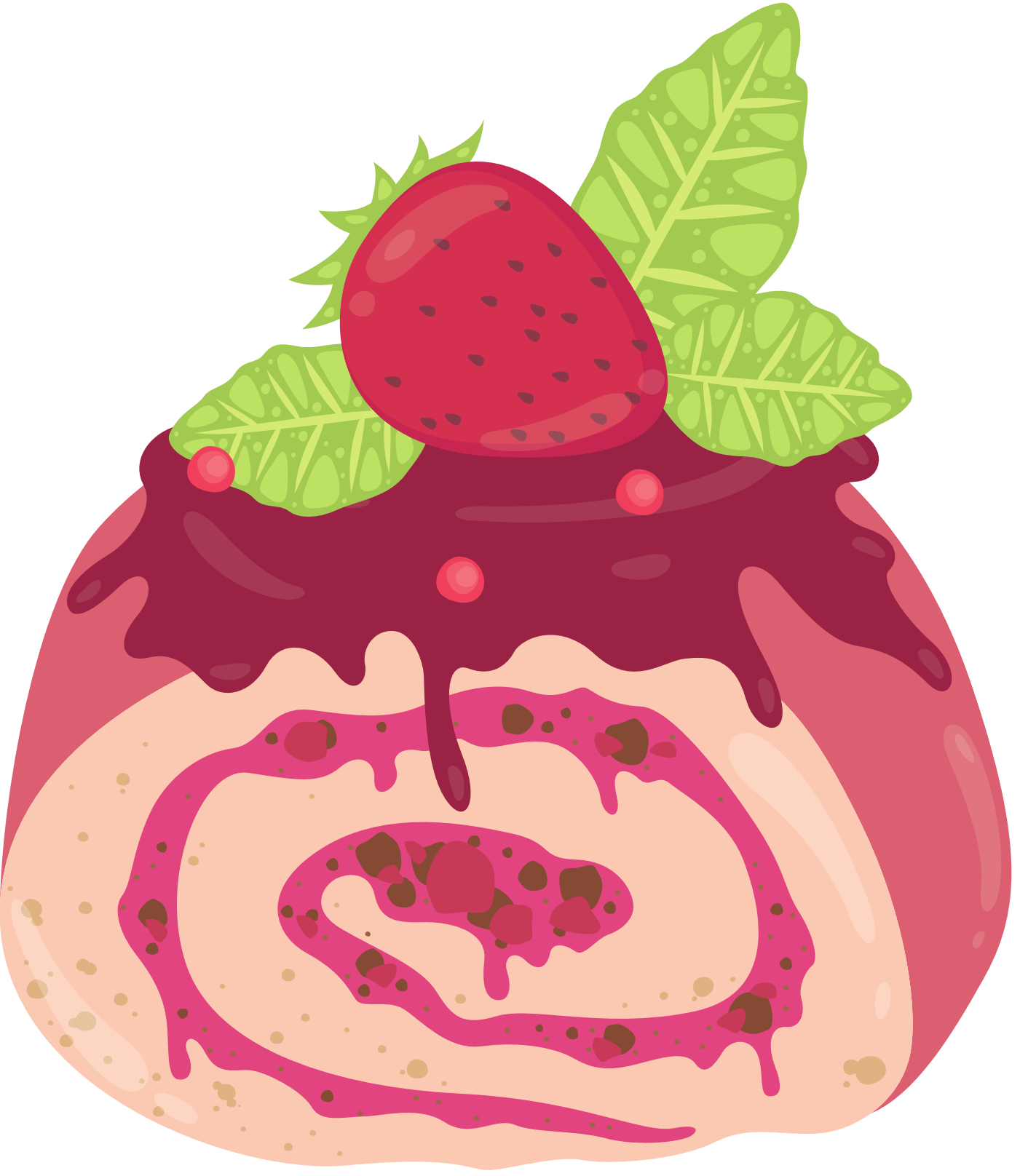 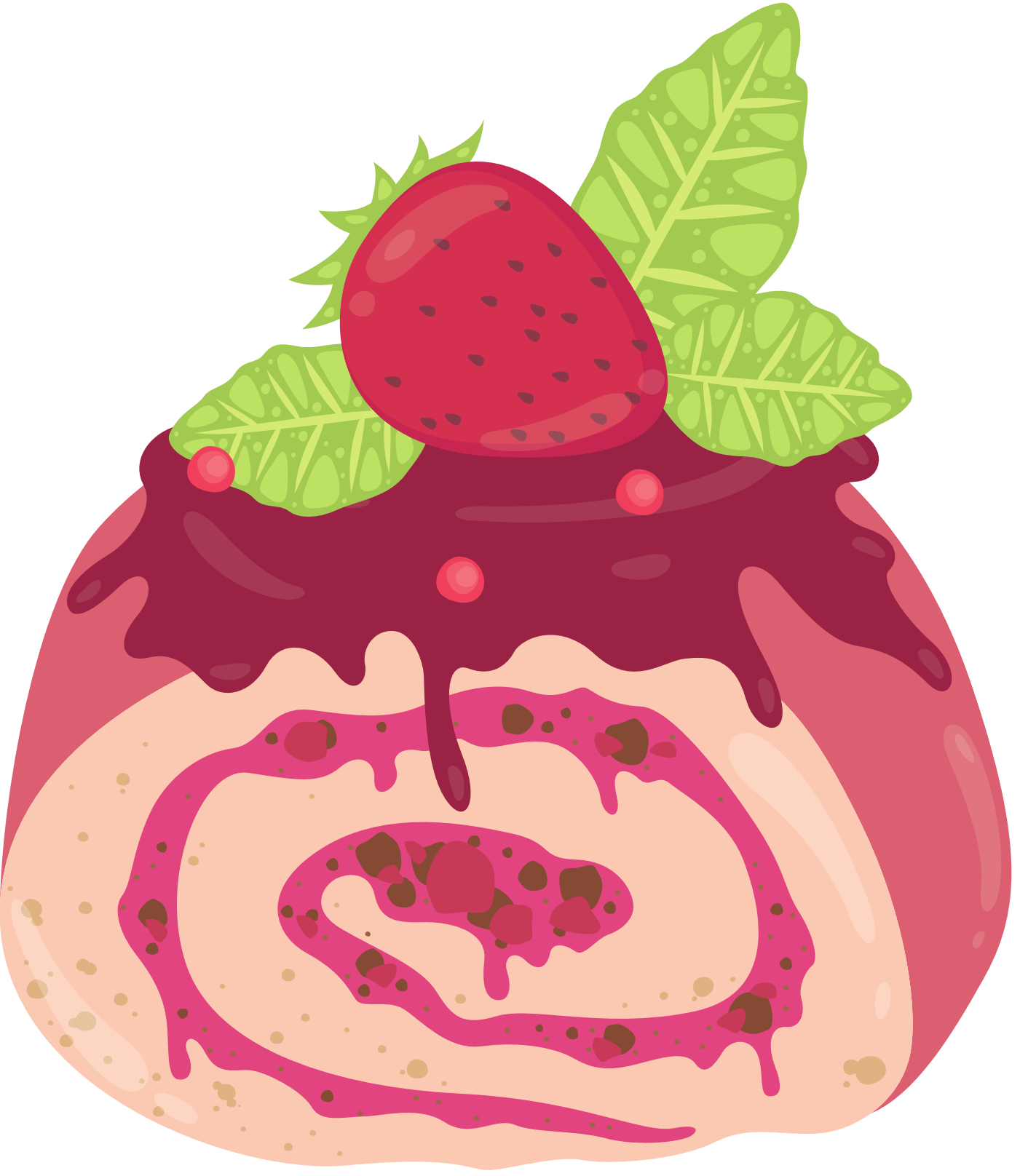 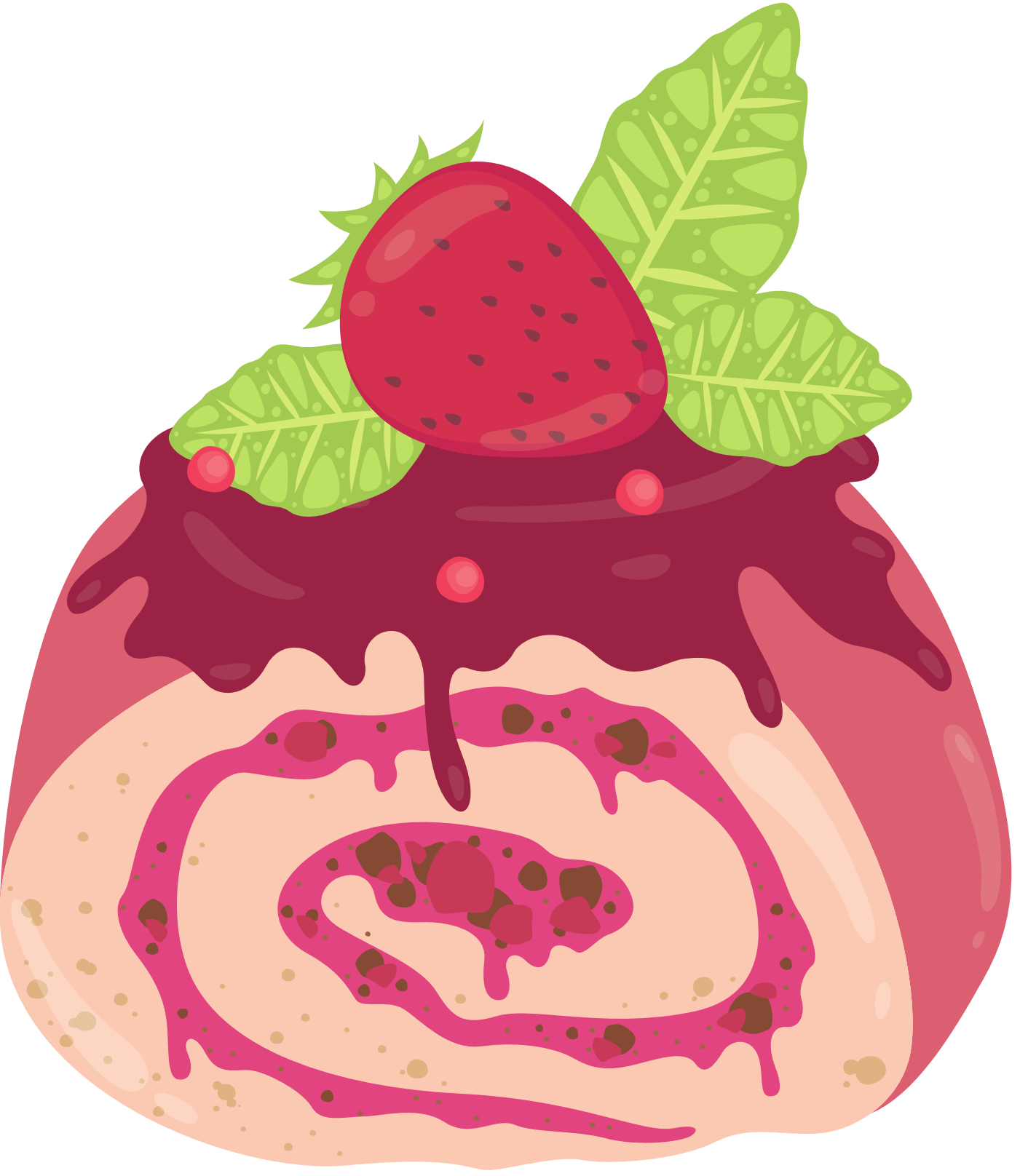 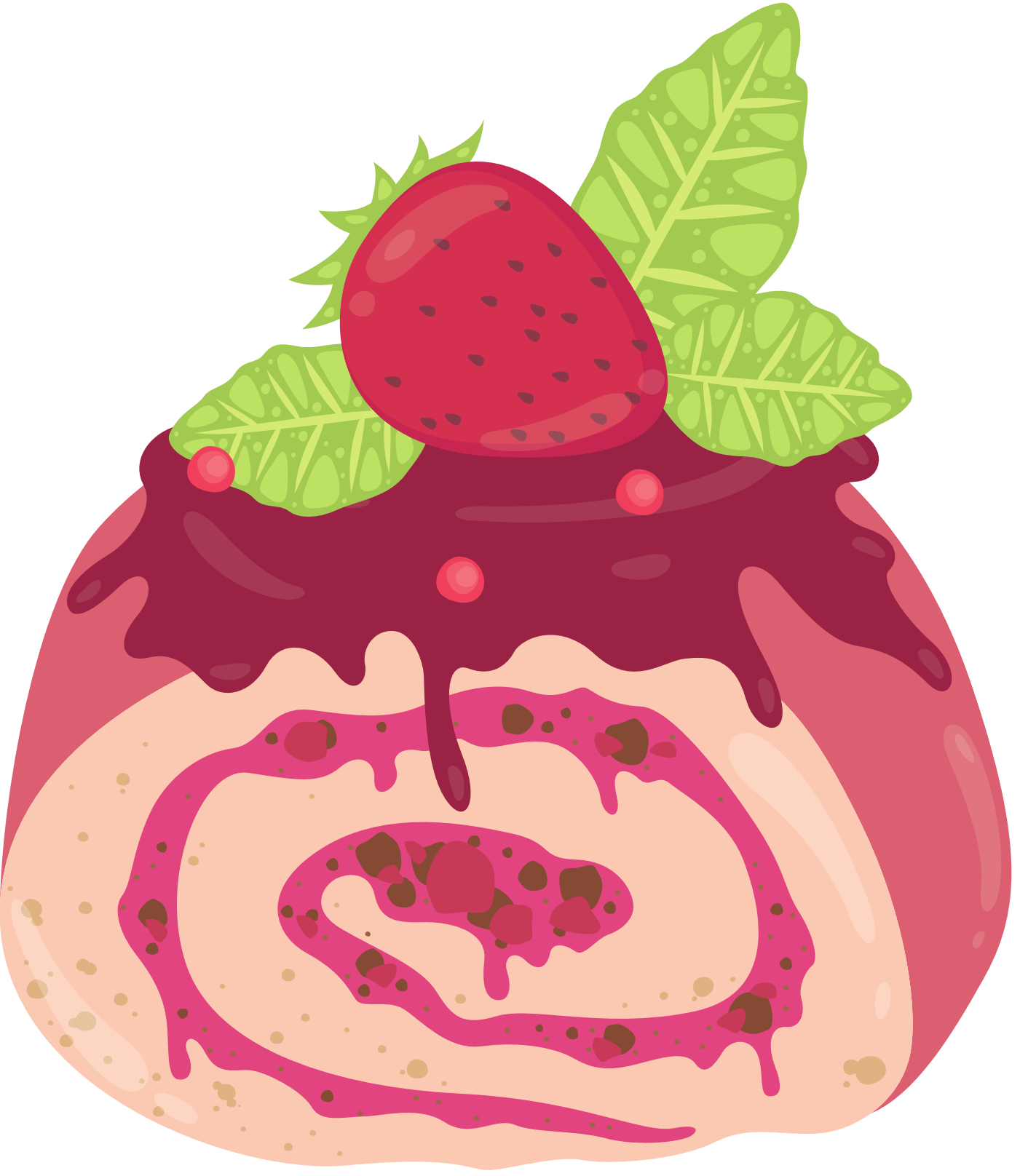 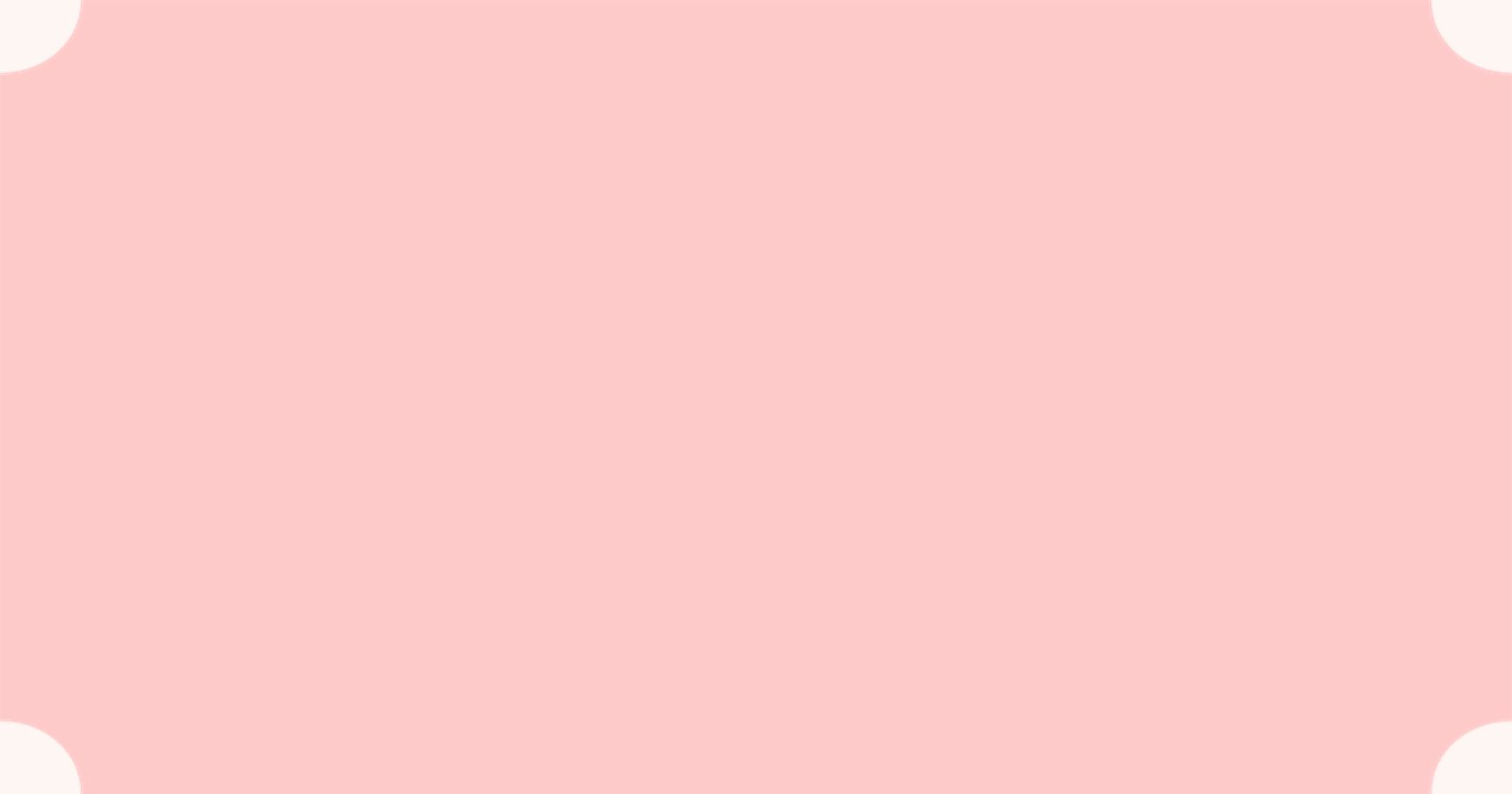 1
Nêu số và cách đọc số (theo mẫu)
1 621 494
Một triệu sáu trăm hai mươi mốt nghìn bốn trăm chín mươi tư
2 760 053
Hai triệu bảy trăm sáu mươi nghìn không trăm năm mươi ba.
381 005
Ba trăm tám mươi mốt nghìn không trăm linh năm
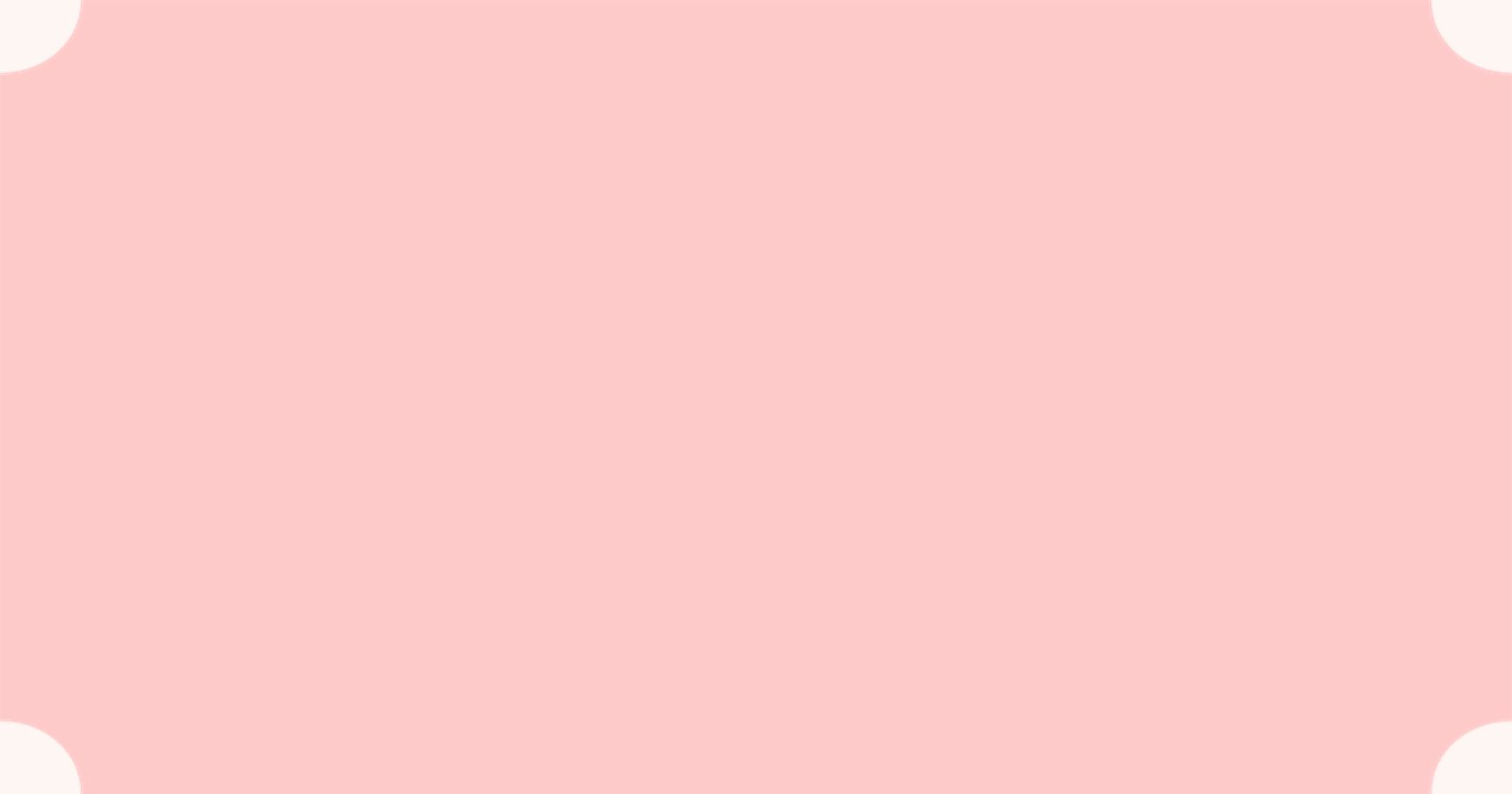 2
a) Đọc các số sau và cho biết chữ số 7 ở mỗi số thuộc hàng nào, lớp nào.
7 042 500
1 571 210
5 343 627
2 180 764
Lần lượt đọc các số đã cho
Năm triệu ba trăm bốn mươi ba nghìn sáu trăm hai mươi bảy
Một triệu năm trăm bảy mươi mốt nghìn hai trăm mười.
Hai triệu một trăm tám mươi nghìn bảy trăm sáu mươi tư
Bảy triệu không trăm bốn mươi hai nghìn năm trăm.
Nhóm 2
Tìm hàng, lớp của các số được gạch chân
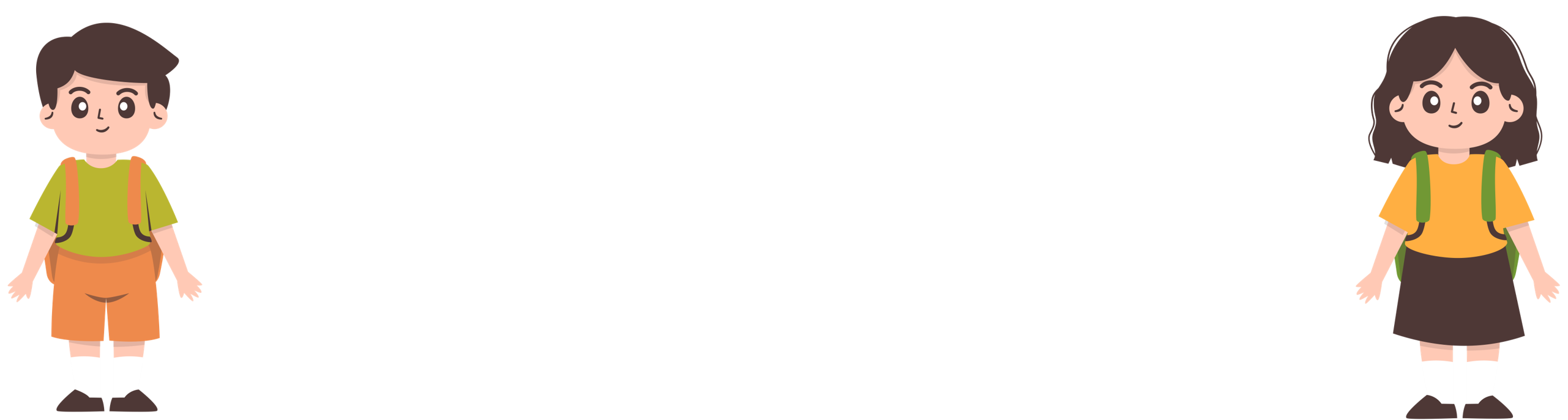 Chữ số 7 thuộc hàng chục nghìn, lớp nghìn.
Chữ số 7 thuộc hàng trăm, lớp đơn vị.
Chữ số 7 thuộc hàng đơn vị, lớp đơn vị.
Chữ số 7 thuộc hàng triệu, lớp triệu.
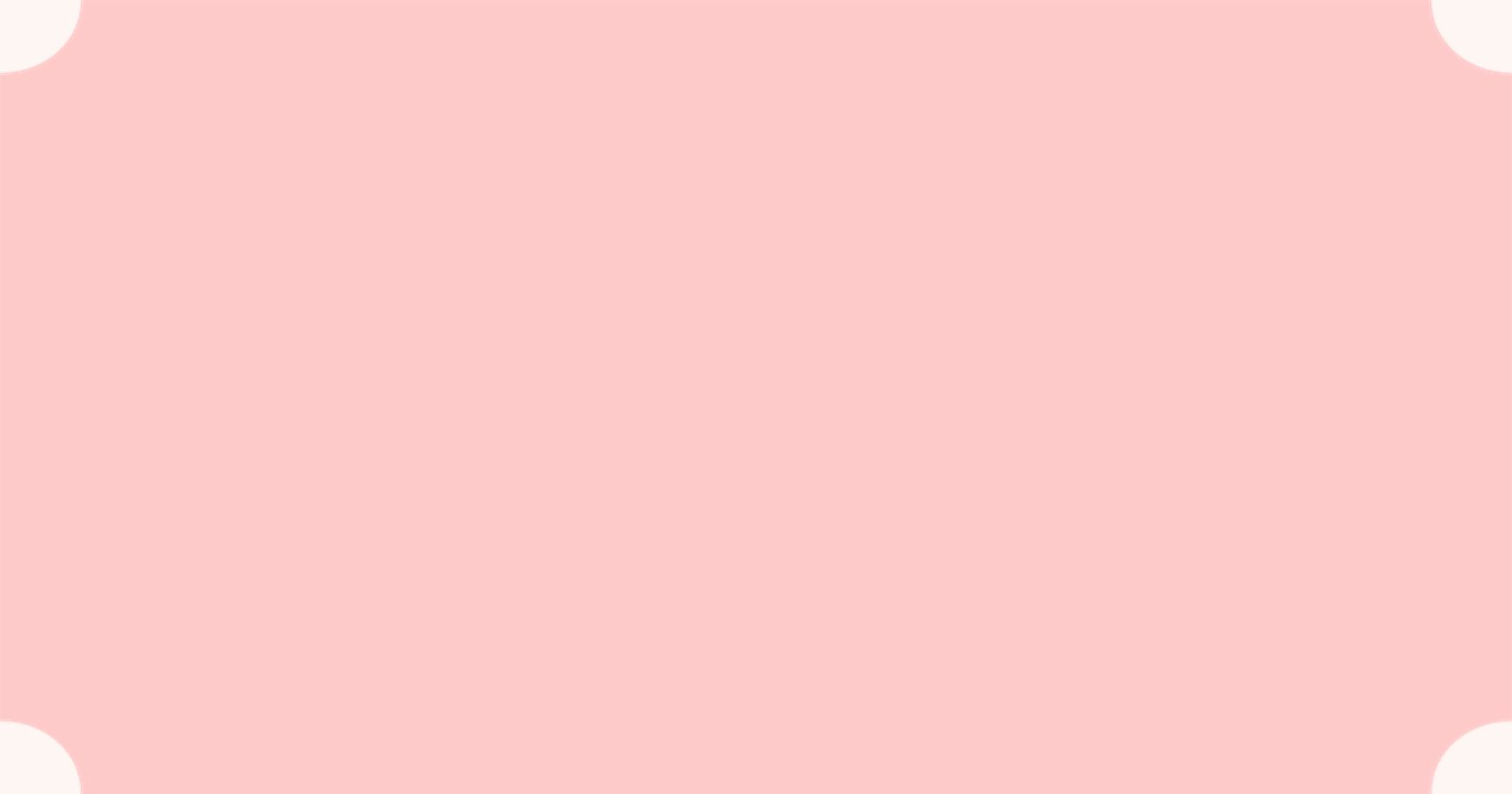 2
b) Nêu giá trị của chữ số 6 trong mỗi số sau.
12 631; 1 263 015; 41 263; 6 314 508; 276 310
60
60 000
6 000 000
6 000
GIÁ TRỊ
600
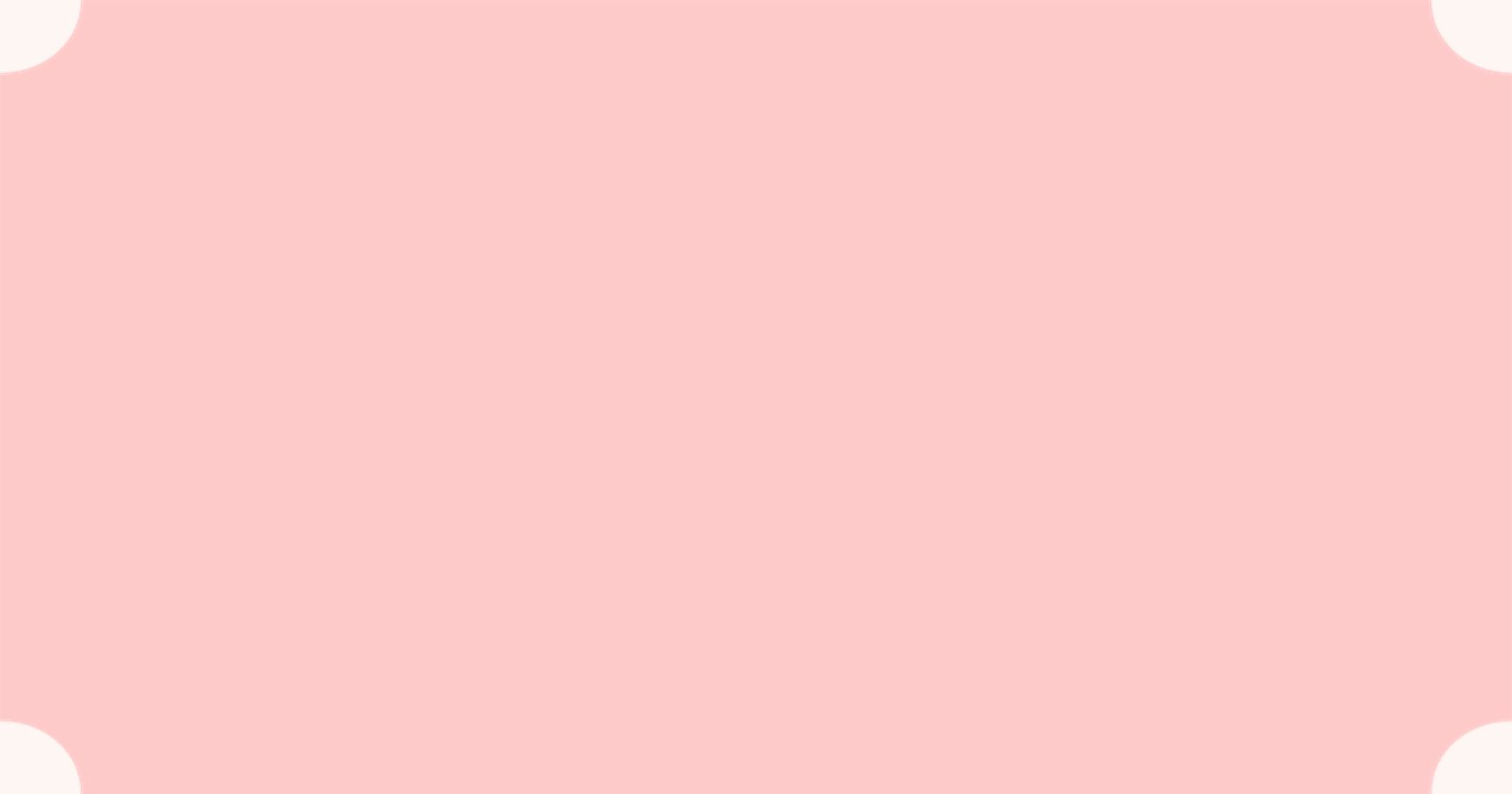 3
a) Sắp xếp các số 5 612; 6 521; 6 251; 5 216 theo thứ tự từ bé đến lớn.
5 612
6 251
6 521
5 216
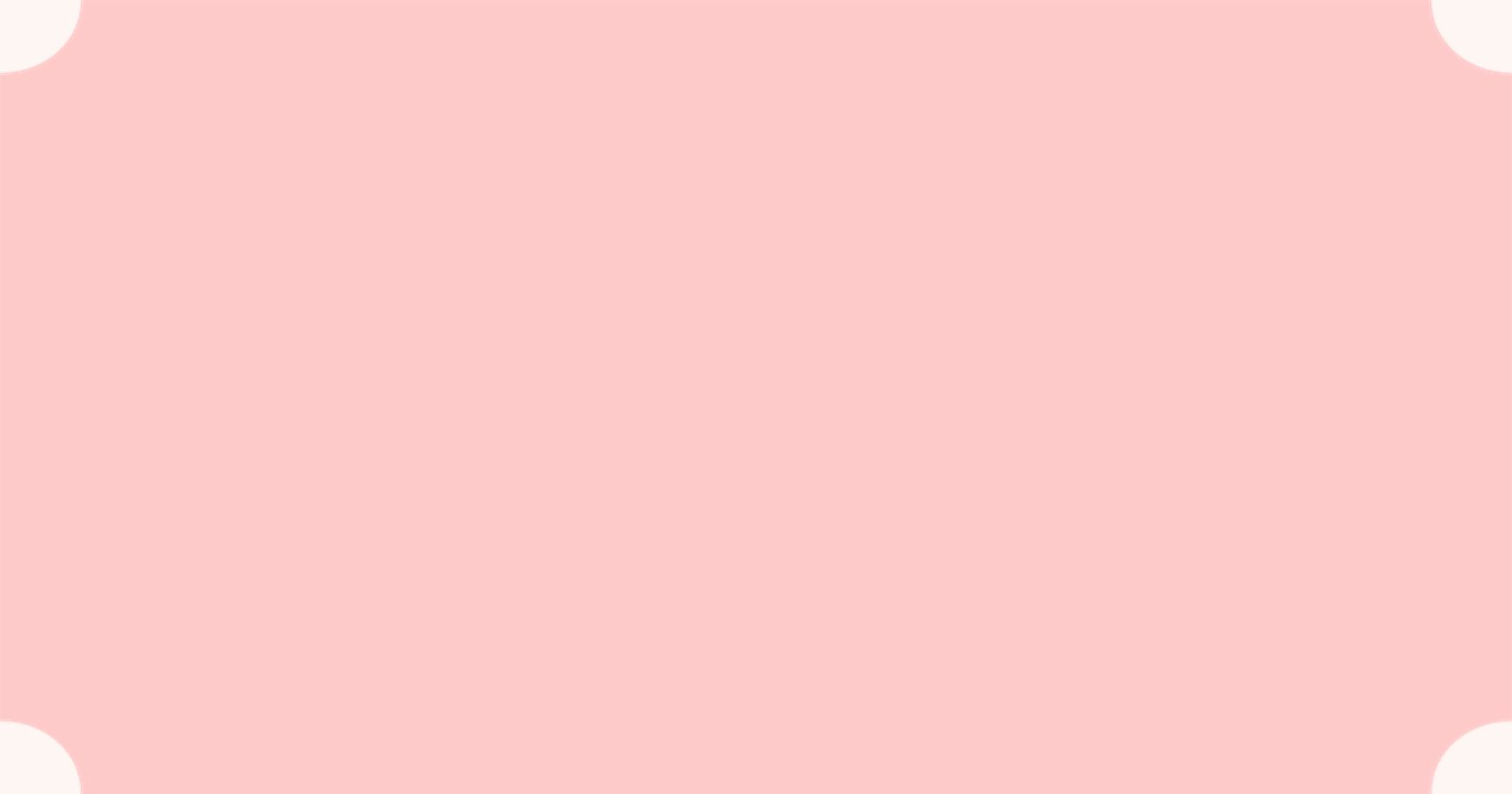 3
b) Sắp xếp các số 12 509; 21 025; 9 999: 20 152 theo thứ tự từ lớn đến bé.
20 152
12 509
9 999
21 025
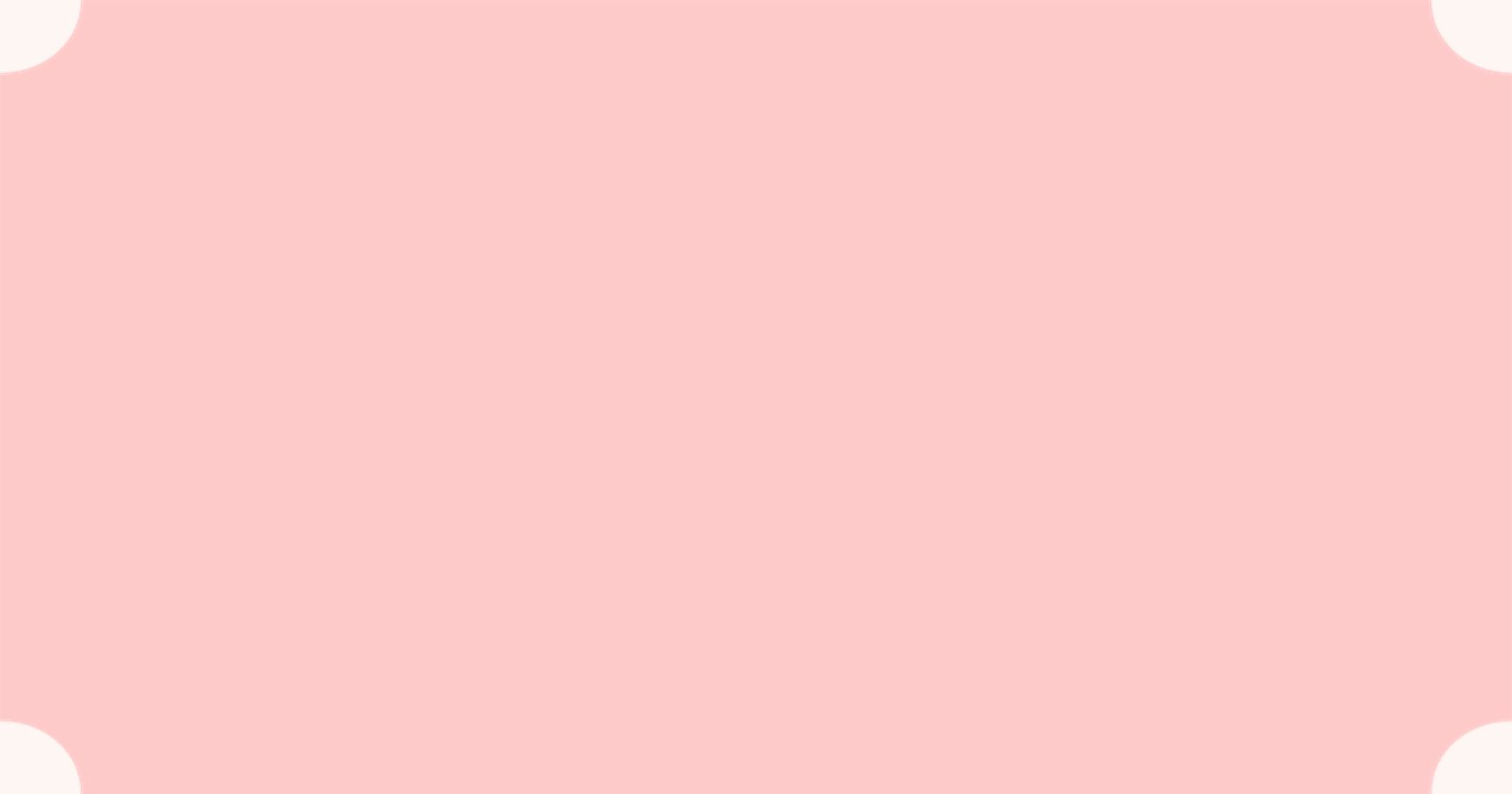 Đặt tính rồi tính.
4
3 675 + 2 918
40 613 + 47 519
7 641 – 2 815
62 748 – 35 261
3 675 + 2 918
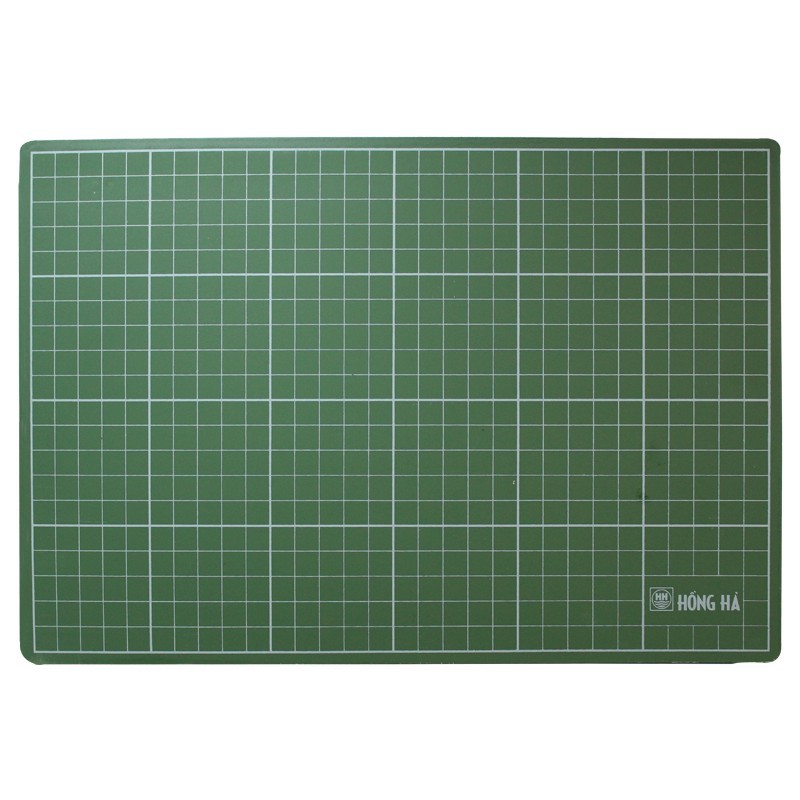 3 675
2 918
9
3
5
6
7 641 – 2 815
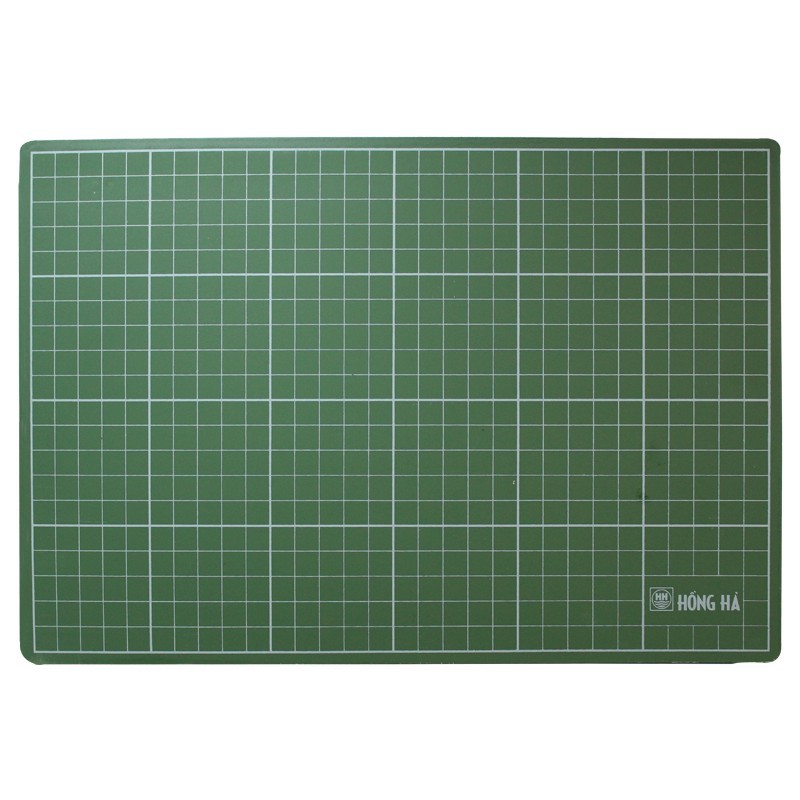 7 641
2 815
2
6
8
4
40 613 + 47 519
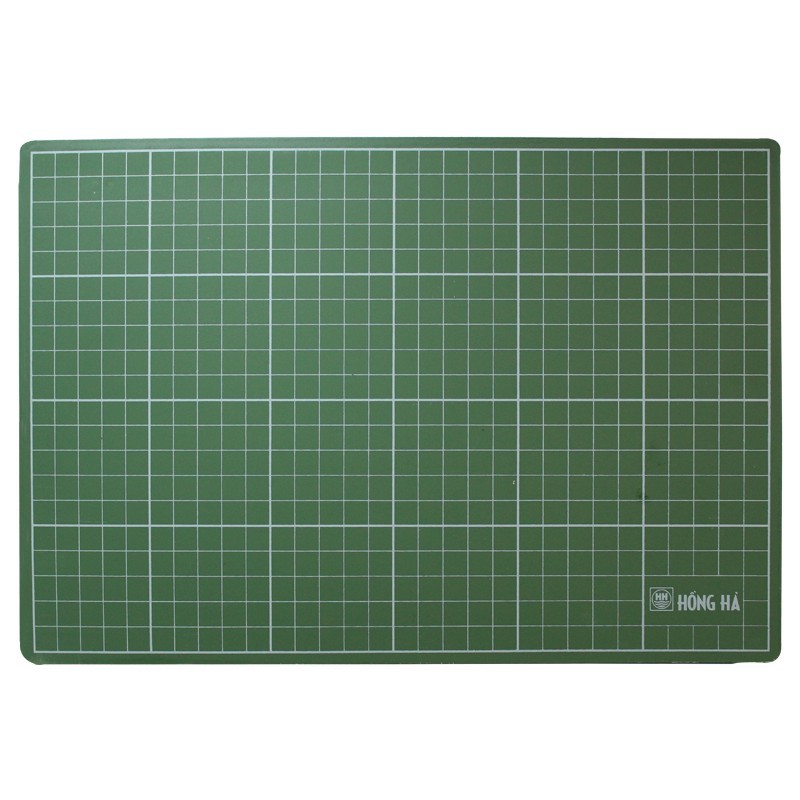 40 613
47 519
3
2
1
8
8
62 748 – 35 261
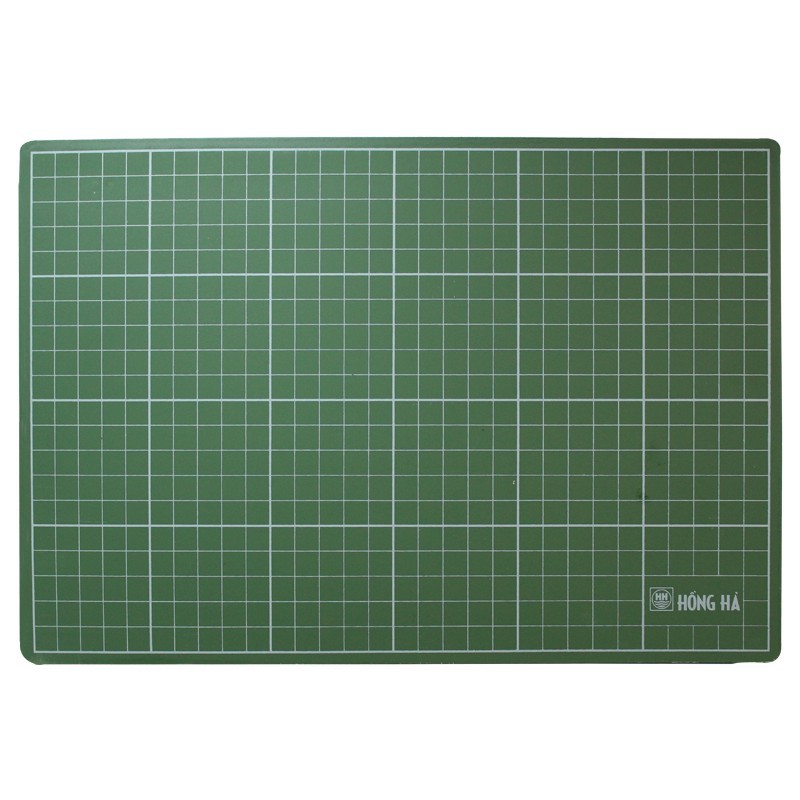 62 748
35 261
8
7
4
2
7
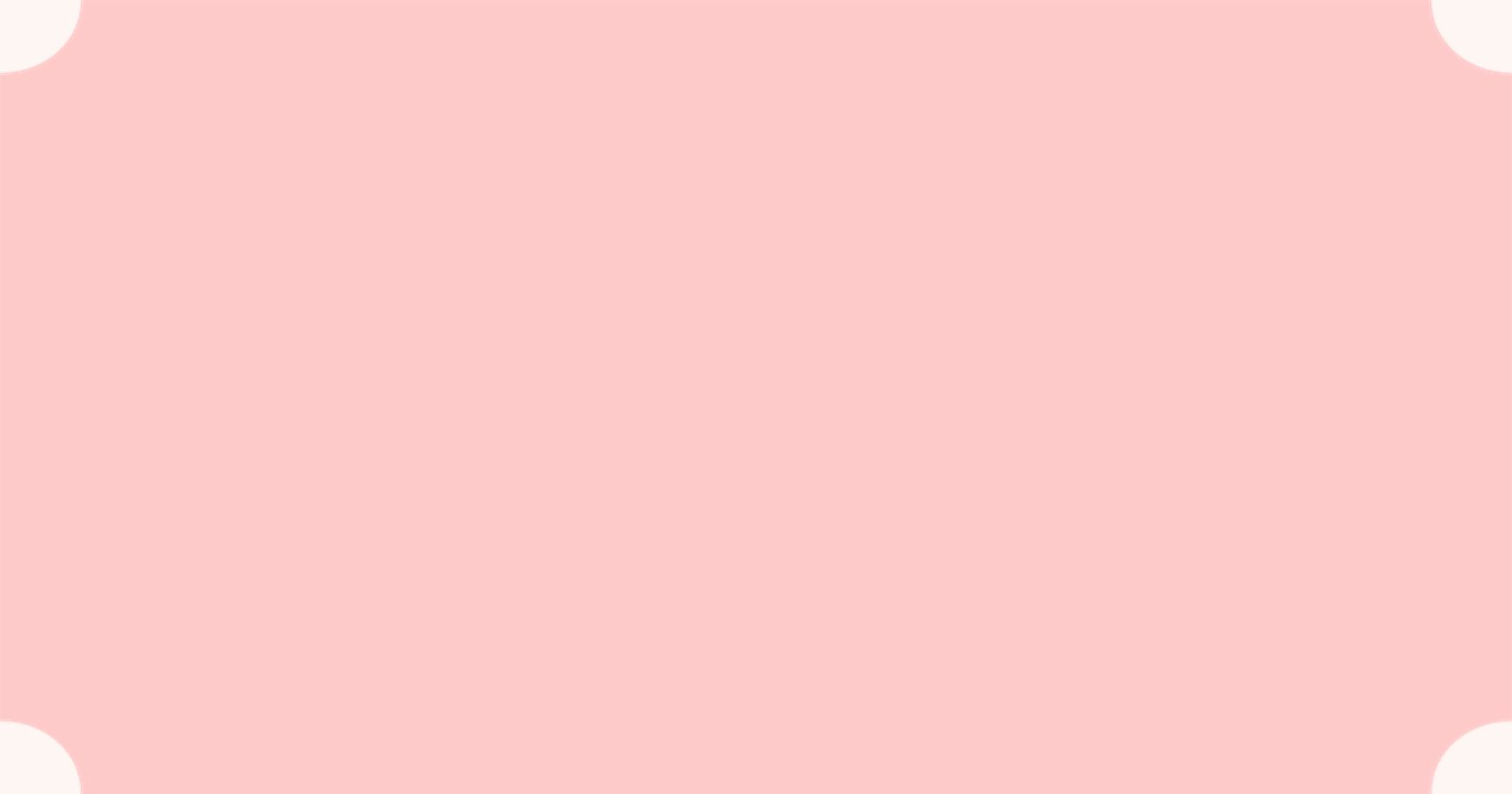 Một khu vườn ươm cây giống dạng hình chữ nhật có chiều rộng 45 m, chiều dài gấp 2 lần chiều rộng. Người ta làm hàng rào xung quanh khu vườn đó và để cửa vào rộng 4 m. Hỏi hàng rào khu vườn đó dài bao nhiêu mét?
5
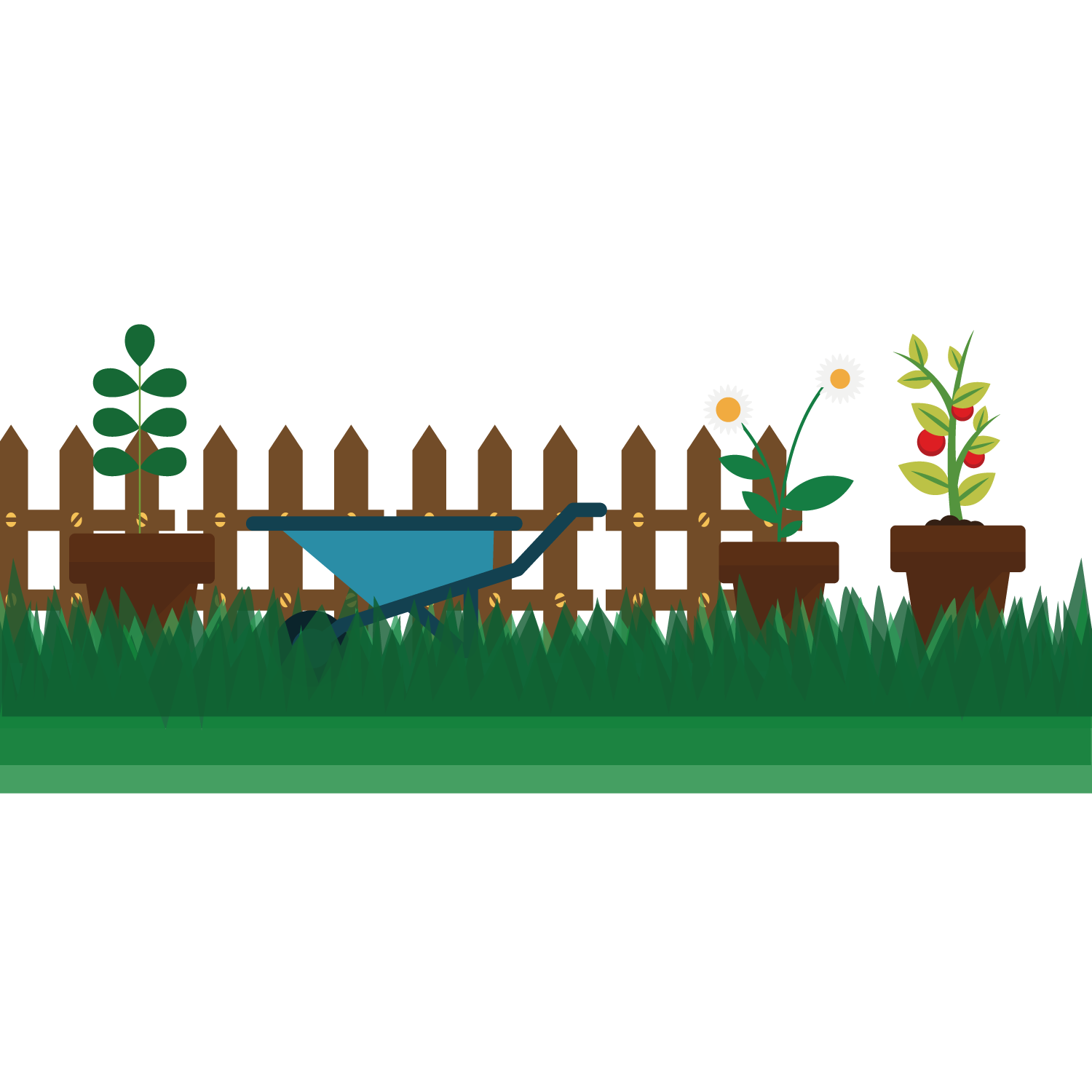 Ta phải tính chu vi hình chữ nhật.
Để tính chiều dài vườn ươm ta làm thế nào?
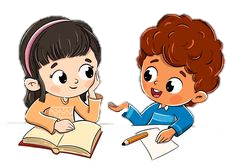 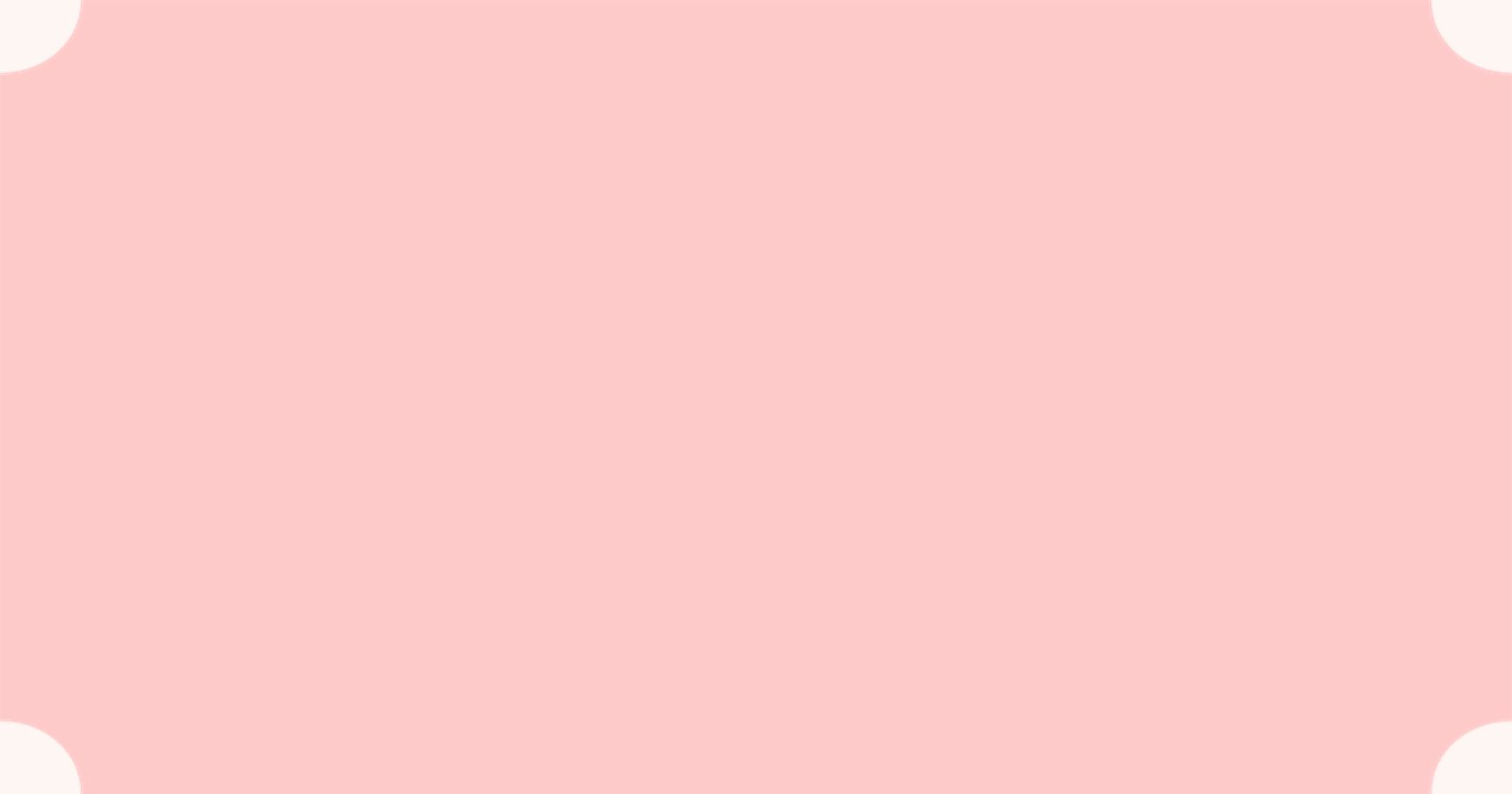 Bài giải:
Chiều dài của khu vườn hình chữ nhật là:
45 × 2 = 90 (m)
Chu vi của khu vườn hình chữ nhật là:
(45 + 90) × 2 = 270 (m)
Hàng rào khu vườn đó dài số mét là:
270 – 4 = 266 (m)
Đáp số: 266 m
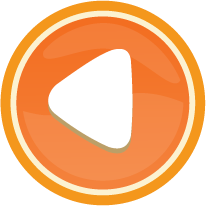 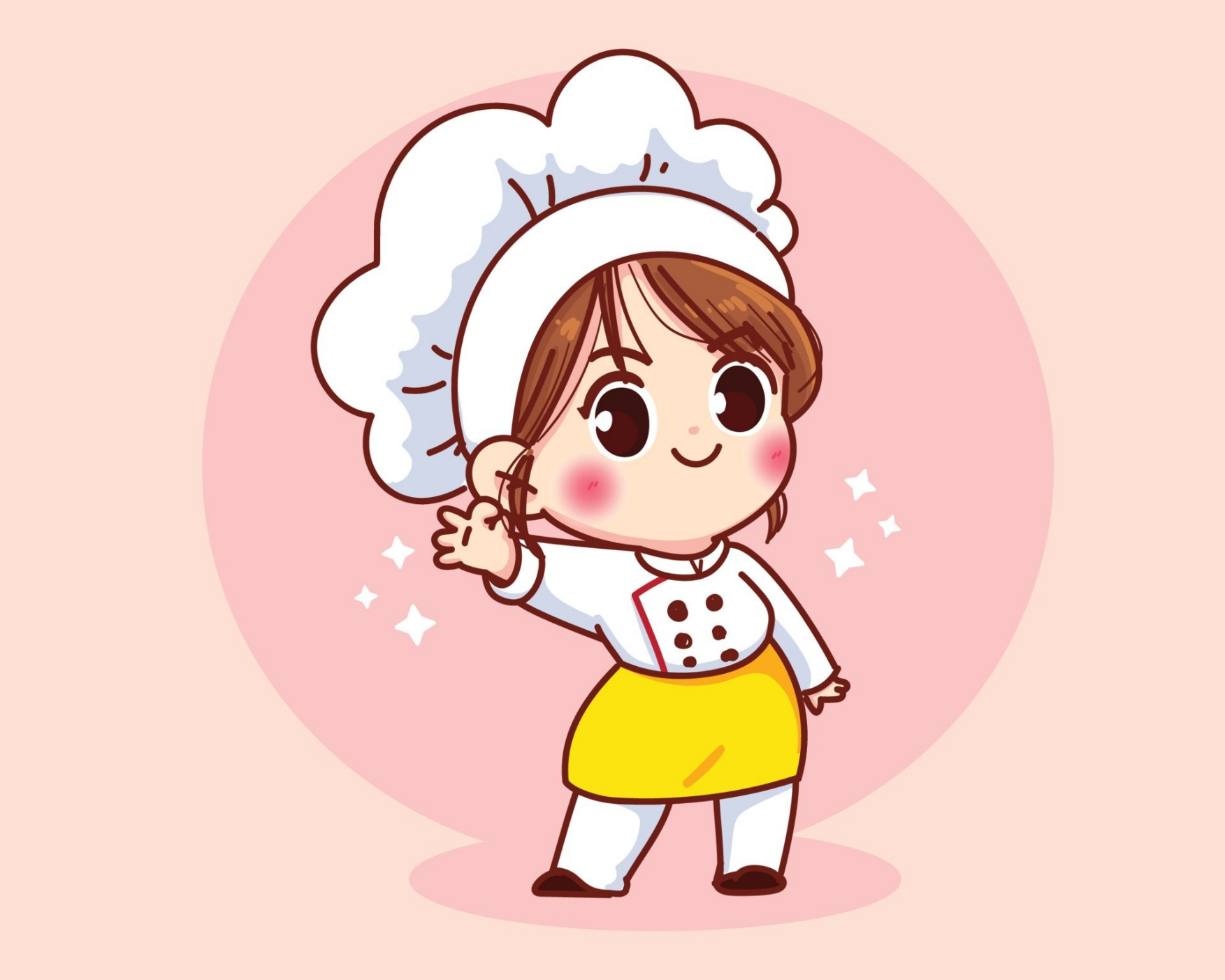 Vận dụng
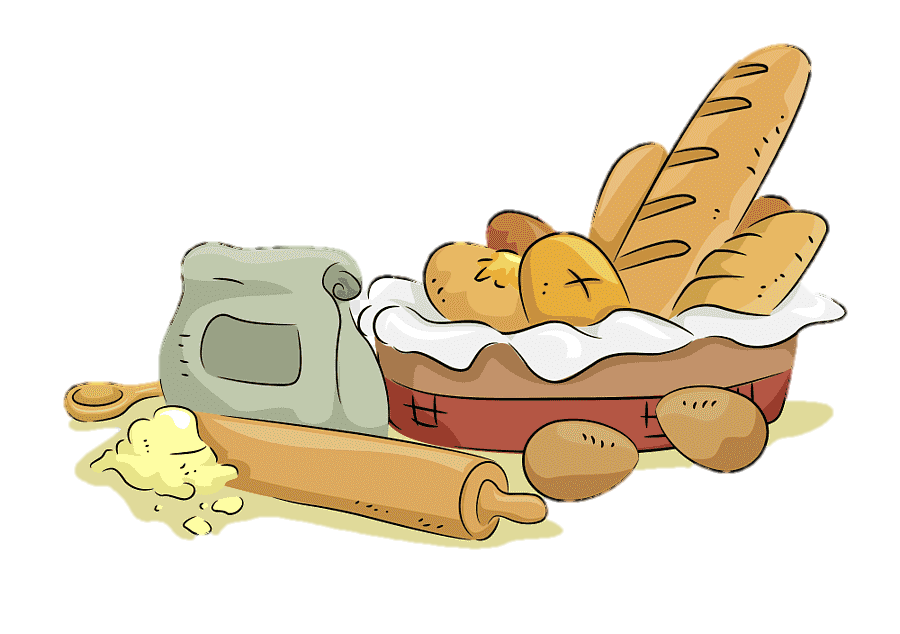 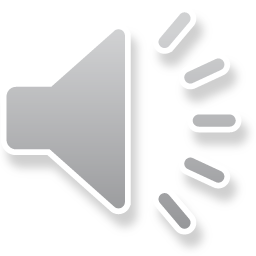 2 432 000
500 99 88
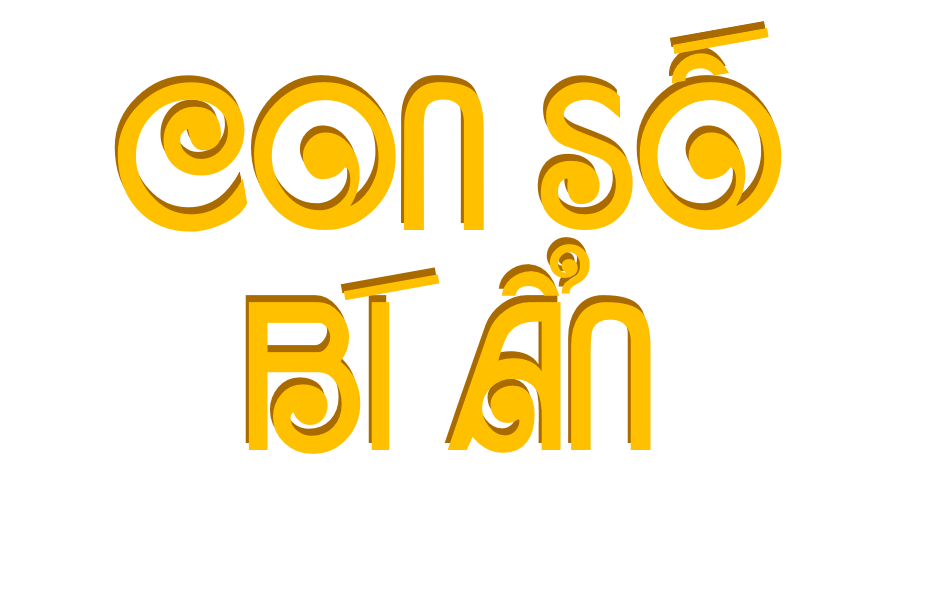 100 000 000
256 777
635 909
234 878 999
345 000 787
909 999 000
104 500 990
707 000
889 999
123 456
Hãy đọc những 
con số mà kim quay dừng
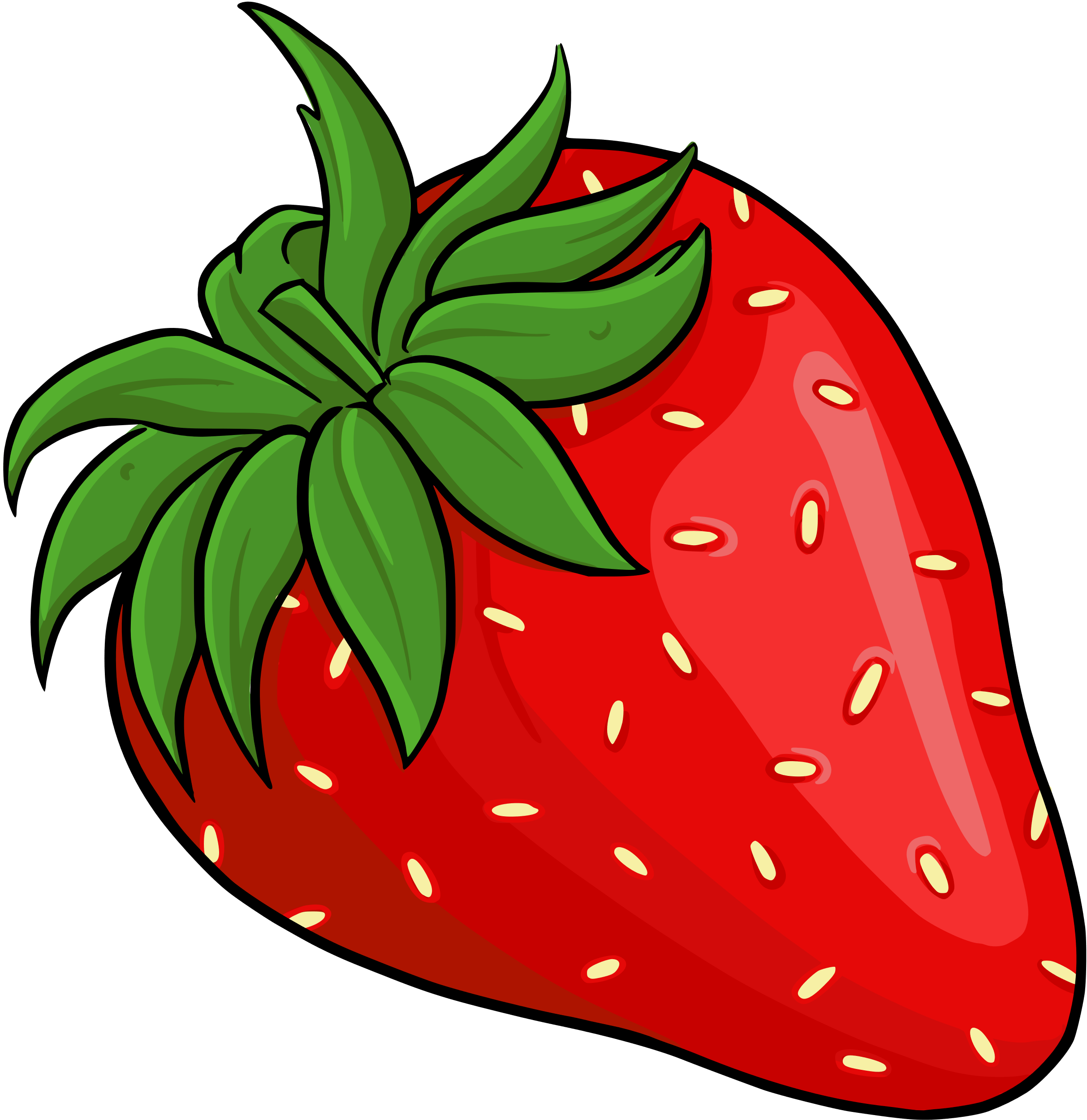 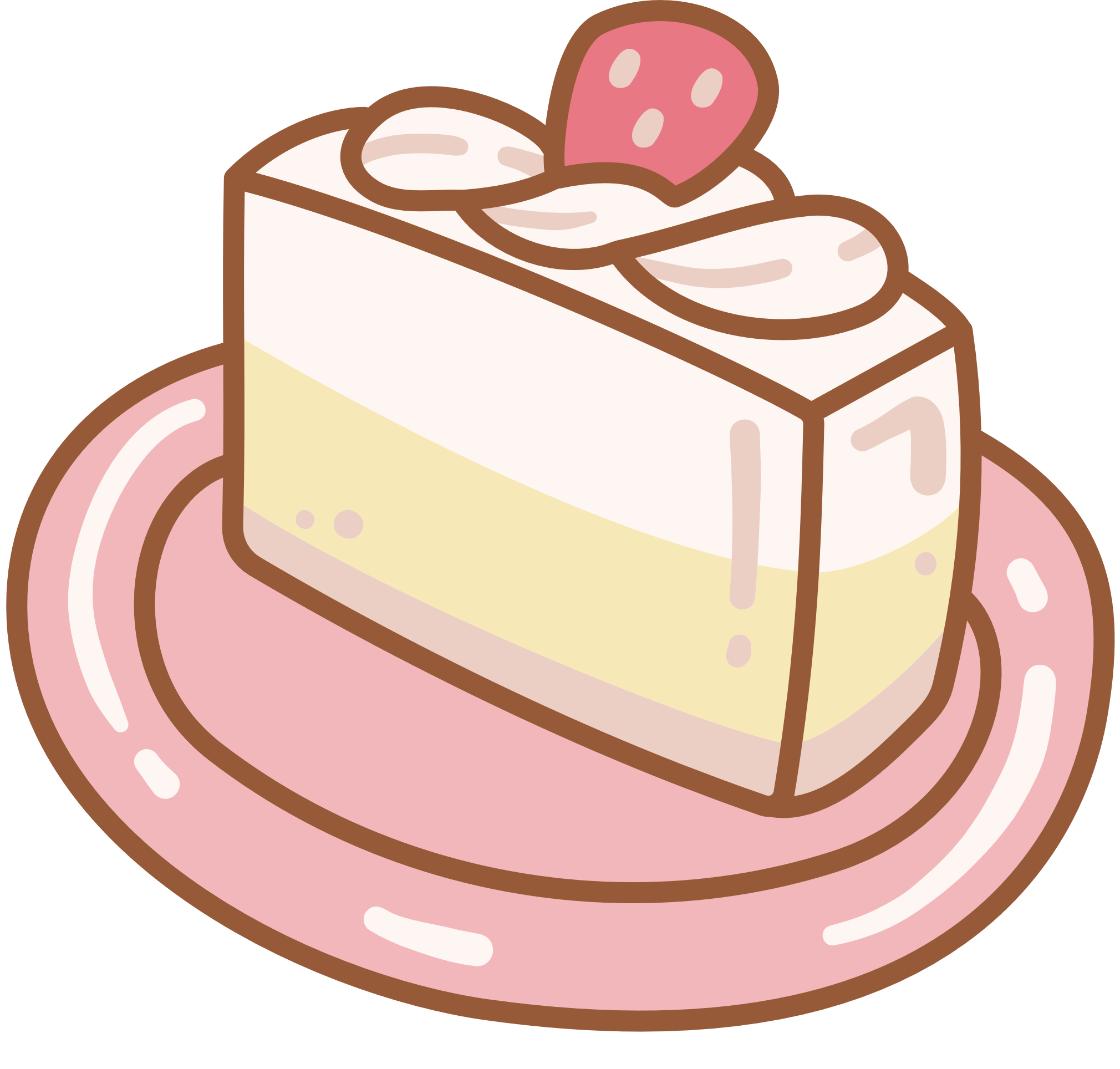 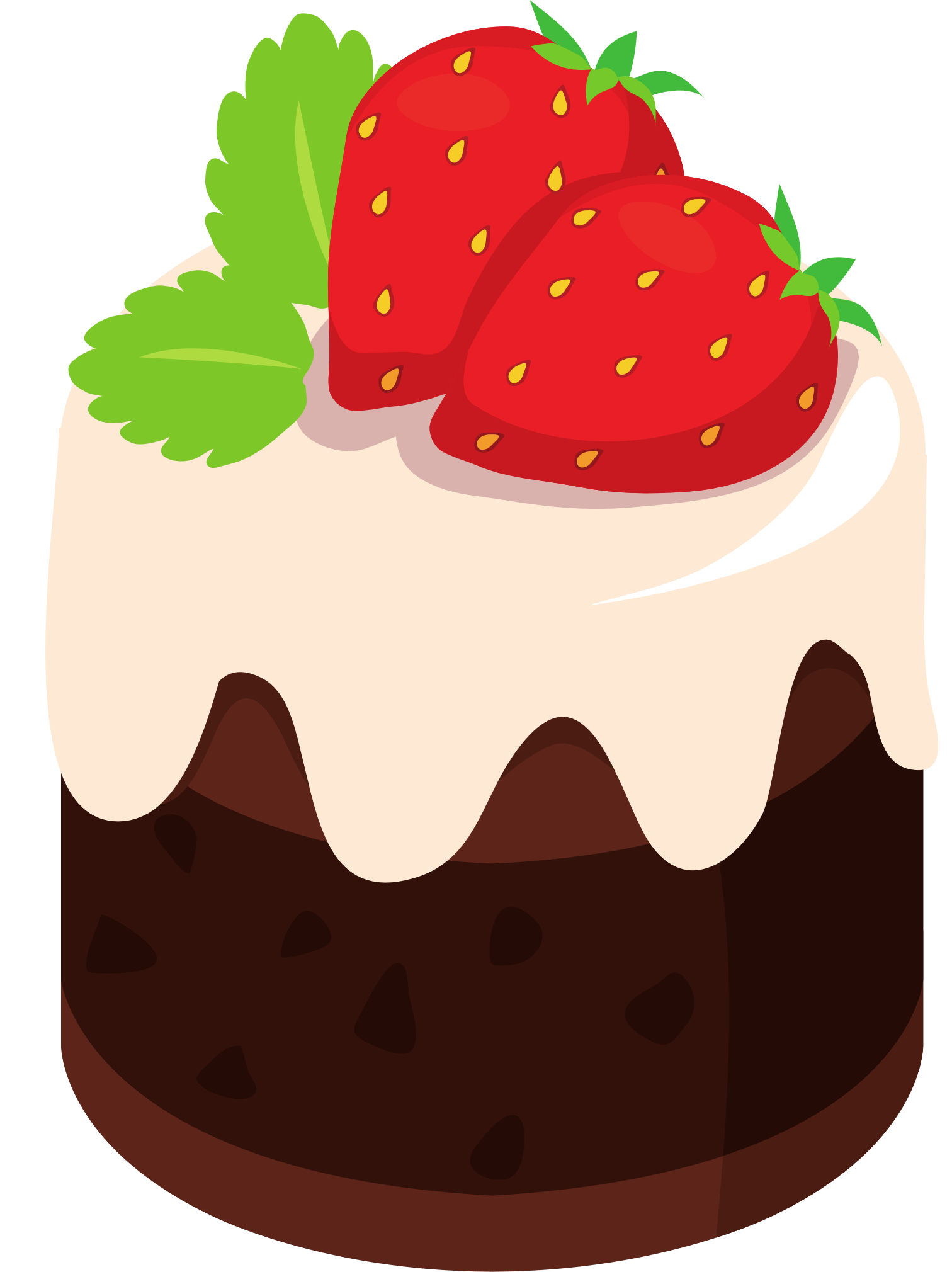 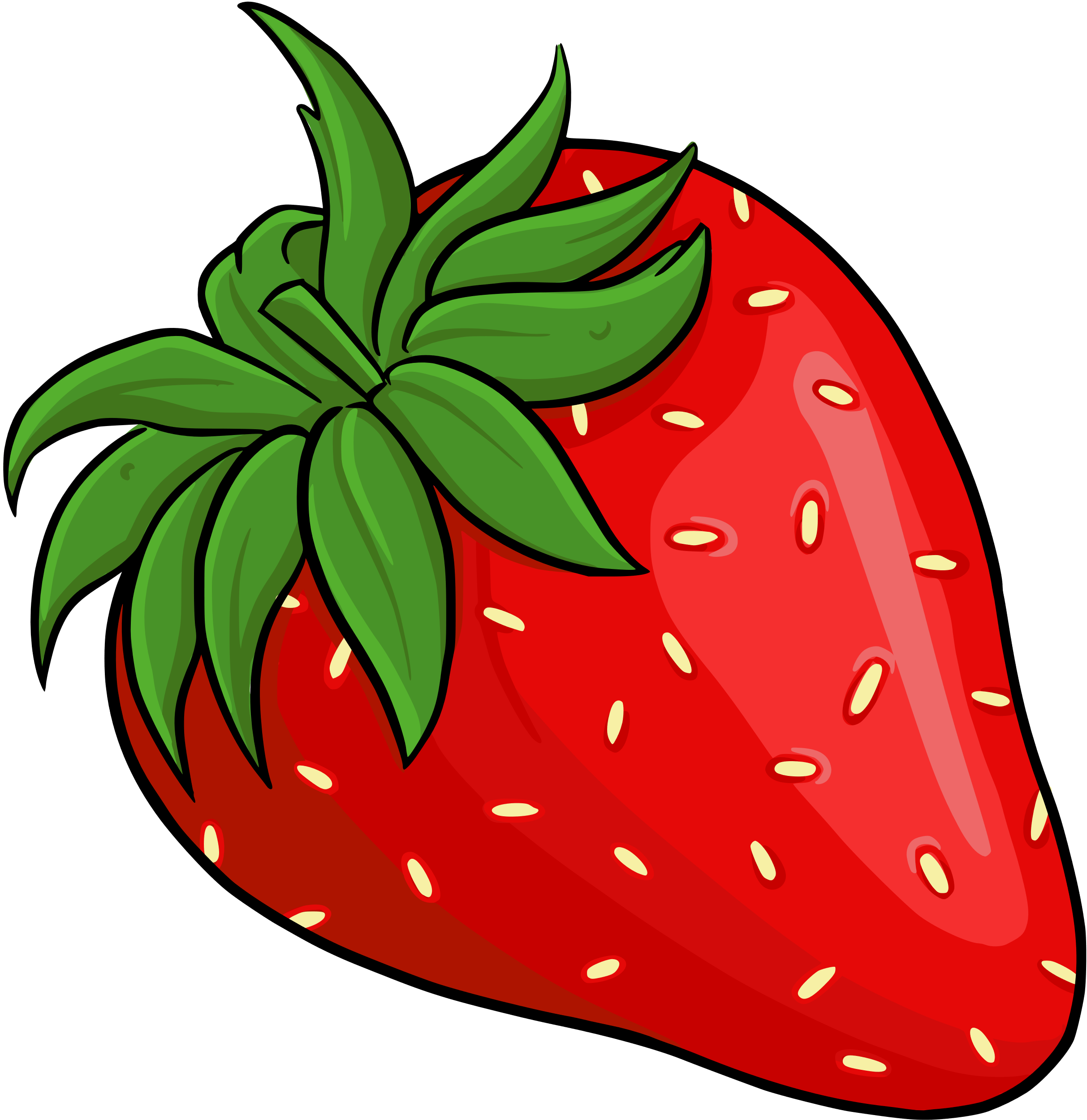 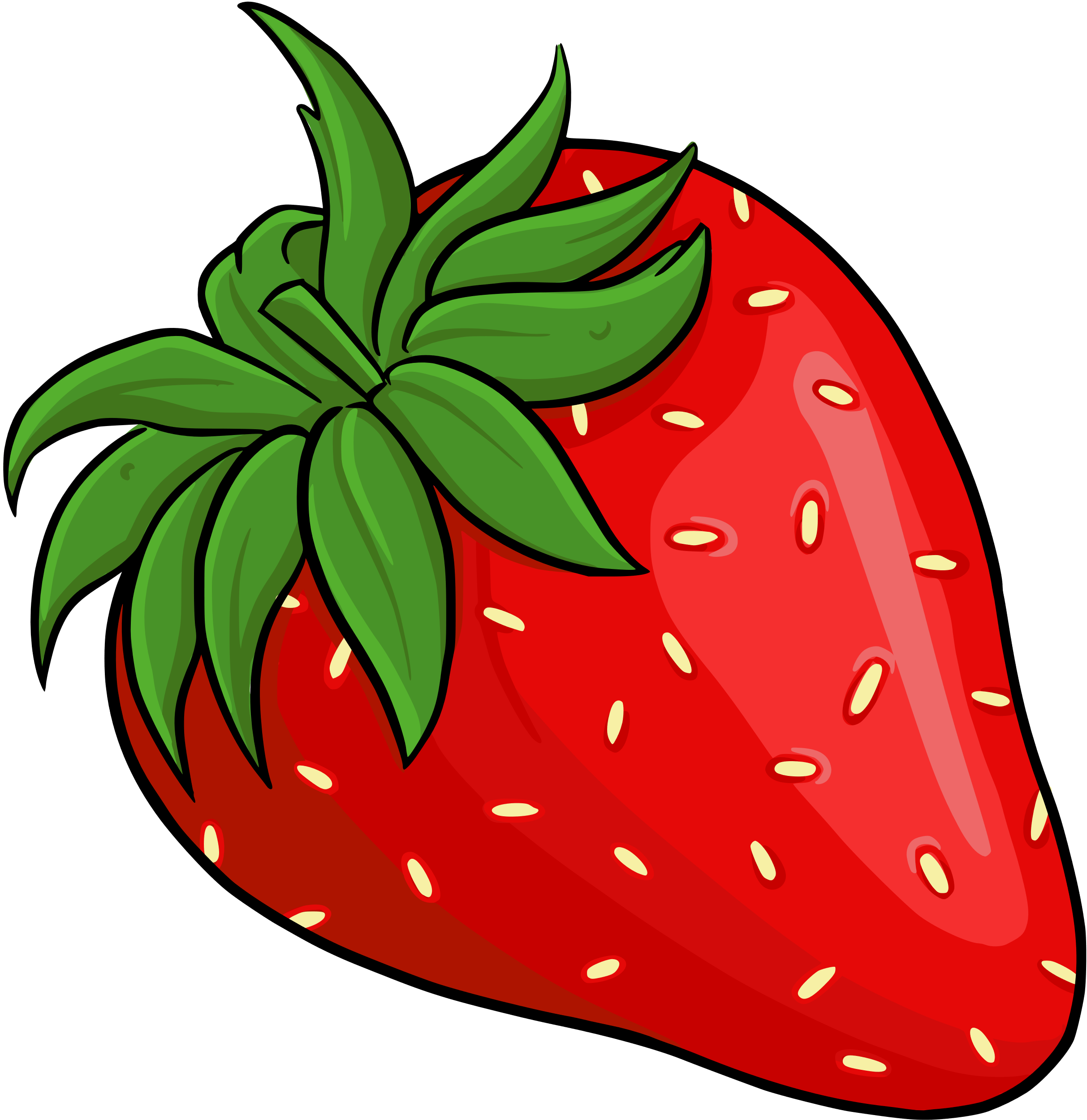 Tạm biệt
 các em
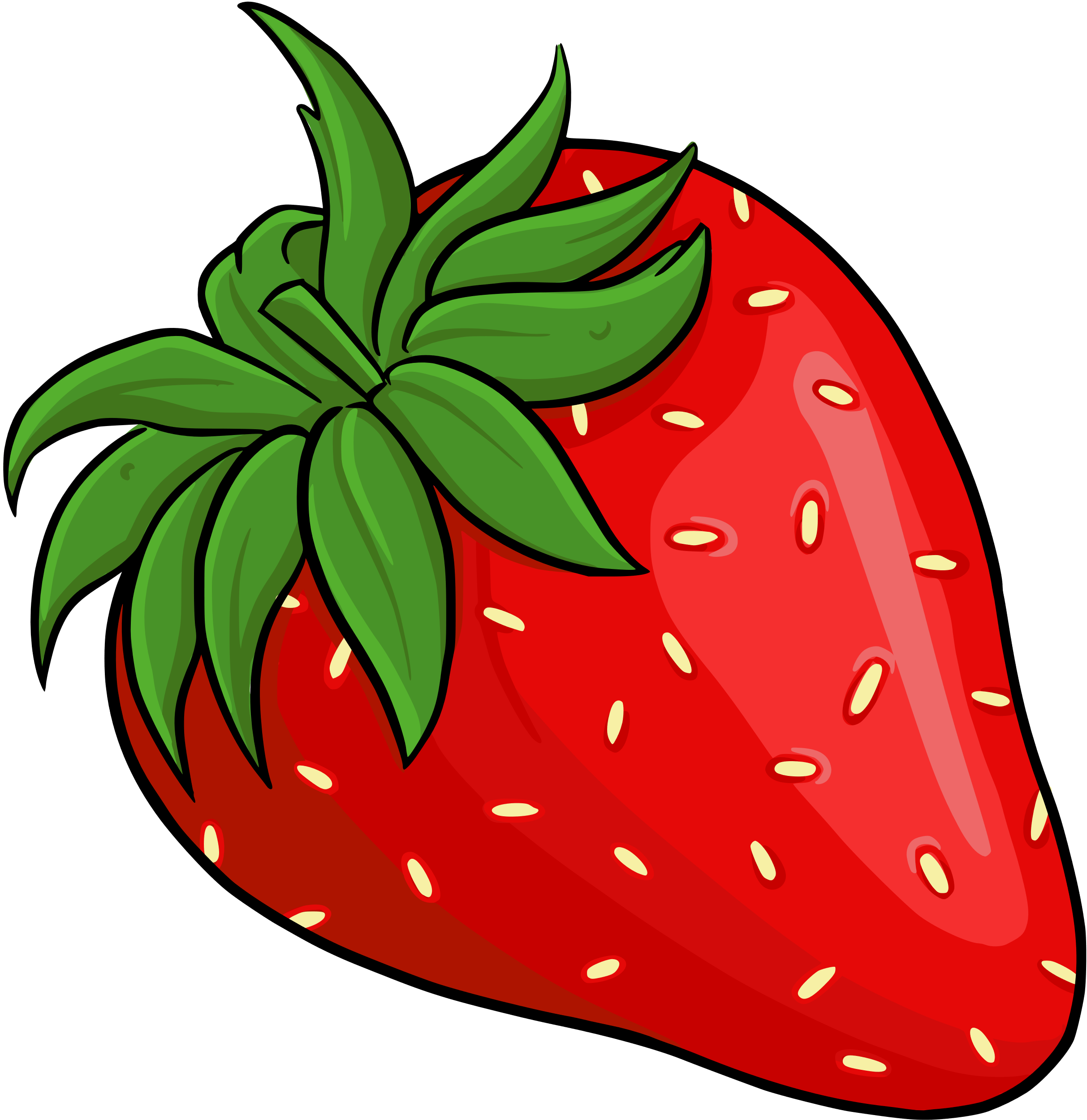 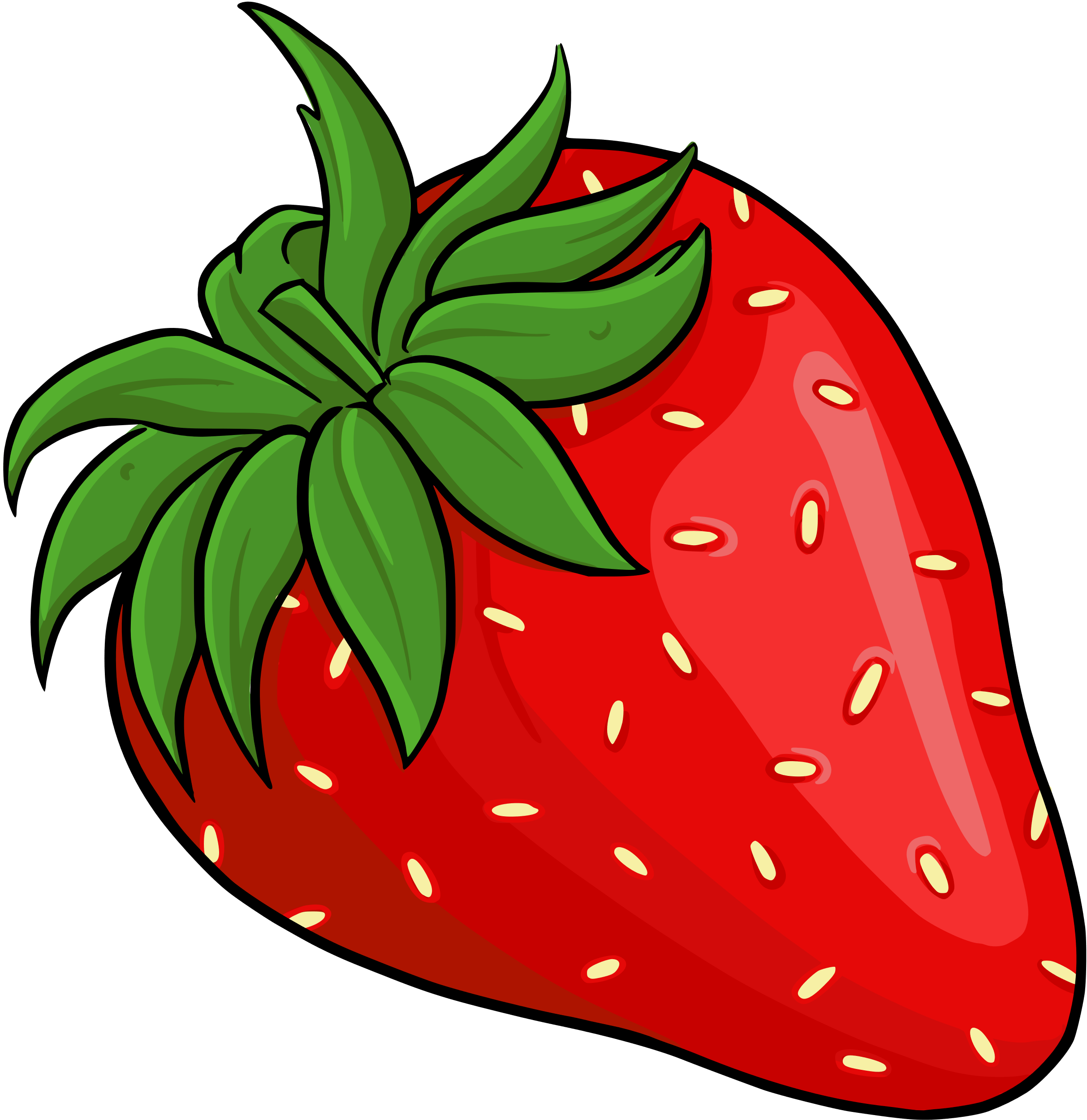 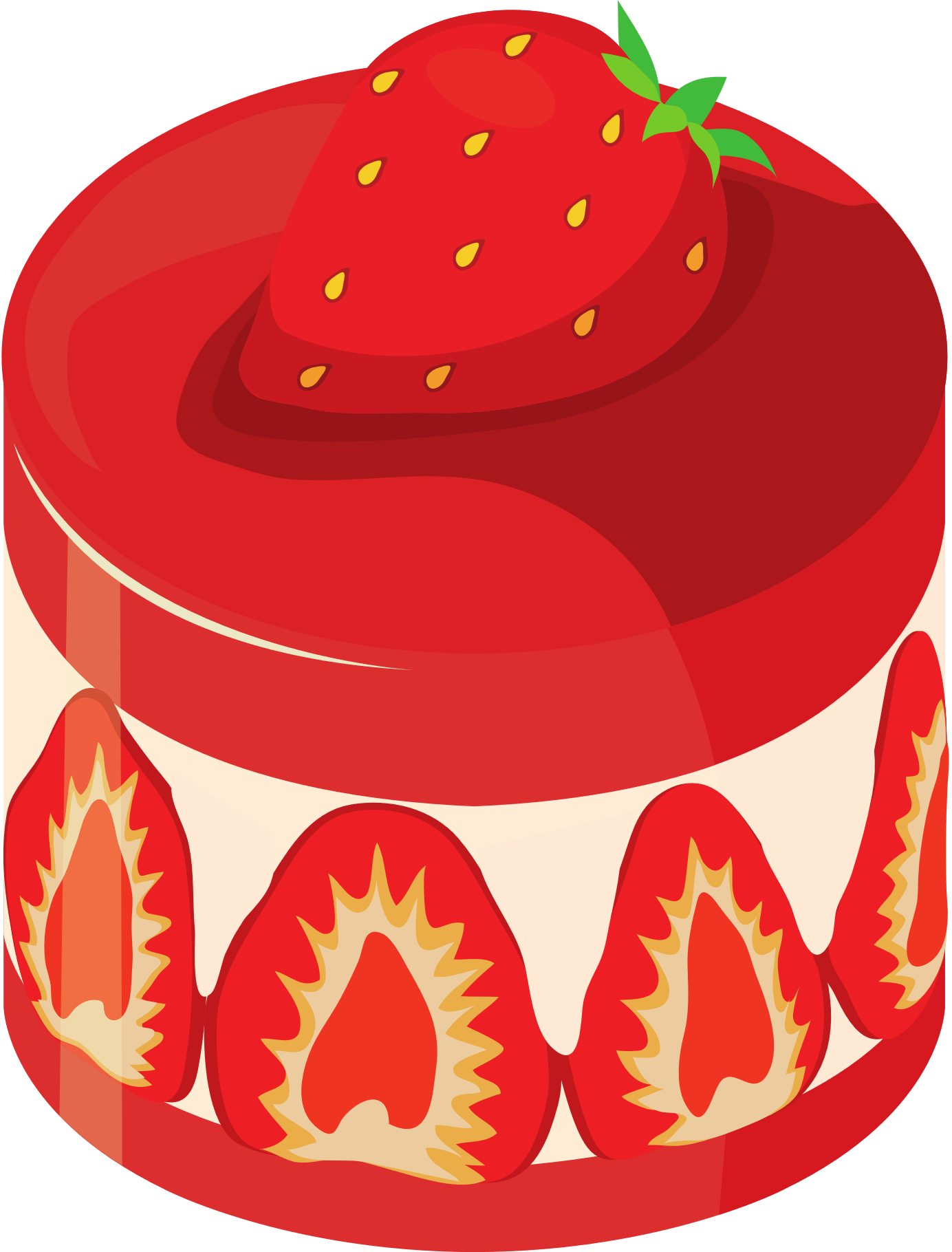 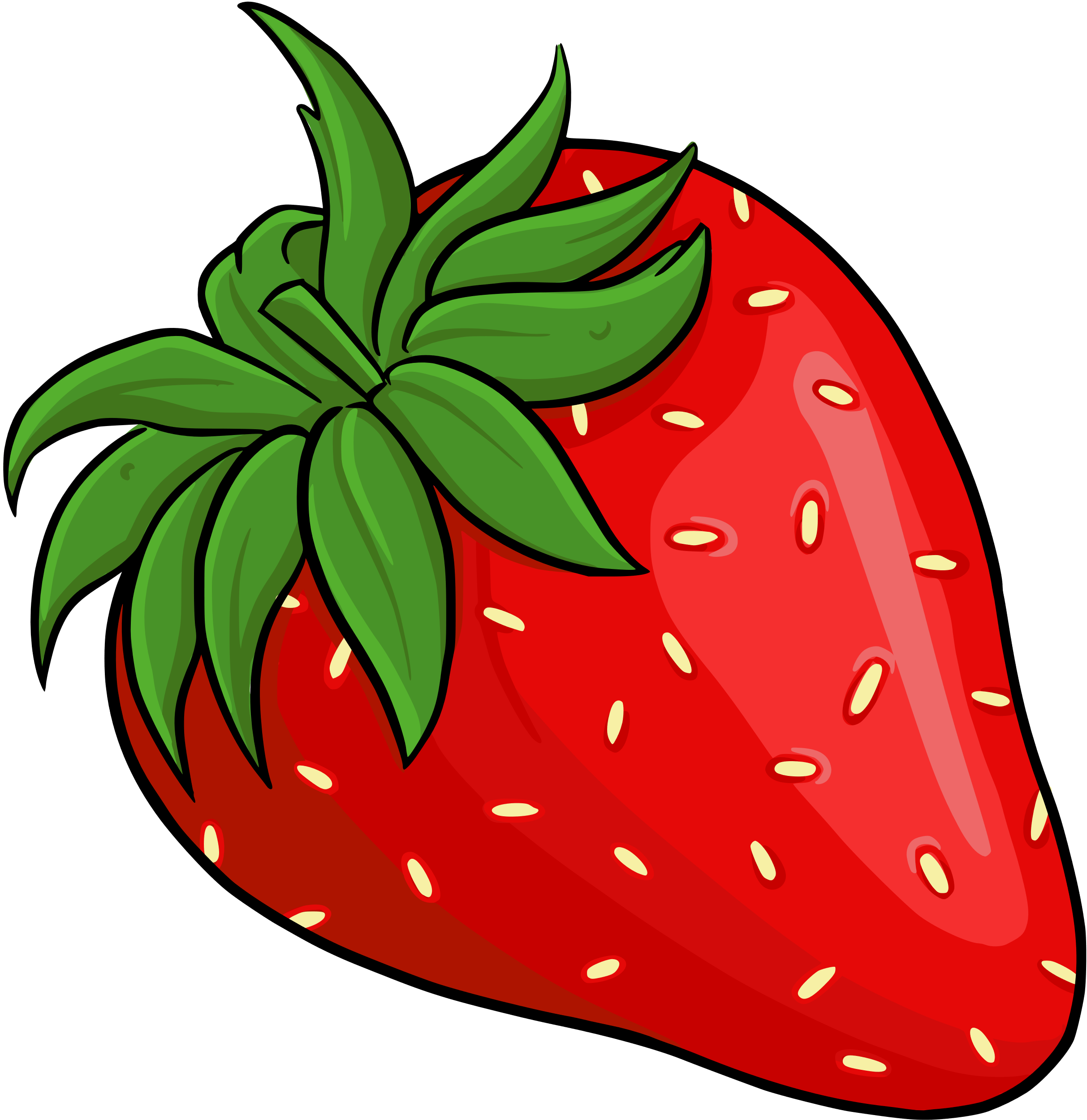 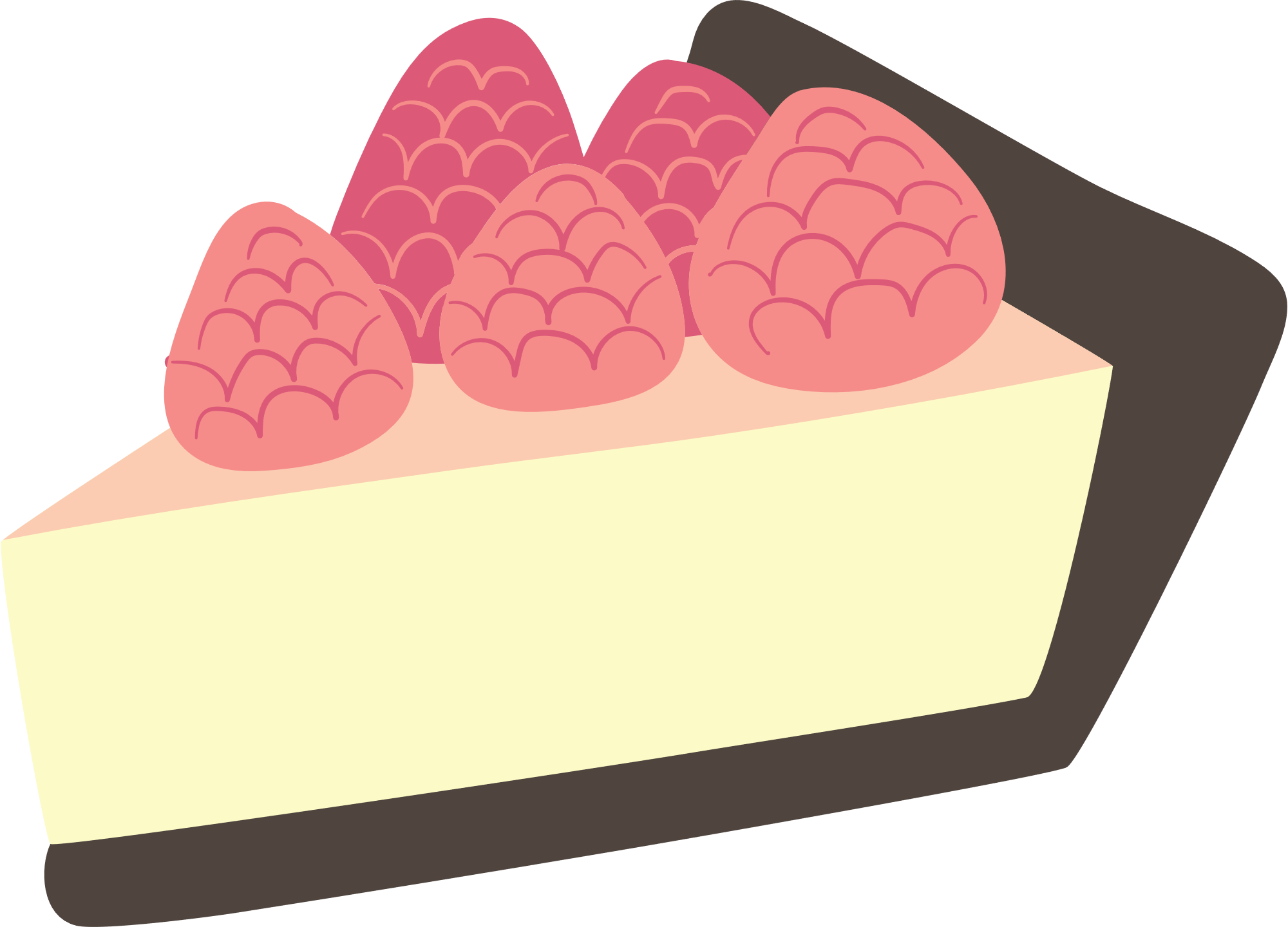 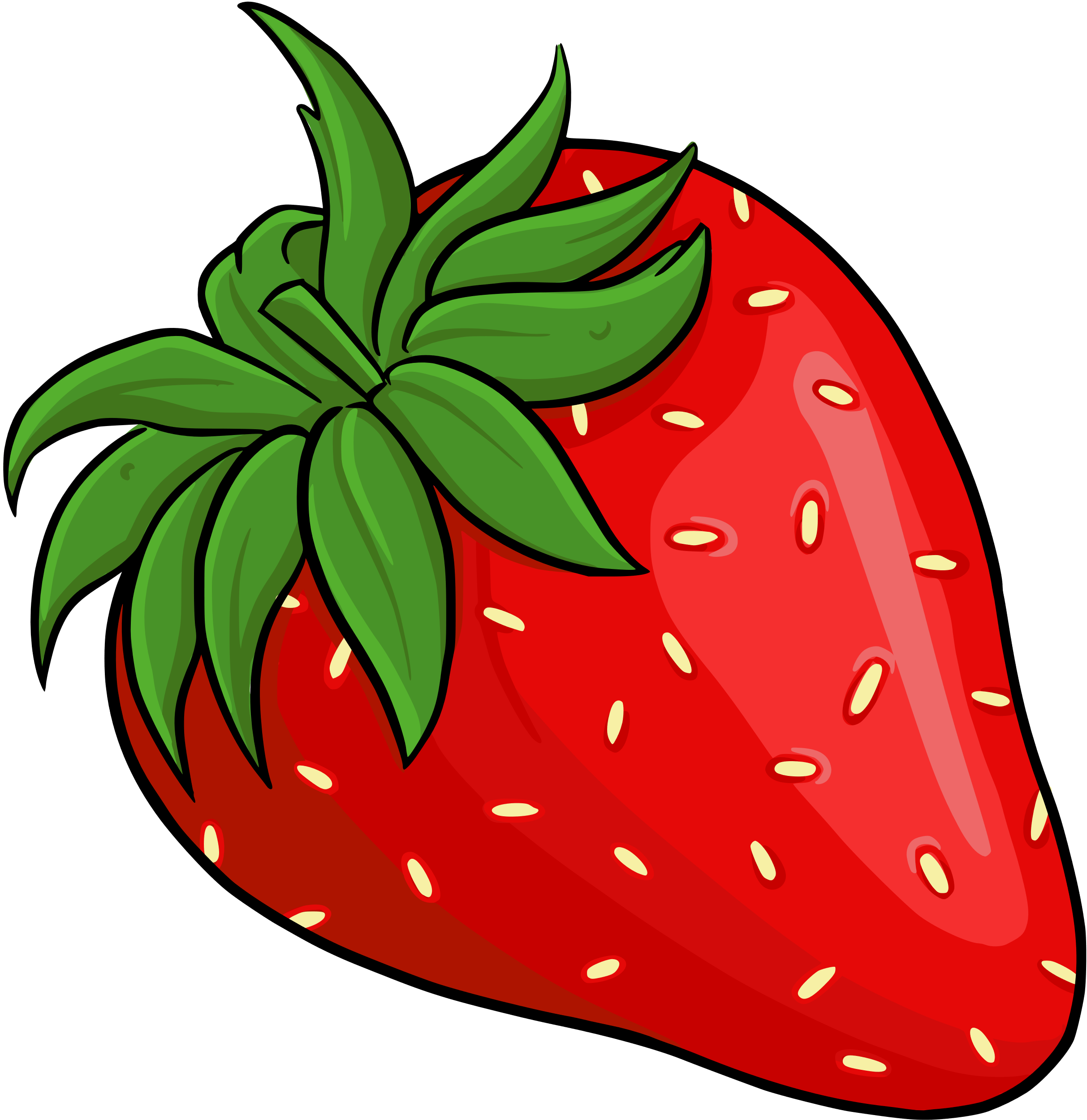 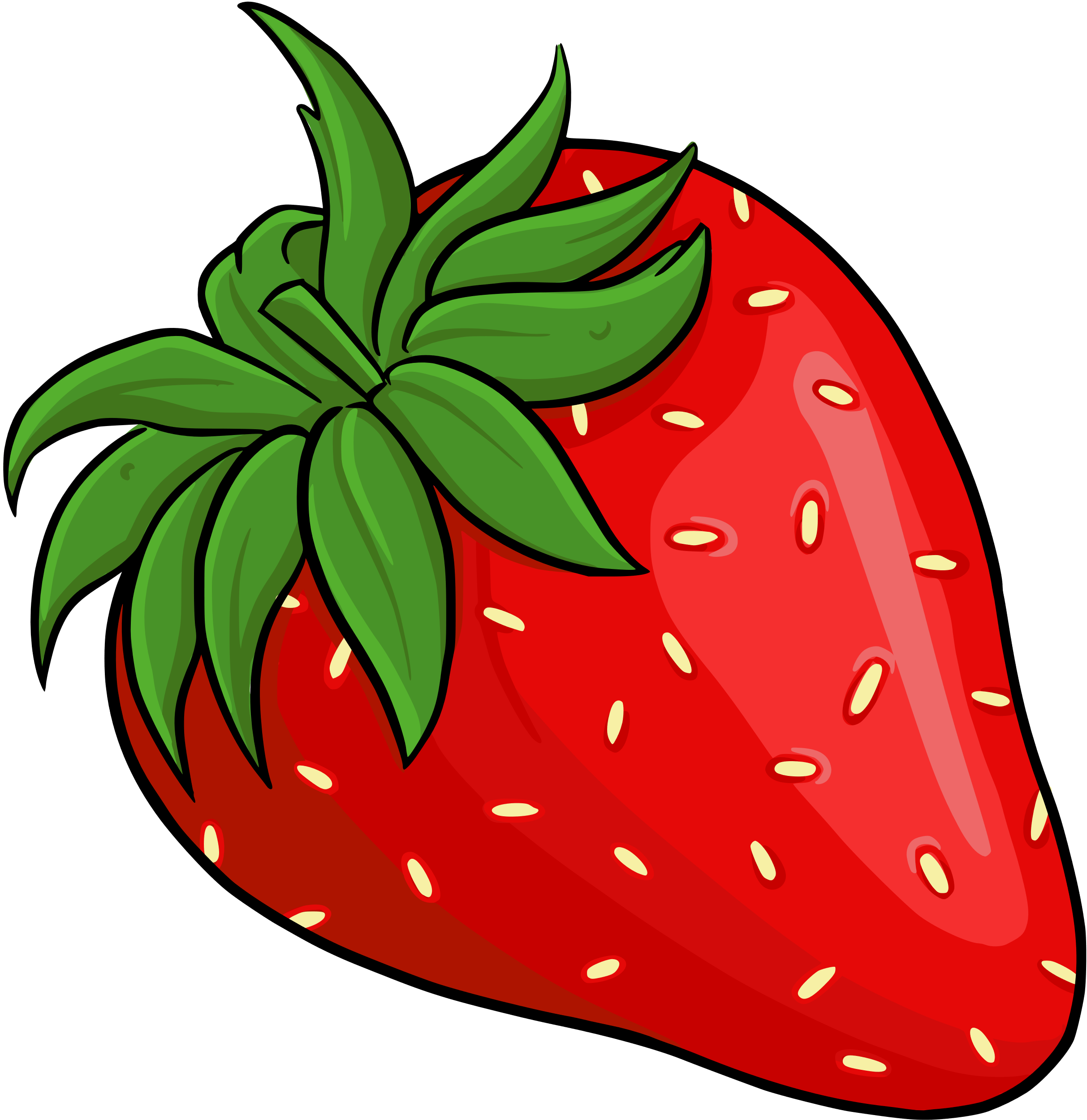 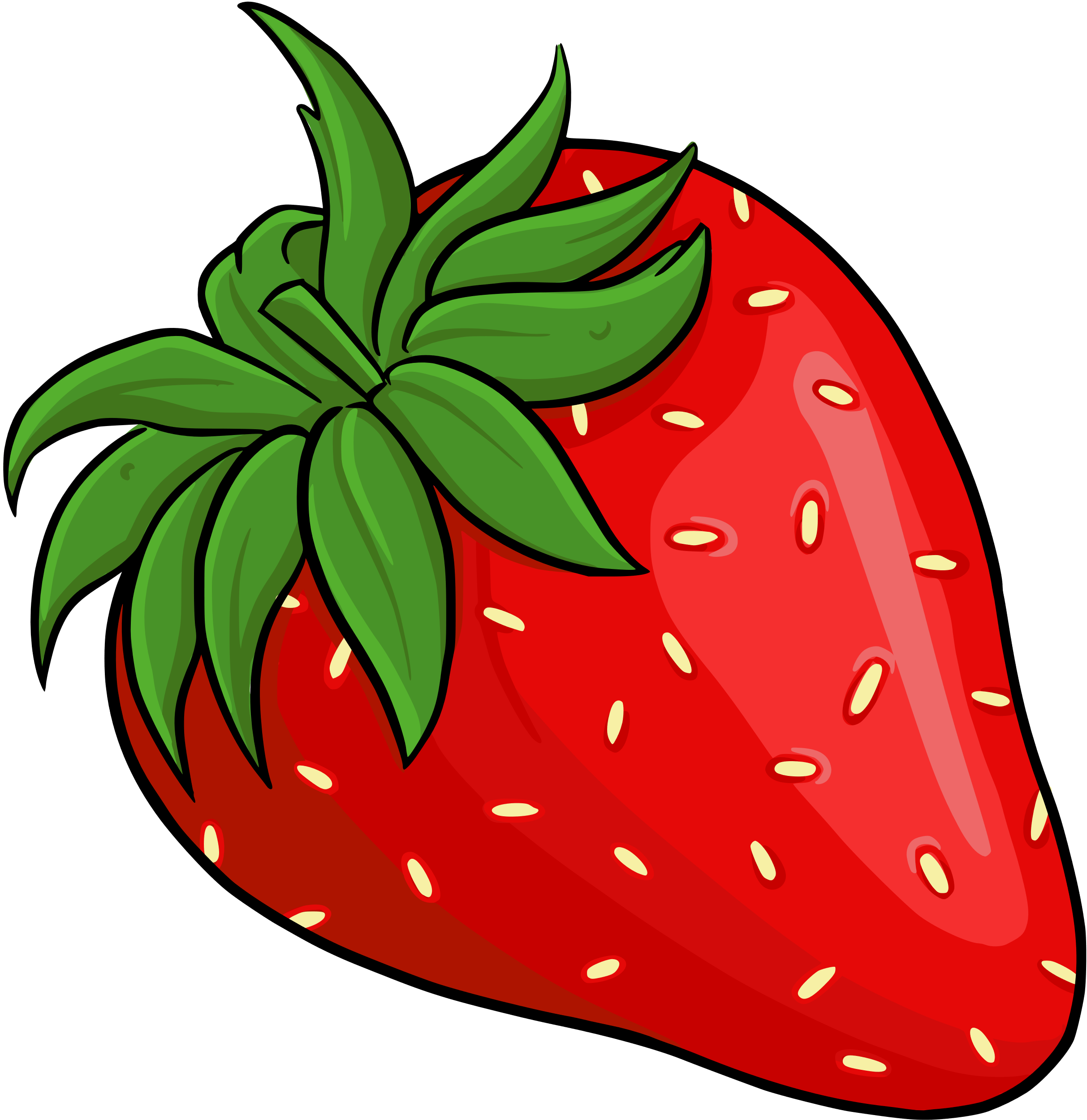